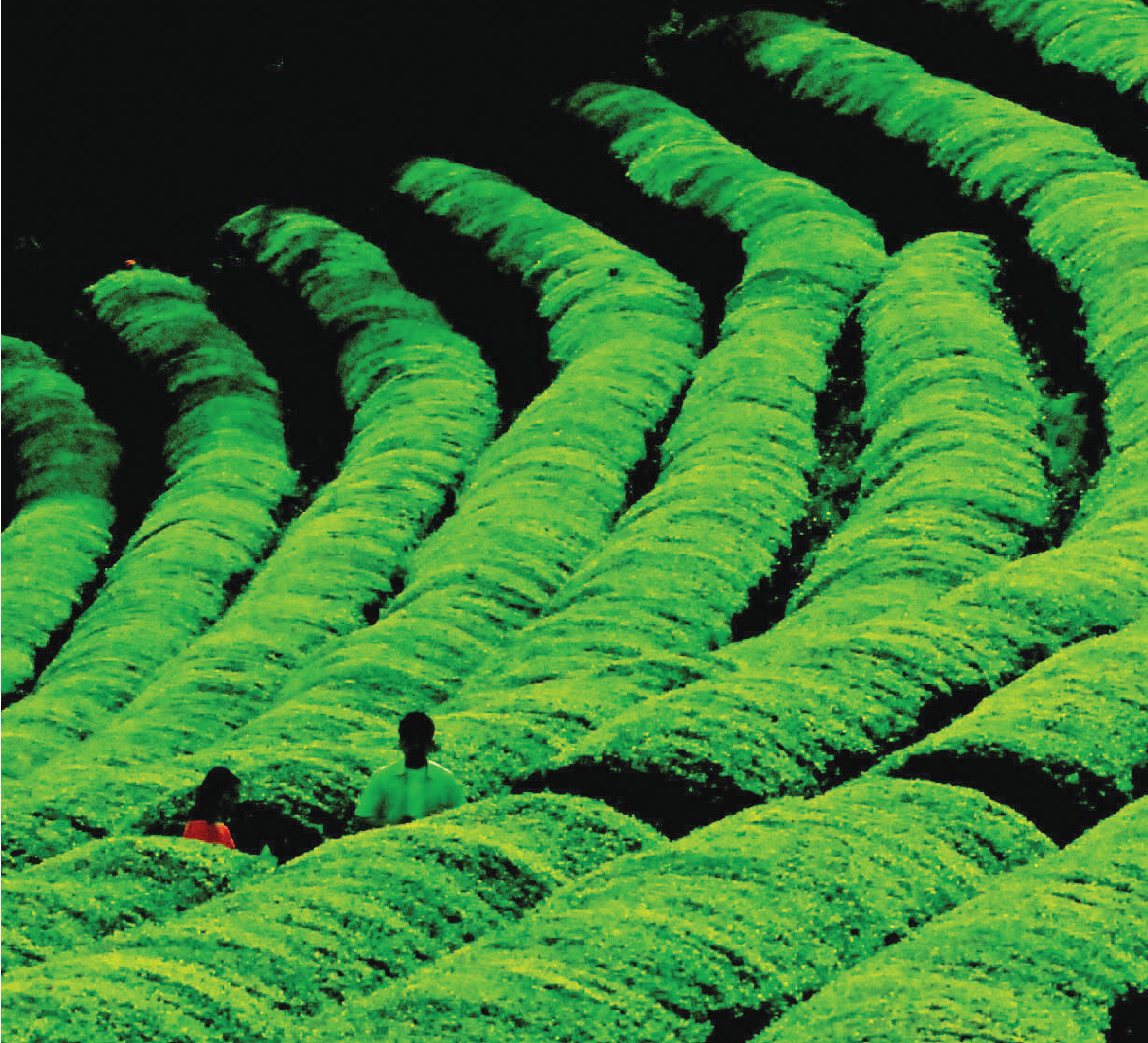 행렬
02
CHAPTER
행렬과 관련된 전반적인 논제들을 학습
 행렬의 기본적인 개념과 여러 가지 연산들의 방법론을 고찰
 대각행렬, 항등행렬, 전치행렬 등    다양한 행렬들의 종류와 특성을 살펴봄
 행렬에 있어서의 3가지 기본 연산을 통해 행 사다리꼴로의    변형과 계수를 구하고 그 의미를 고찰함
 C프로그램과 MATLAB을 통하여 행렬의 합과 곱, 대각합,    계수 등의 결과를 비교하며 실습해 보고 학습한다.
 인공지능과 행렬과의 관계를 다룸
개  요
LINEAR  ALGEBRA
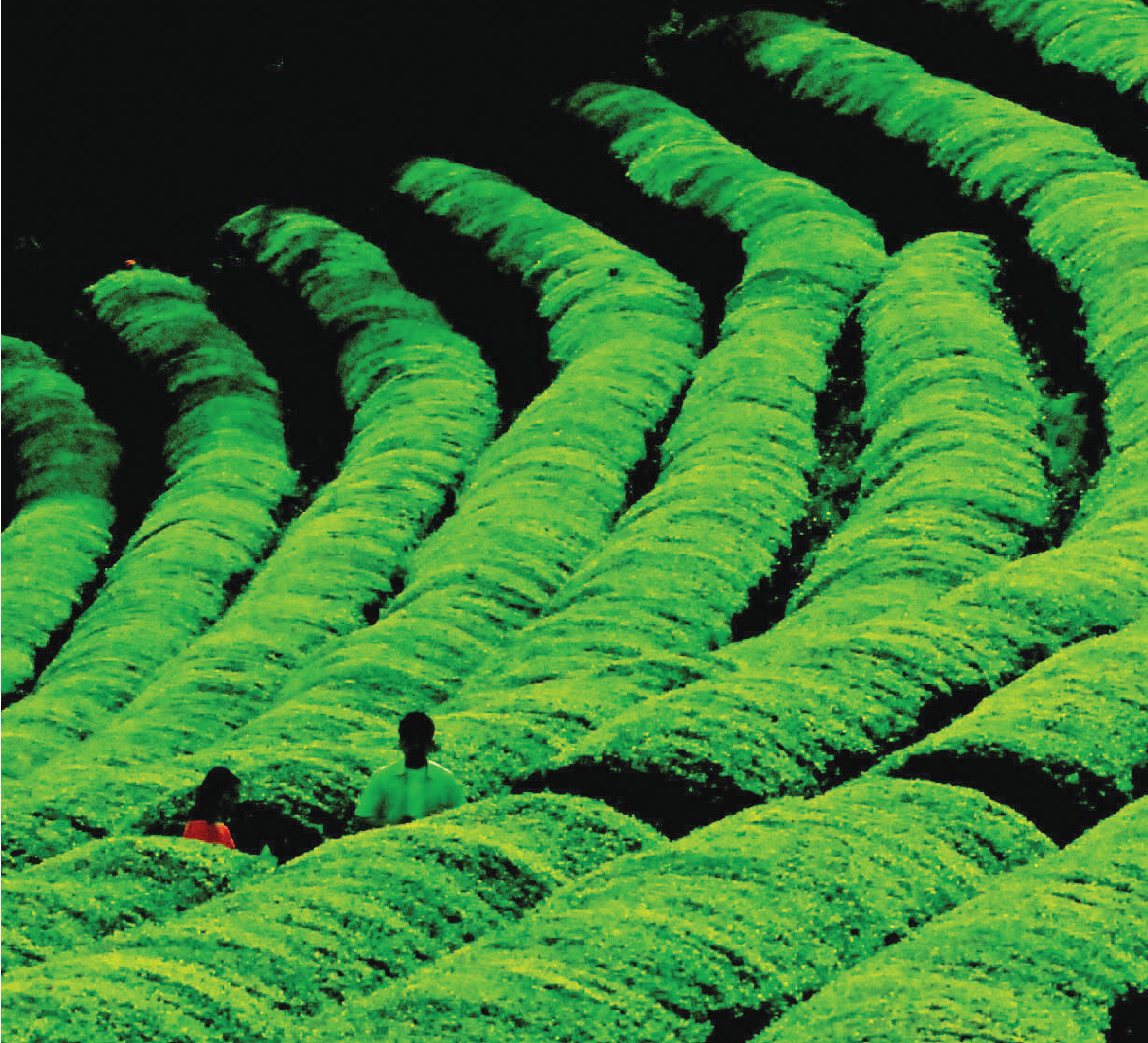 행렬
02
CHAPTER
CONTENTS
2.3 행렬의 기본 연산과 사다리꼴
2.3.1 행렬의 기본 연산
2.3.2 행 사다리꼴(Echelon Form)
2.3.3 계수(Rank)
2.3.4 행렬의 표현과 응용

2.4 컴퓨터 프로그램에 의한 연산
2.4.1 C프로그램에 의한 연산
2.4.2 MATLAB에 의한 연산

2.5 인공지능과 행렬
2.5.1 인공지능에서의 행렬
2.5.2 인공지능에서의 행렬의 응용
2.1 행렬과 행렬의 연산
2.1.1 행렬
2.1.2 행렬의 합과 스칼라 곱
2.1.3 행렬의 곱

2.2 특수한 행렬
2.2.1 대각행렬
2.2.2 항등행렬과 영행렬
2.2.3 전치행렬
2.2.4 대칭행렬과 교대행렬
2.2.5 삼각행렬
LINEAR  ALGEBRA
2.1
행렬과 행렬의 연산
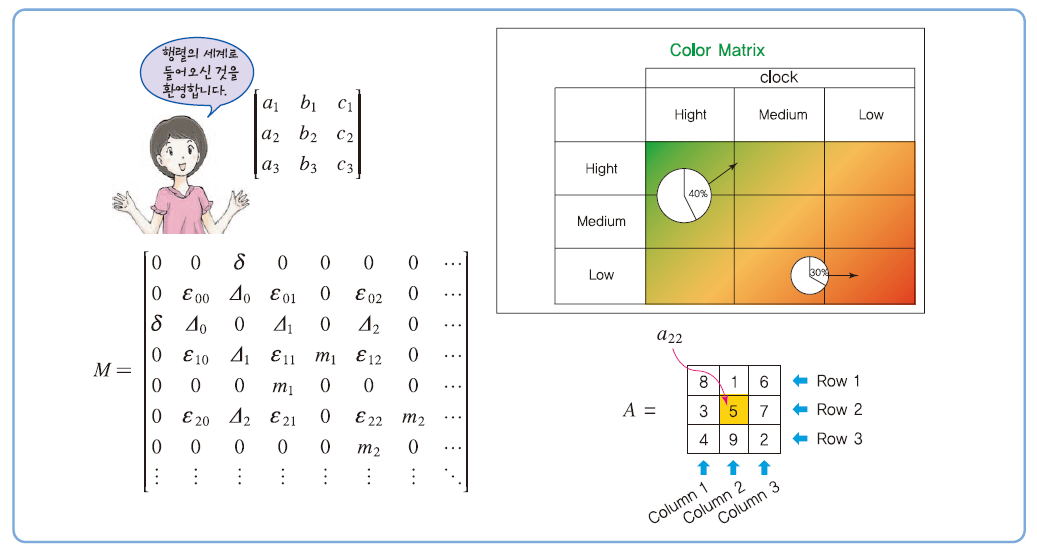 3
LINEAR ALGEBRA
Chapter 2. 행렬
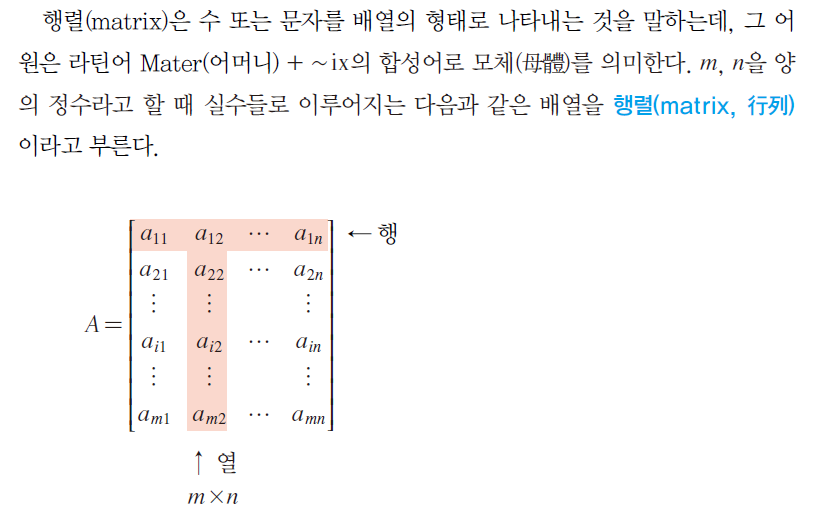 2.1
행렬과 행렬의 연산
4
LINEAR ALGEBRA
Chapter 2. 행렬
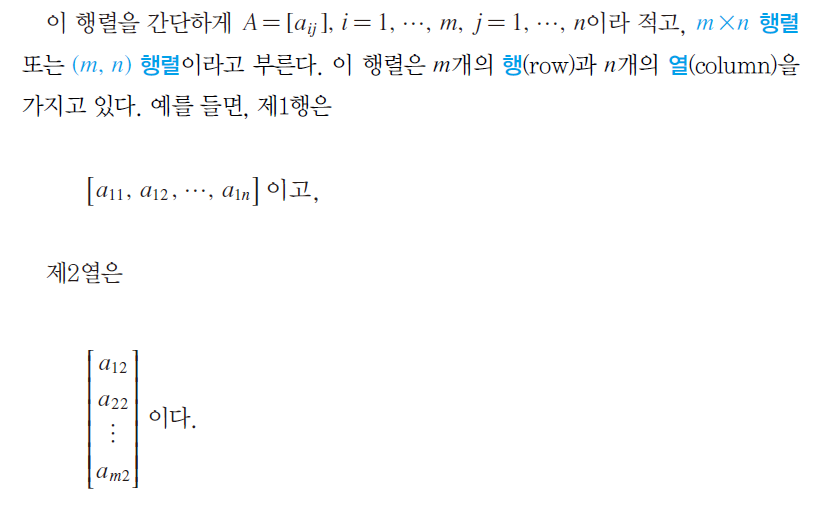 2.1
행렬과 행렬의 연산
5
LINEAR ALGEBRA
Chapter 2. 행렬
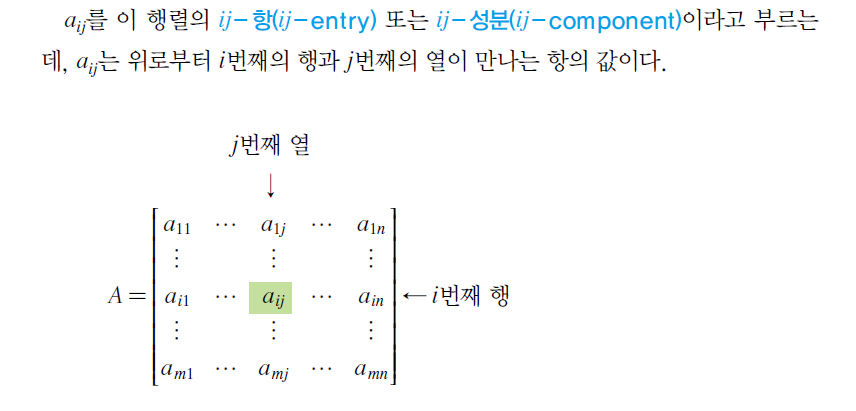 2.1
행렬과 행렬의 연산
6
LINEAR ALGEBRA
Chapter 2. 행렬
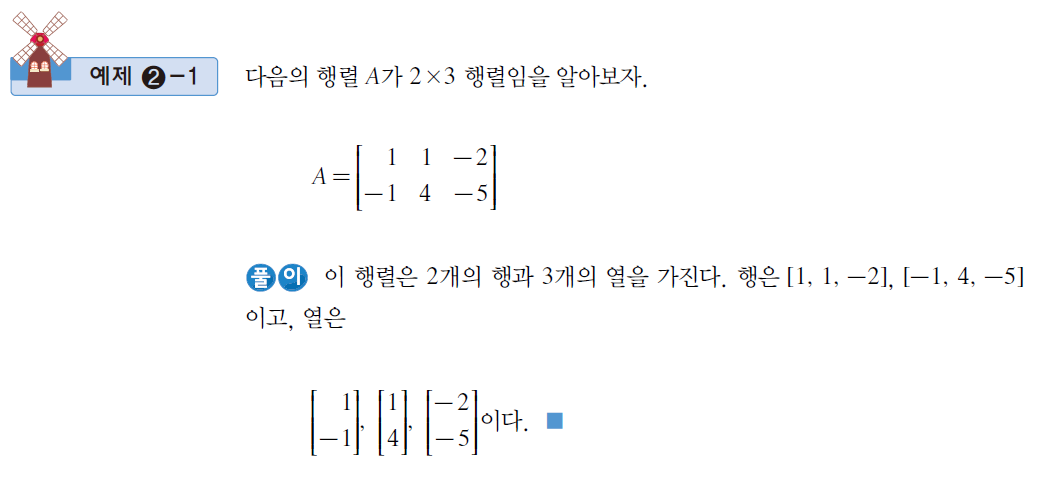 2.1
행렬과 행렬의 연산
7
LINEAR ALGEBRA
Chapter 2. 행렬
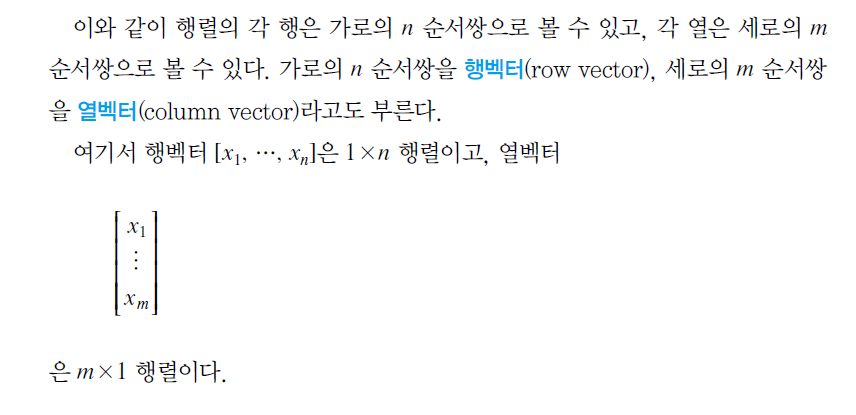 2.1
행렬과 행렬의 연산
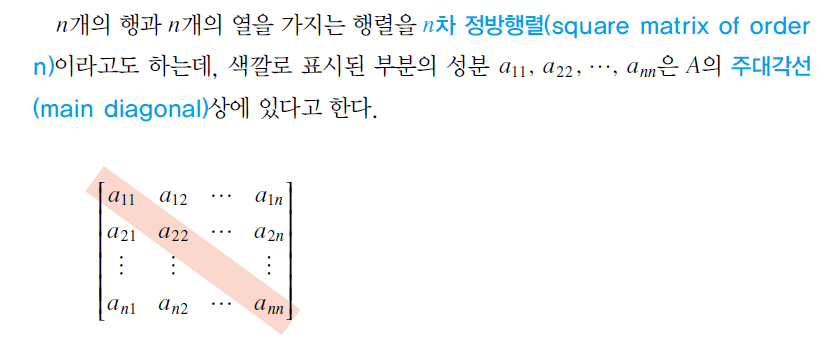 8
LINEAR ALGEBRA
Chapter 2. 행렬
2.1
행렬과 행렬의 연산
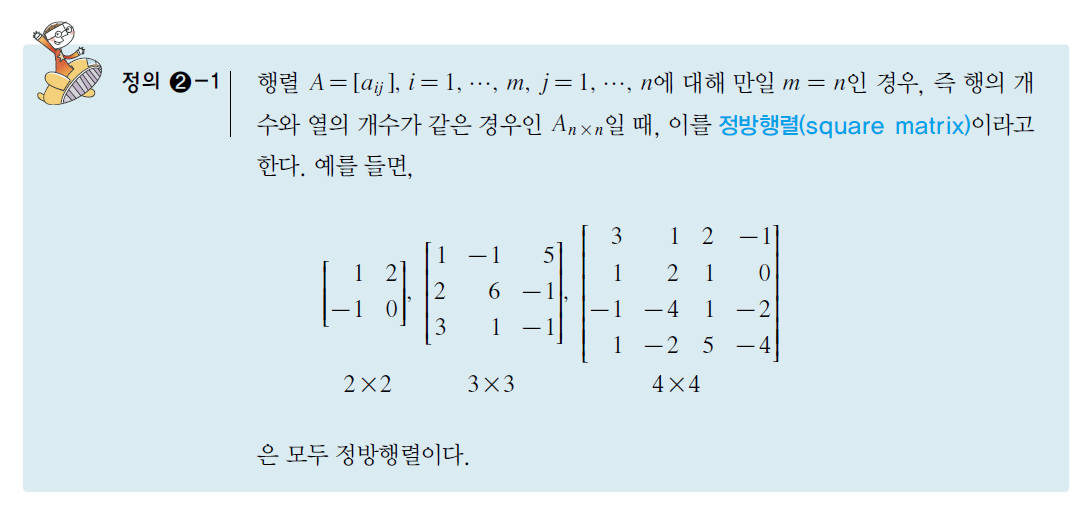 9
LINEAR ALGEBRA
Chapter 2. 행렬
2.1
행렬과 행렬의 연산
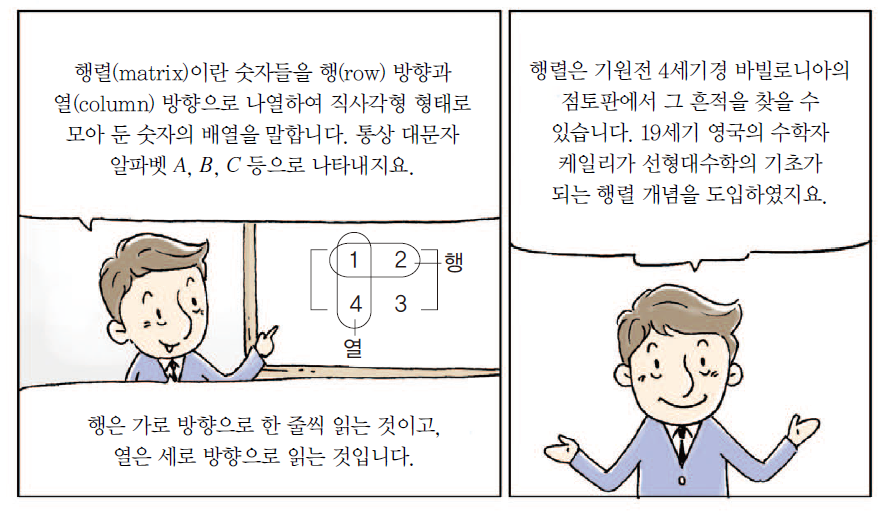 10
LINEAR ALGEBRA
Chapter 2. 행렬
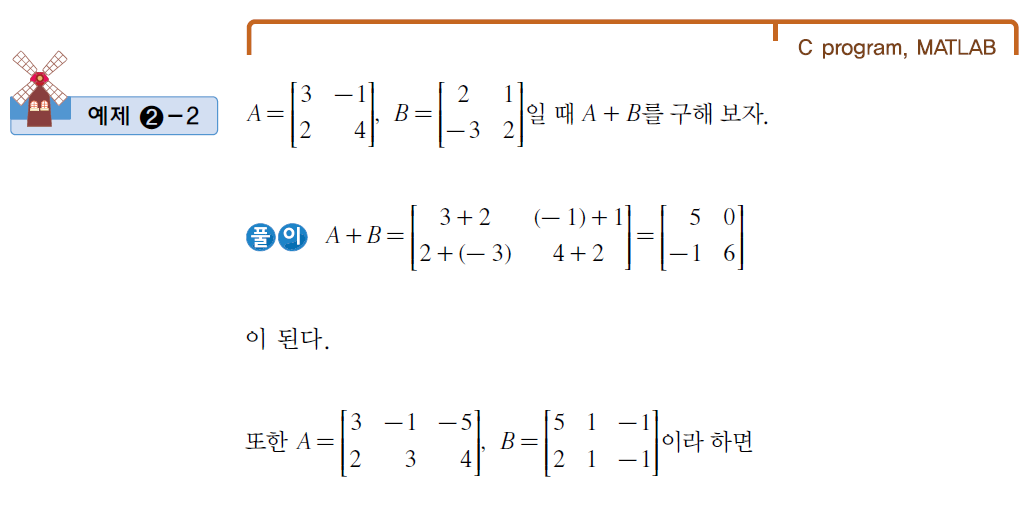 2.1
행렬과 행렬의 연산
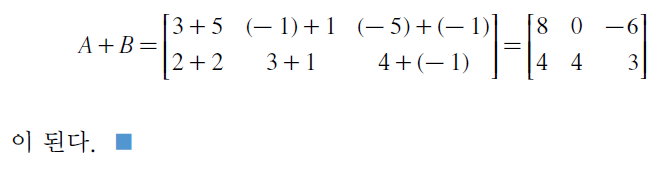 11
LINEAR ALGEBRA
Chapter 2. 행렬
2.1
행렬과 행렬의 연산
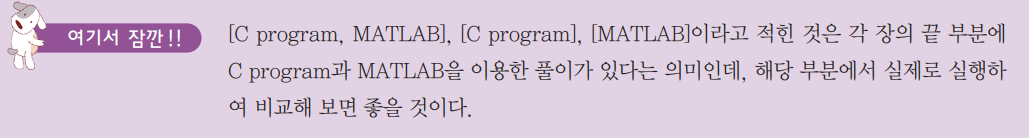 12
LINEAR ALGEBRA
Chapter 2. 행렬
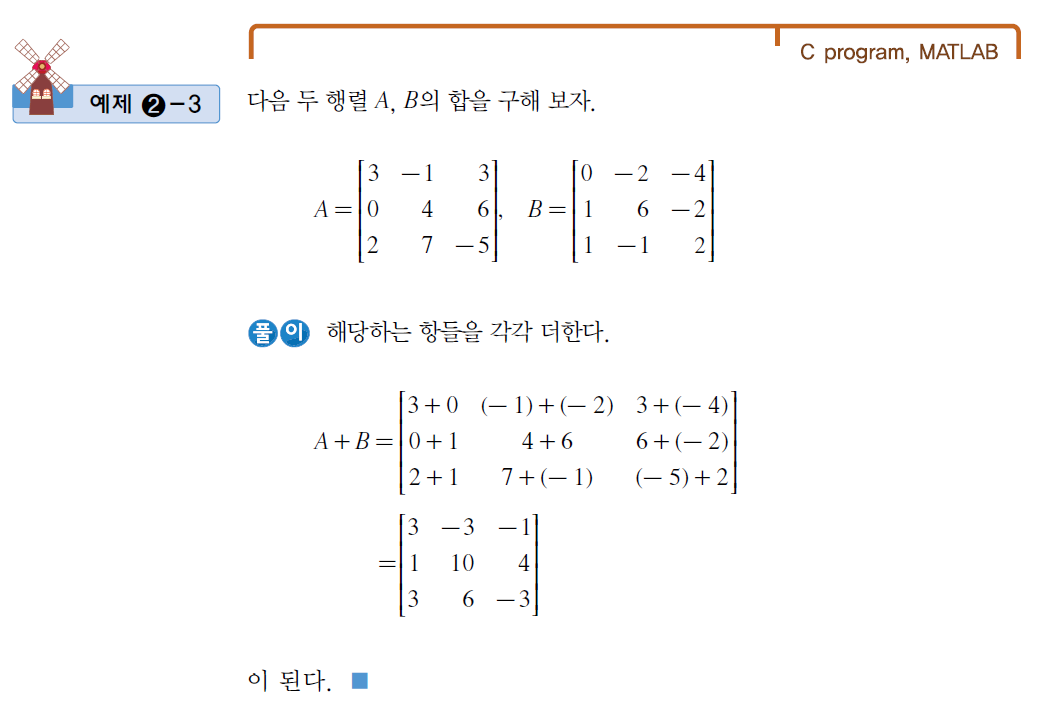 2.1
행렬과 행렬의 연산
13
LINEAR ALGEBRA
Chapter 2. 행렬
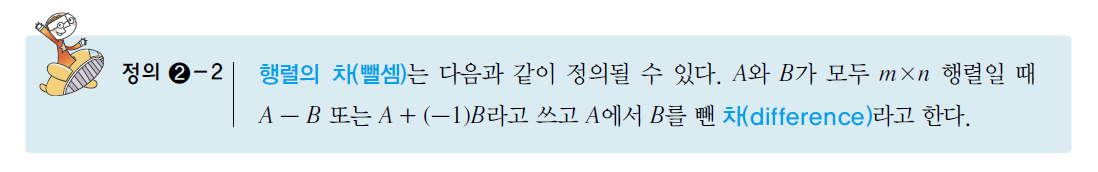 2.1
행렬과 행렬의 연산
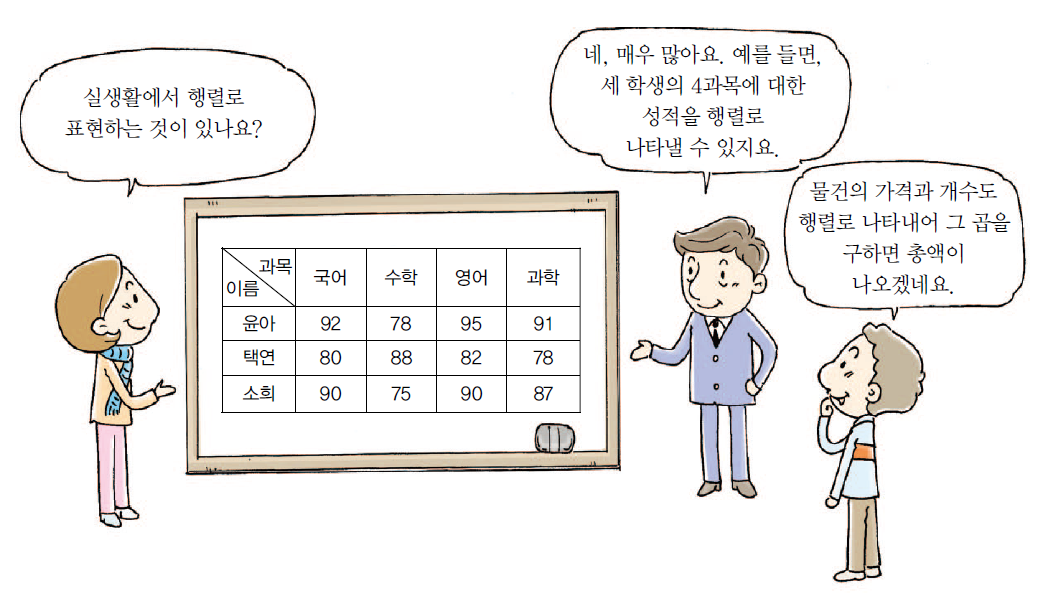 14
LINEAR ALGEBRA
Chapter 2. 행렬
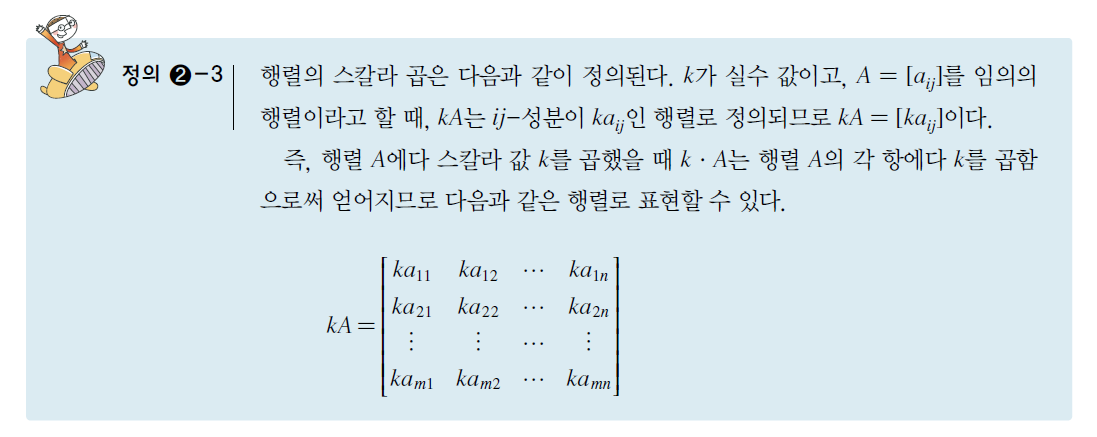 2.1
행렬과 행렬의 연산
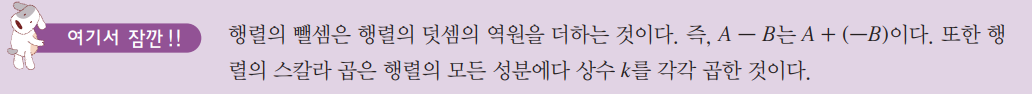 15
LINEAR ALGEBRA
Chapter 2. 행렬
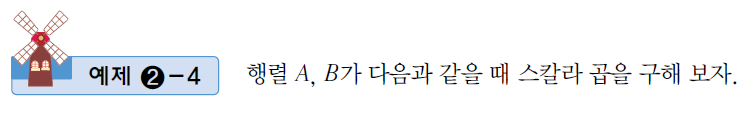 2.1
행렬과 행렬의 연산
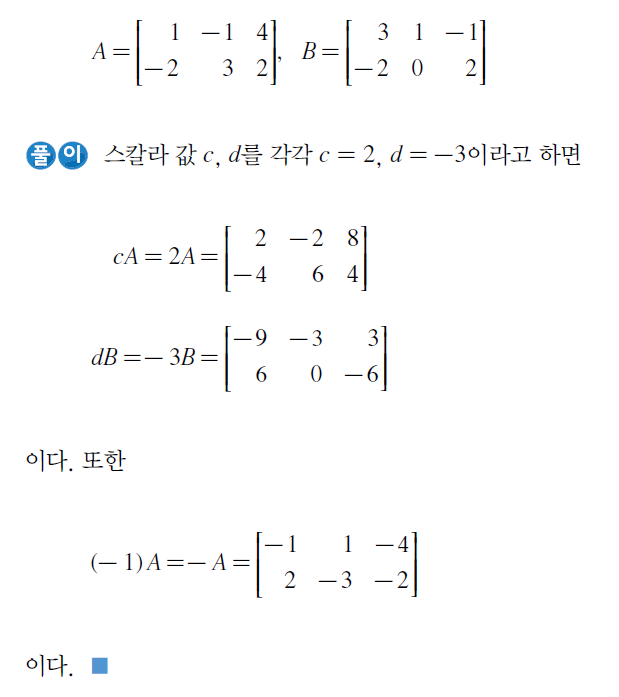 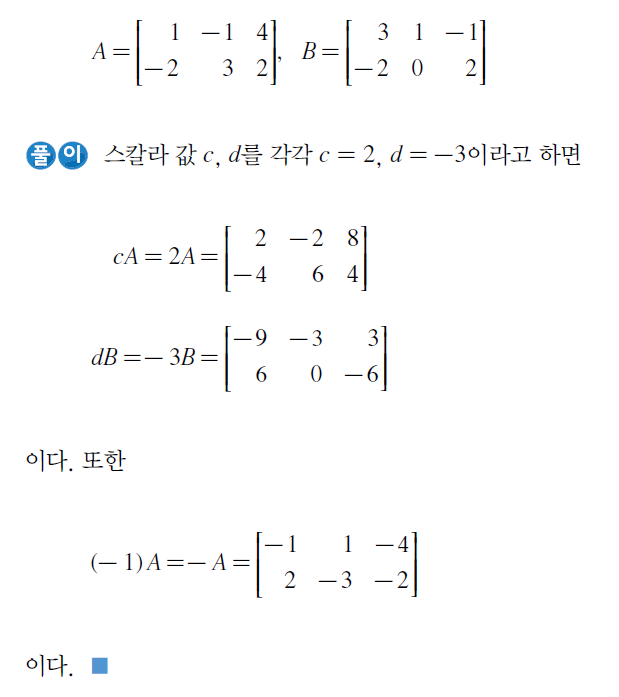 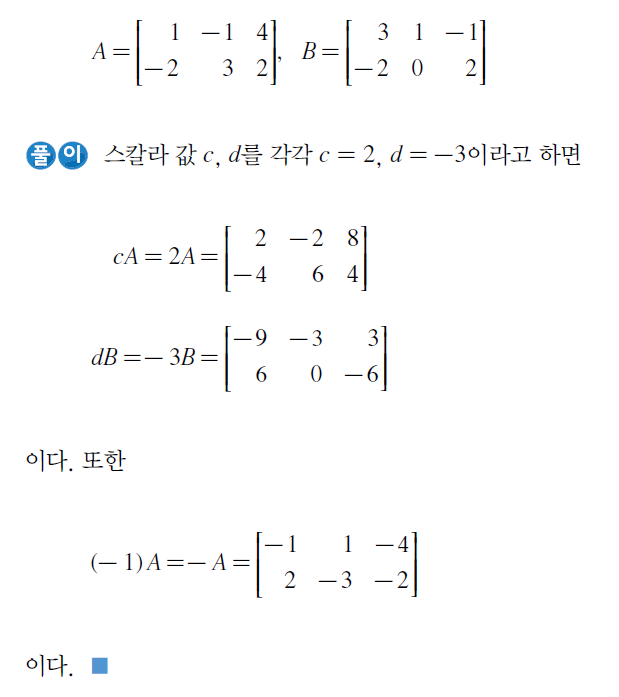 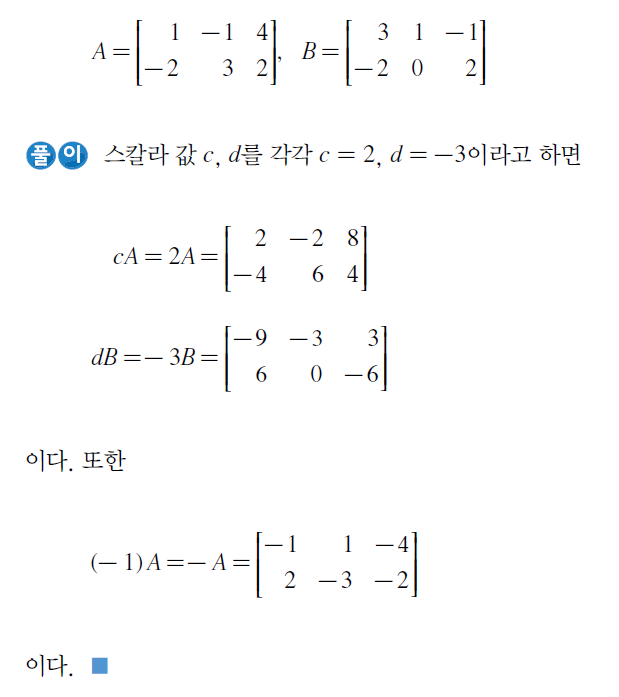 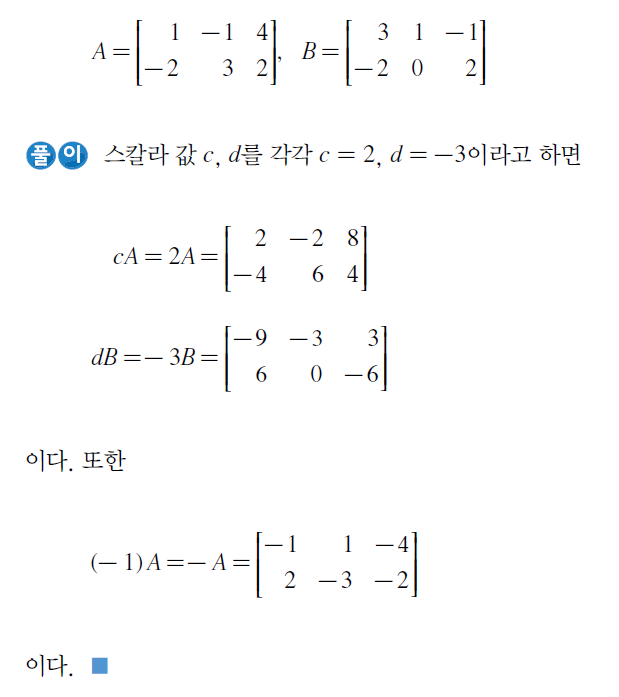 16
LINEAR ALGEBRA
Chapter 2. 행렬
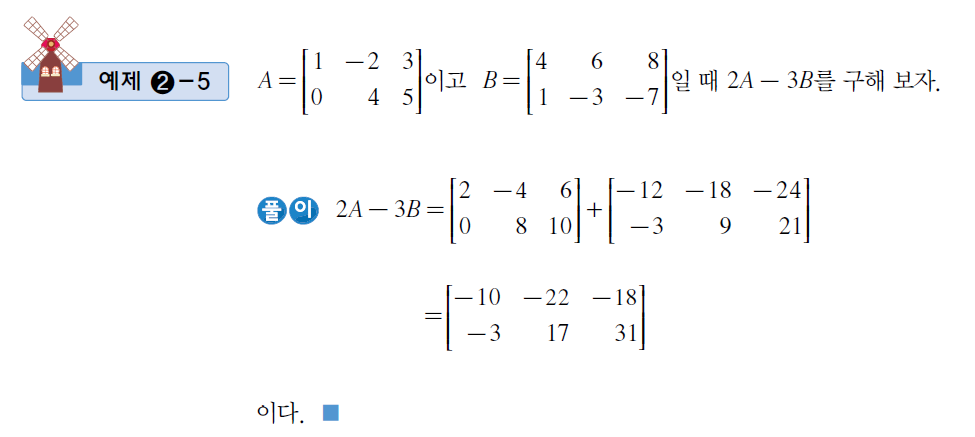 2.1
행렬과 행렬의 연산
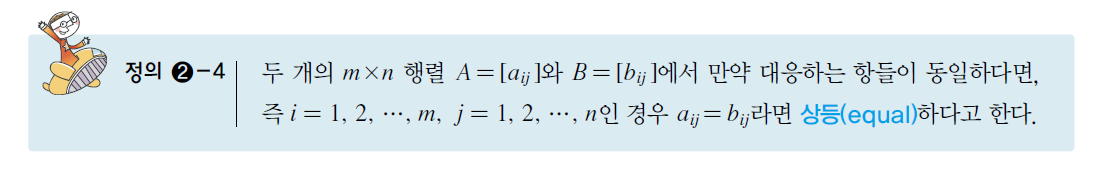 17
LINEAR ALGEBRA
Chapter 2. 행렬
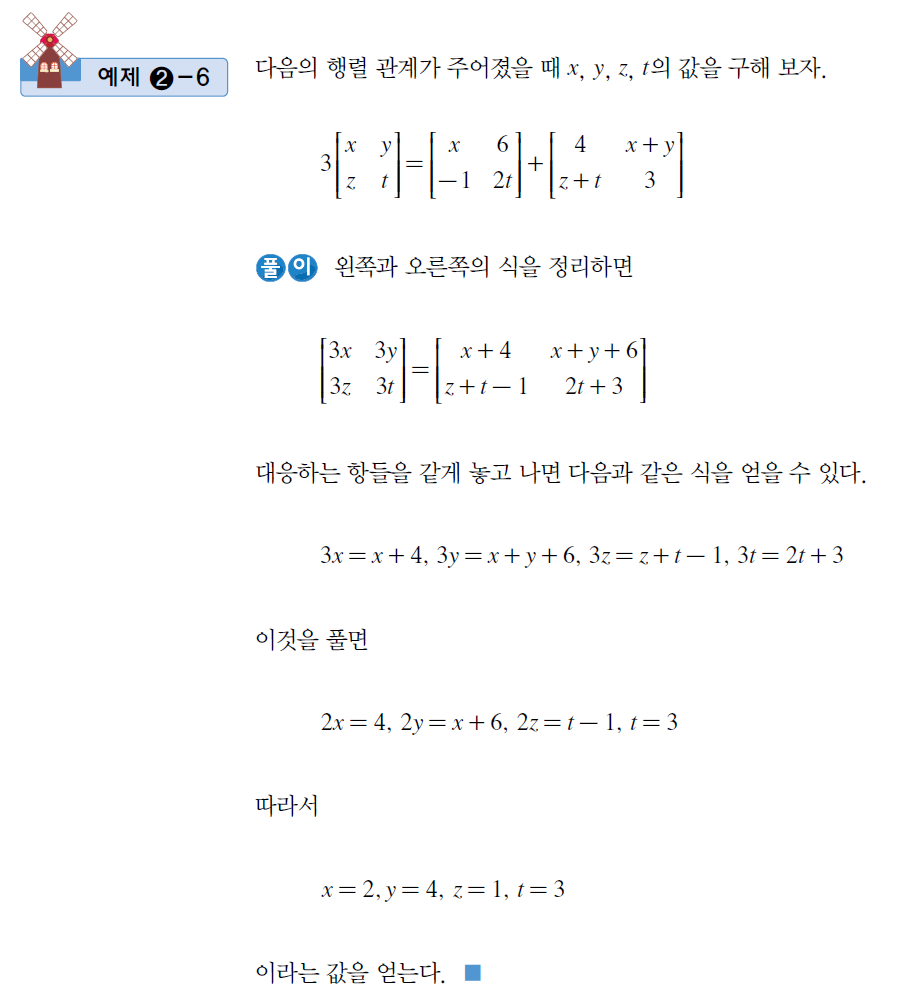 2.1
행렬과 행렬의 연산
18
LINEAR ALGEBRA
Chapter 2. 행렬
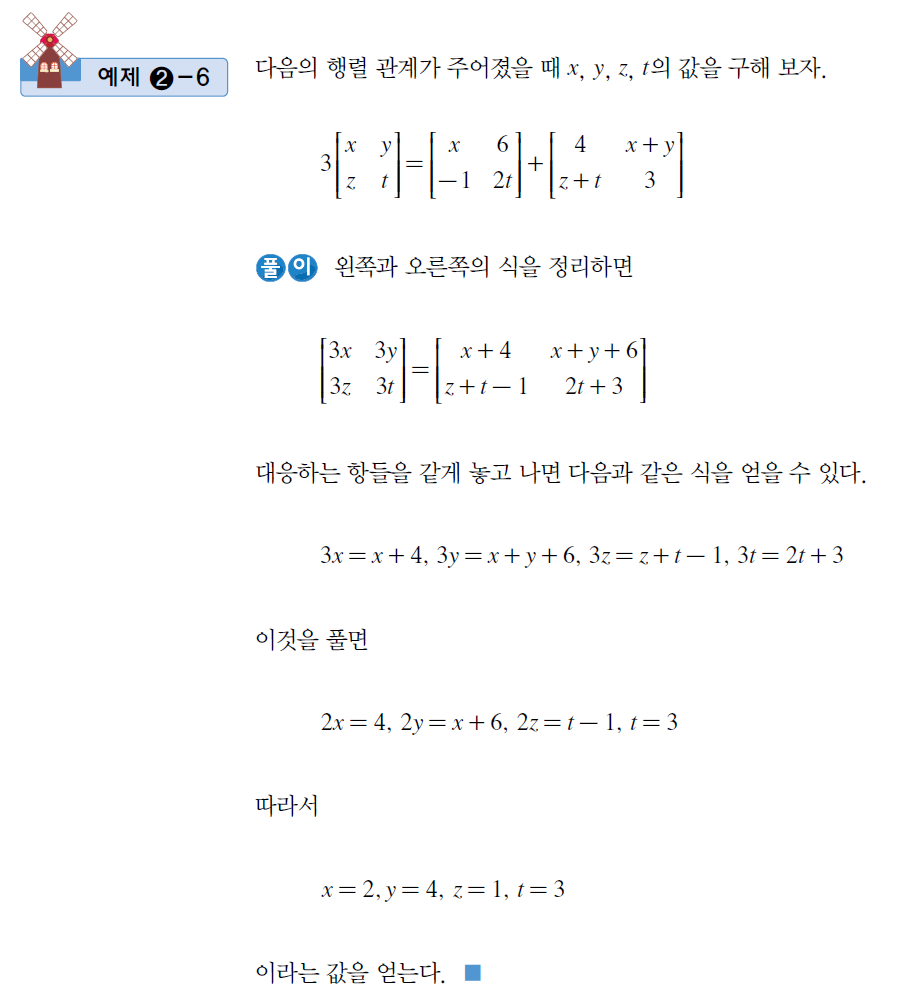 2.1
행렬과 행렬의 연산
19
LINEAR ALGEBRA
Chapter 2. 행렬
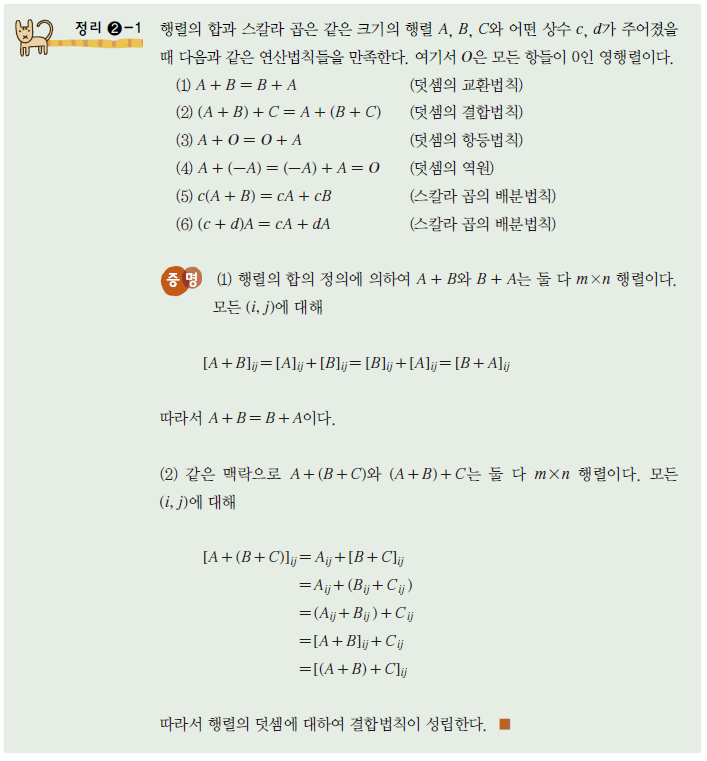 2.1
행렬과 행렬의 연산
20
LINEAR ALGEBRA
Chapter 2. 행렬
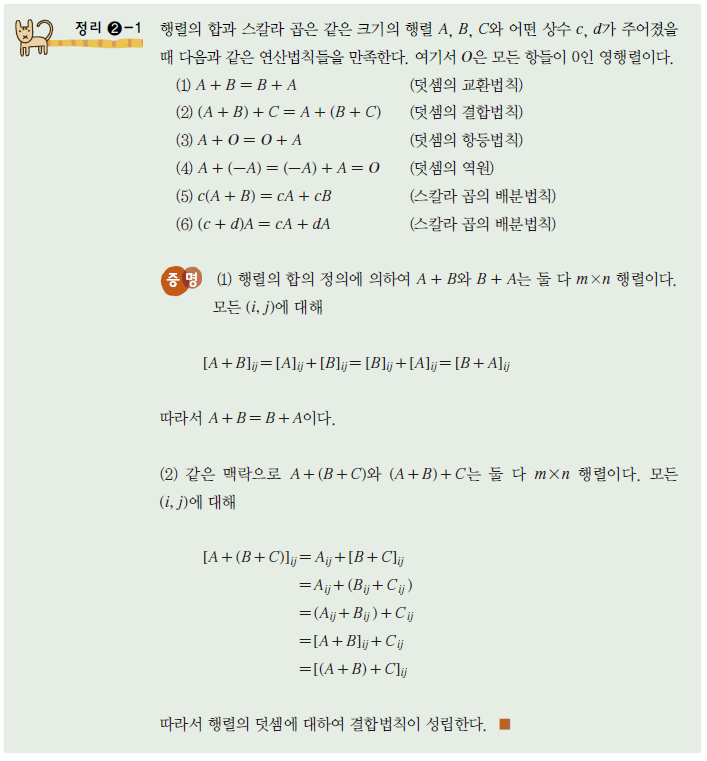 2.1
행렬과 행렬의 연산
21
LINEAR ALGEBRA
Chapter 2. 행렬
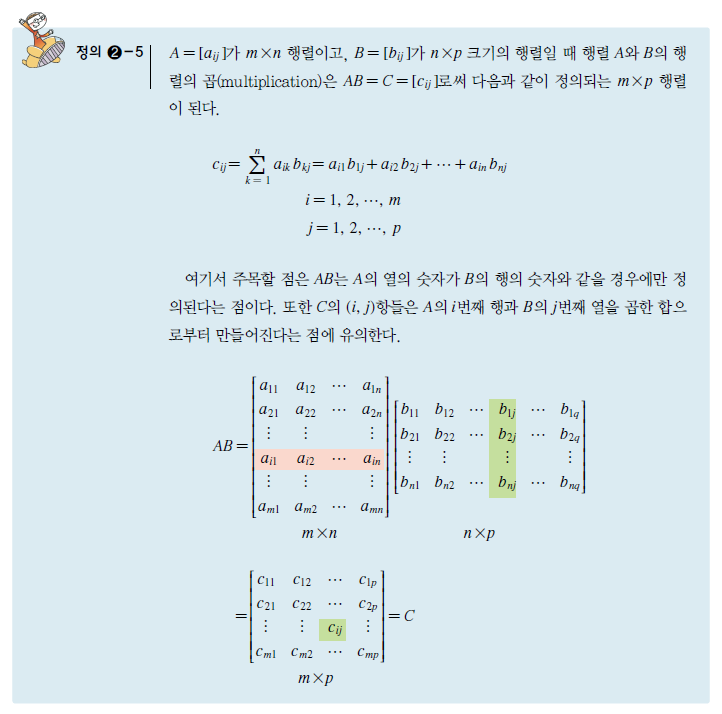 2.1
행렬과 행렬의 연산
22
LINEAR ALGEBRA
Chapter 2. 행렬
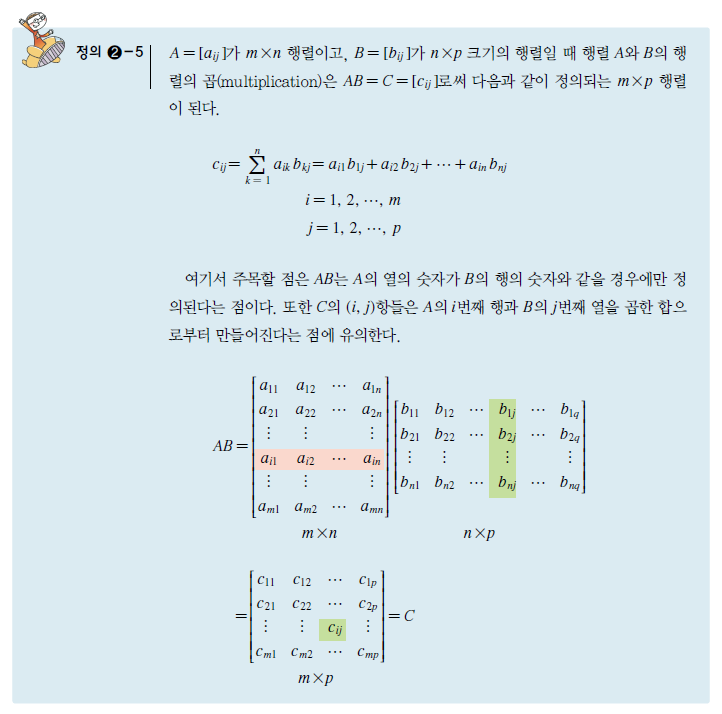 2.1
행렬과 행렬의 연산
23
LINEAR ALGEBRA
Chapter 2. 행렬
2.1
행렬과 행렬의 연산
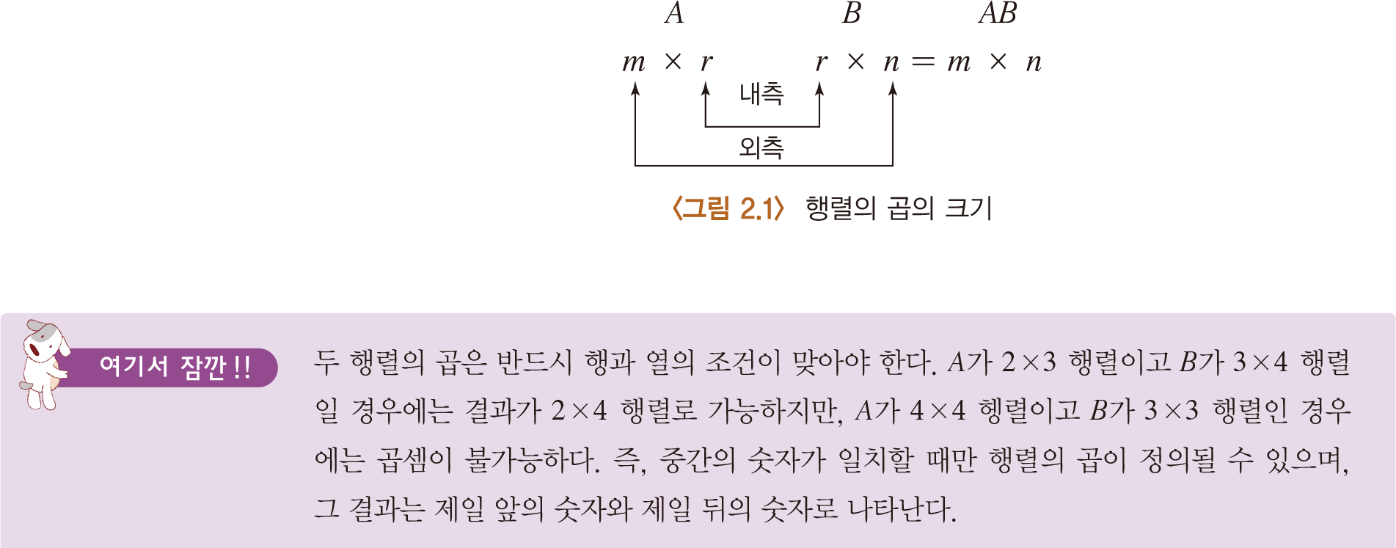 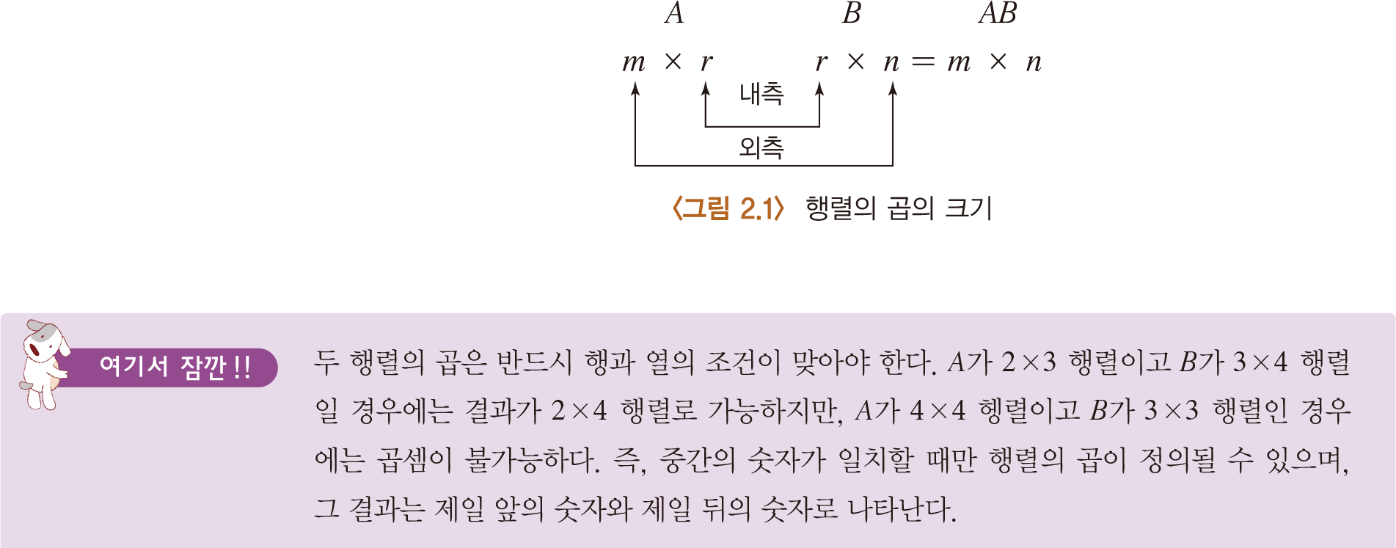 24
LINEAR ALGEBRA
Chapter 2. 행렬
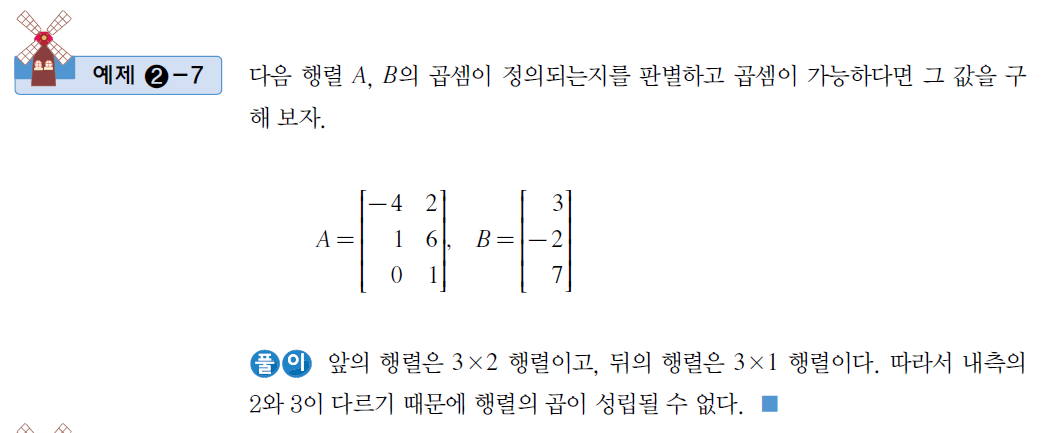 2.1
행렬과 행렬의 연산
25
LINEAR ALGEBRA
Chapter 2. 행렬
2.1
행렬과 행렬의 연산
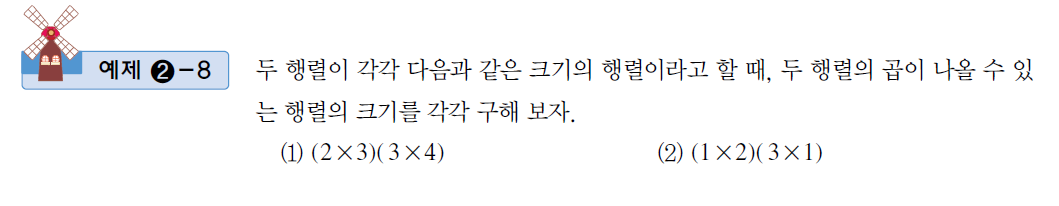 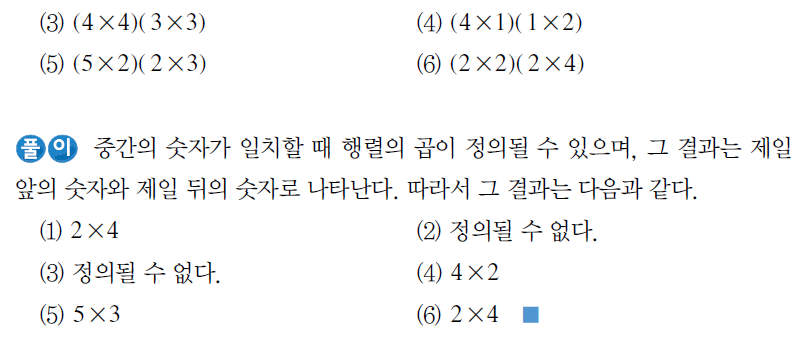 26
LINEAR ALGEBRA
Chapter 2. 행렬
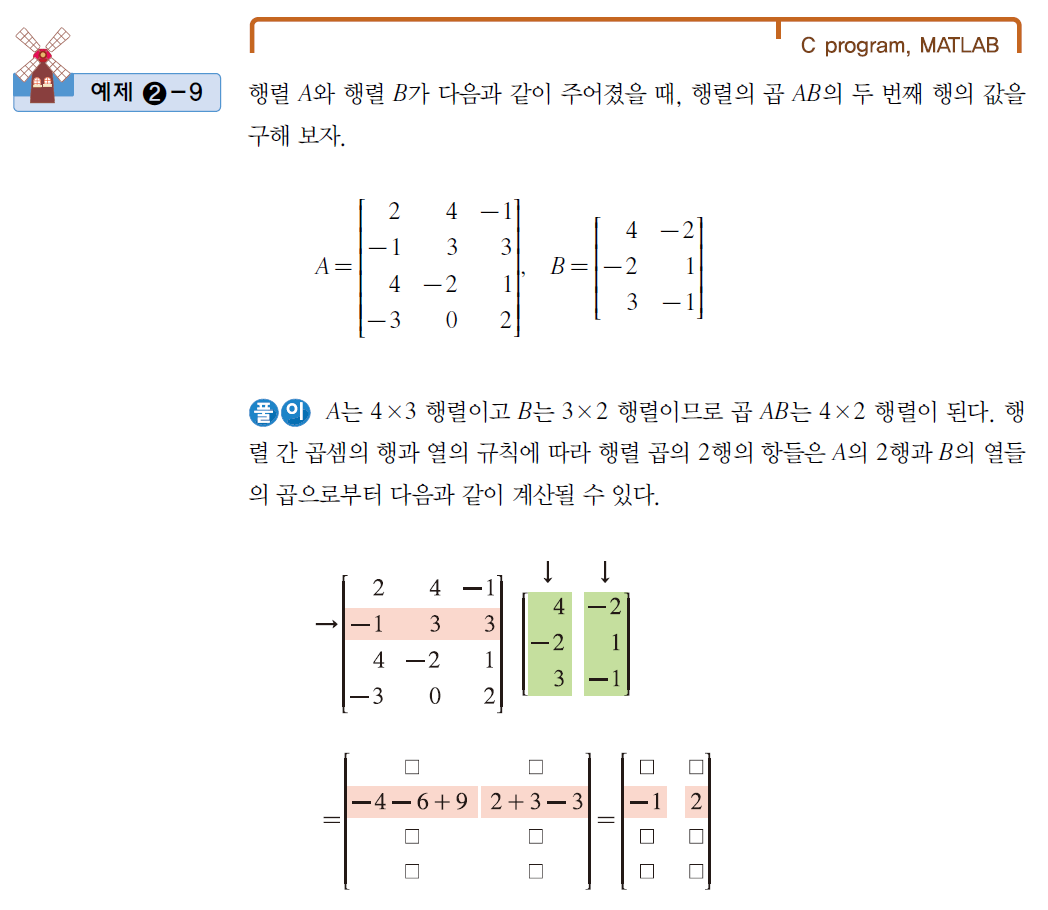 2.1
행렬과 행렬의 연산
27
LINEAR ALGEBRA
Chapter 2. 행렬
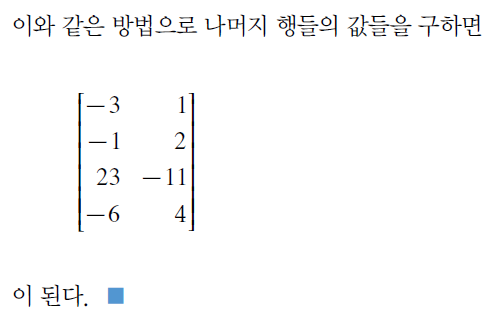 2.1
행렬과 행렬의 연산
28
LINEAR ALGEBRA
Chapter 2. 행렬
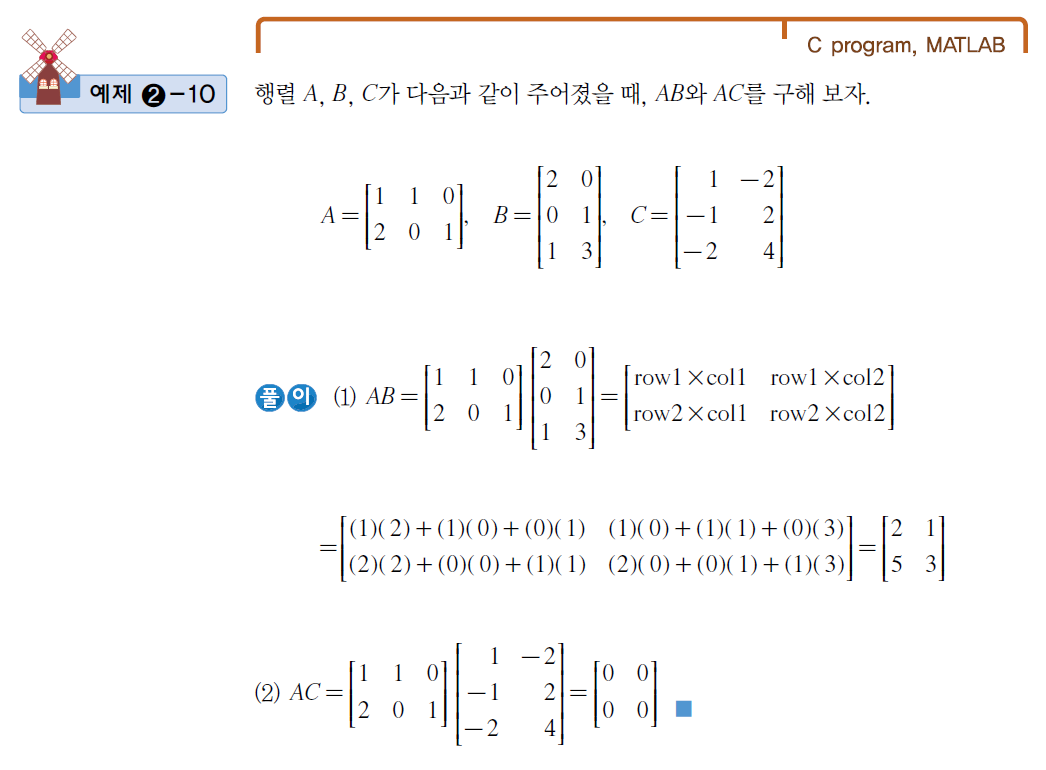 2.1
행렬과 행렬의 연산
29
LINEAR ALGEBRA
Chapter 2. 행렬
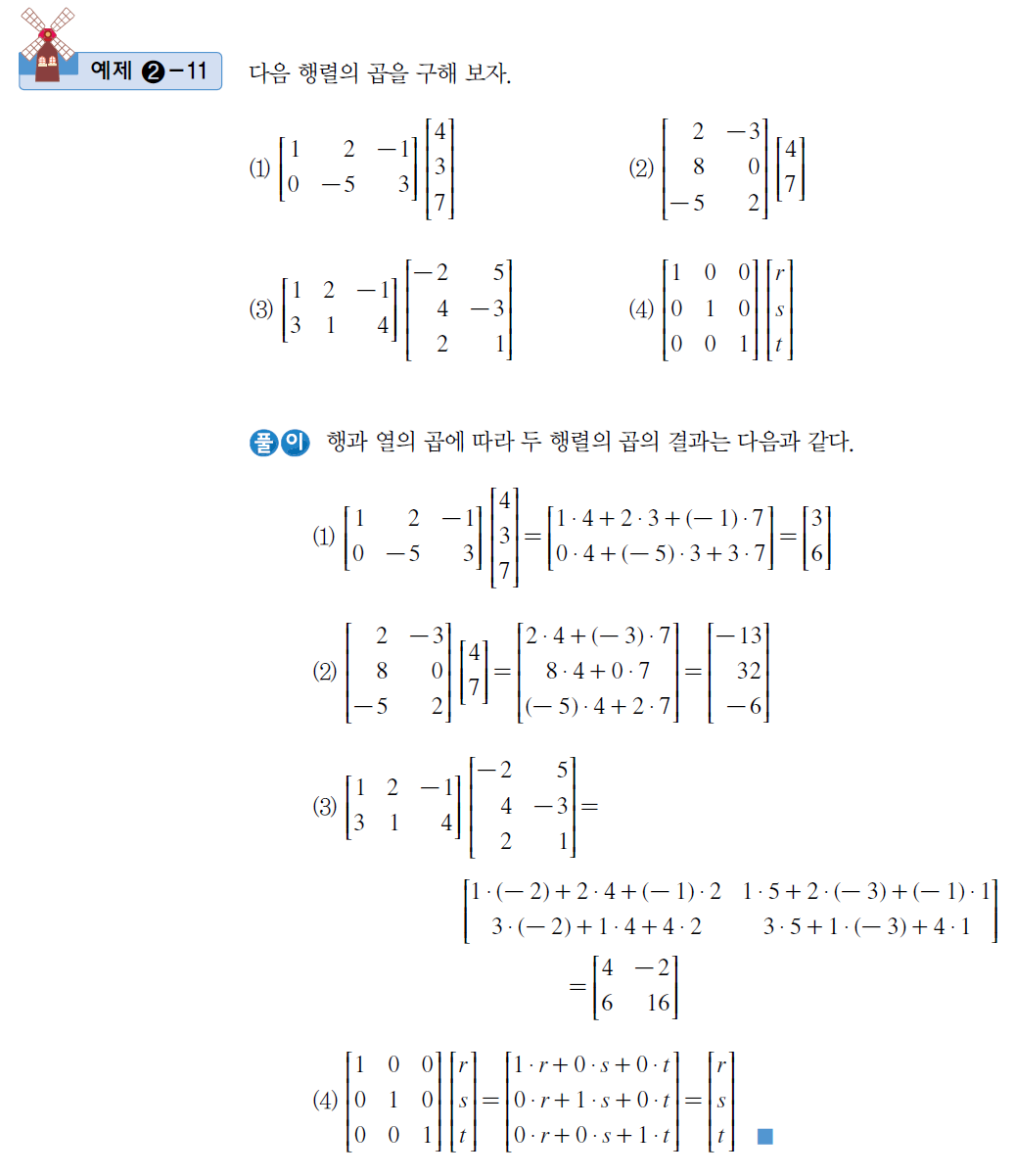 2.1
행렬과 행렬의 연산
30
LINEAR ALGEBRA
Chapter 2. 행렬
2.1
행렬과 행렬의 연산
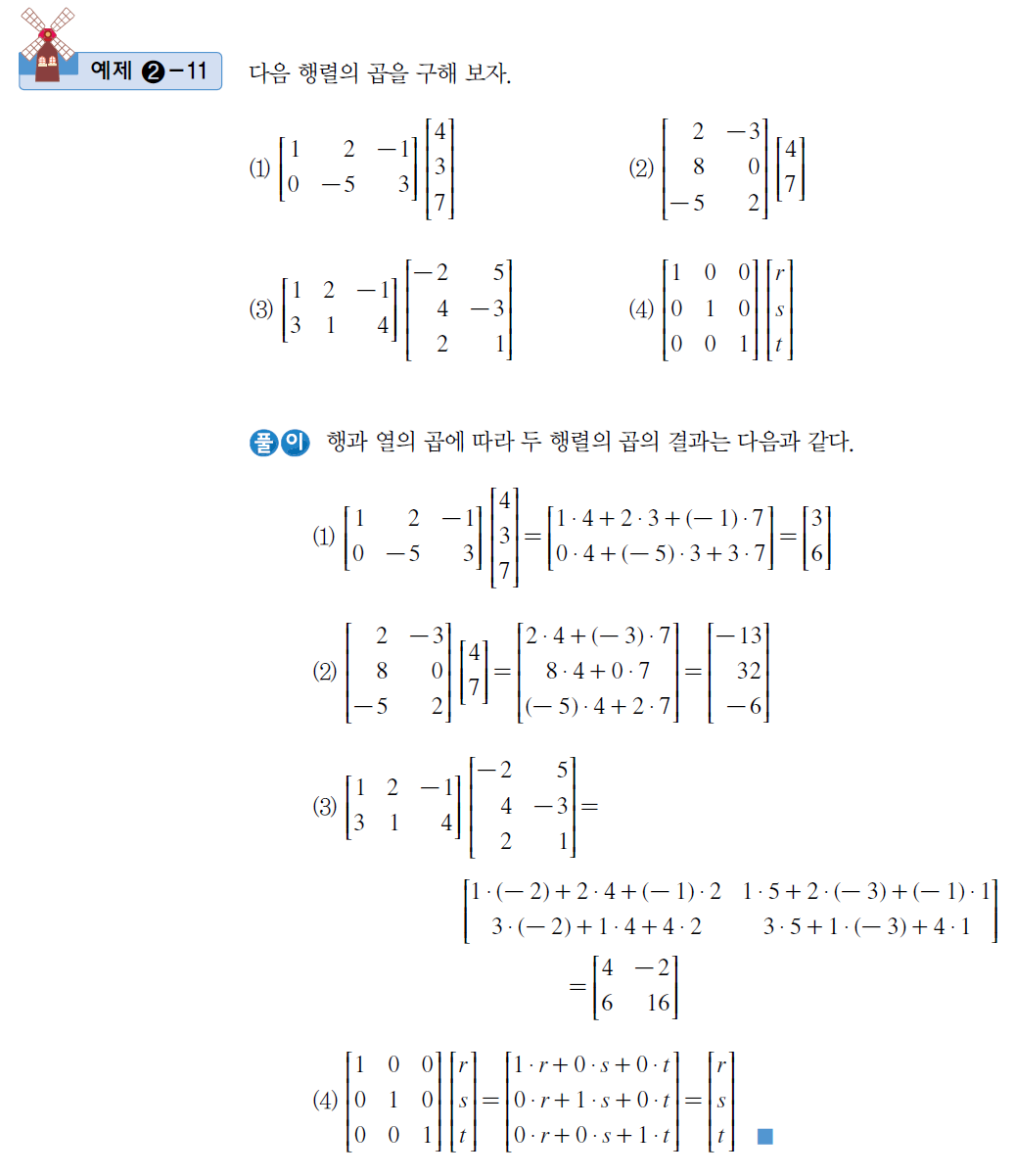 31
LINEAR ALGEBRA
Chapter 2. 행렬
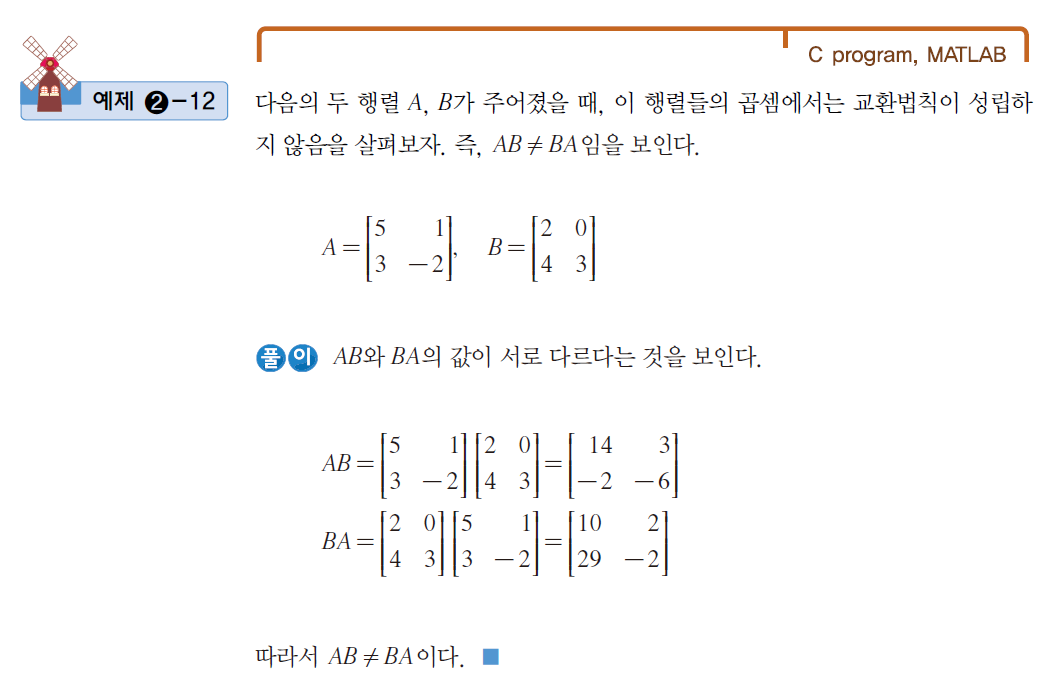 2.1
행렬과 행렬의 연산
32
LINEAR ALGEBRA
Chapter 2. 행렬
2.1
행렬과 행렬의 연산
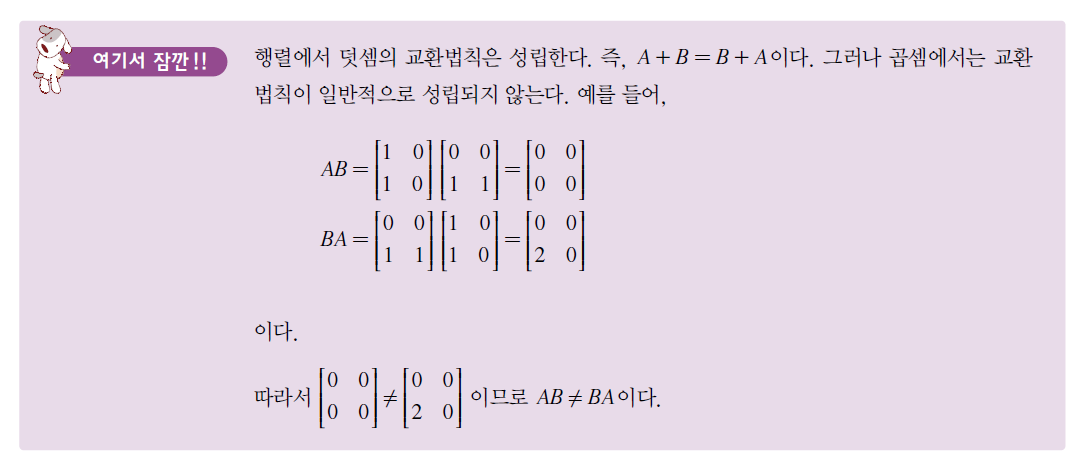 33
LINEAR ALGEBRA
Chapter 2. 행렬
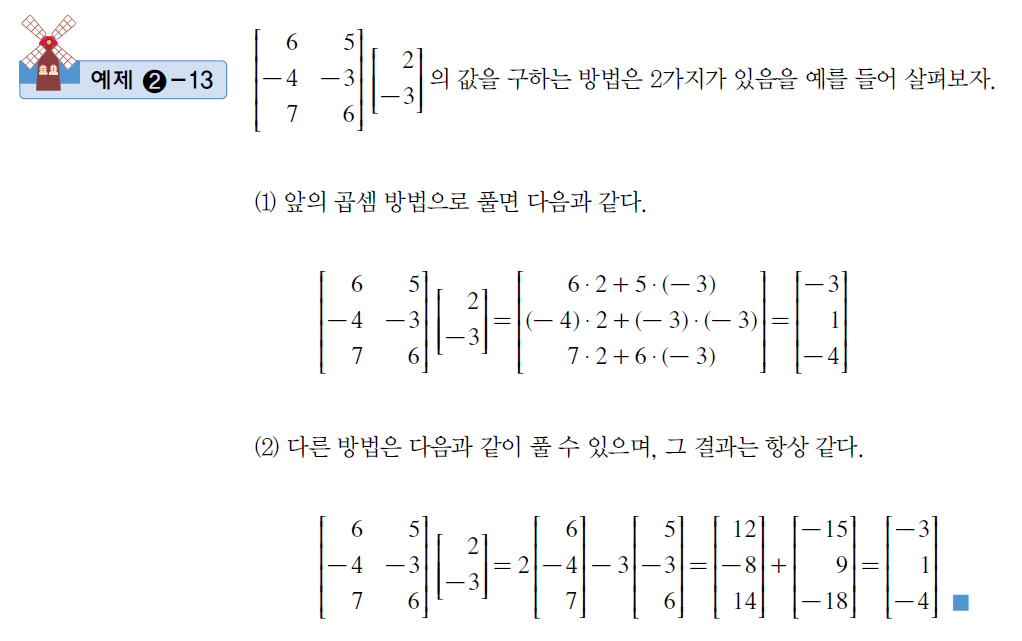 2.1
행렬과 행렬의 연산
34
LINEAR ALGEBRA
Chapter 2. 행렬
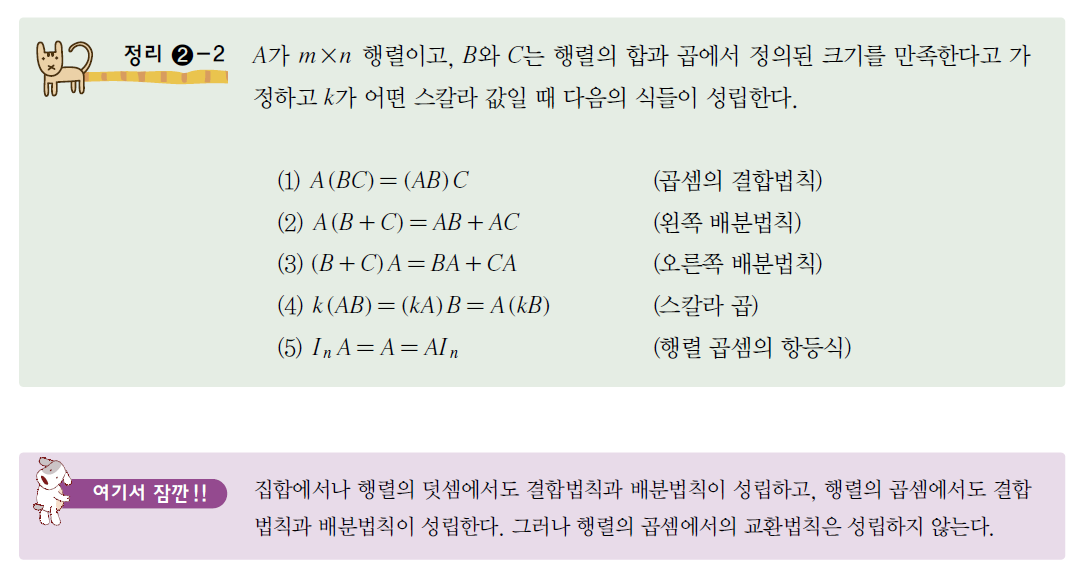 2.1
행렬과 행렬의 연산
35
LINEAR ALGEBRA
Chapter 2. 행렬
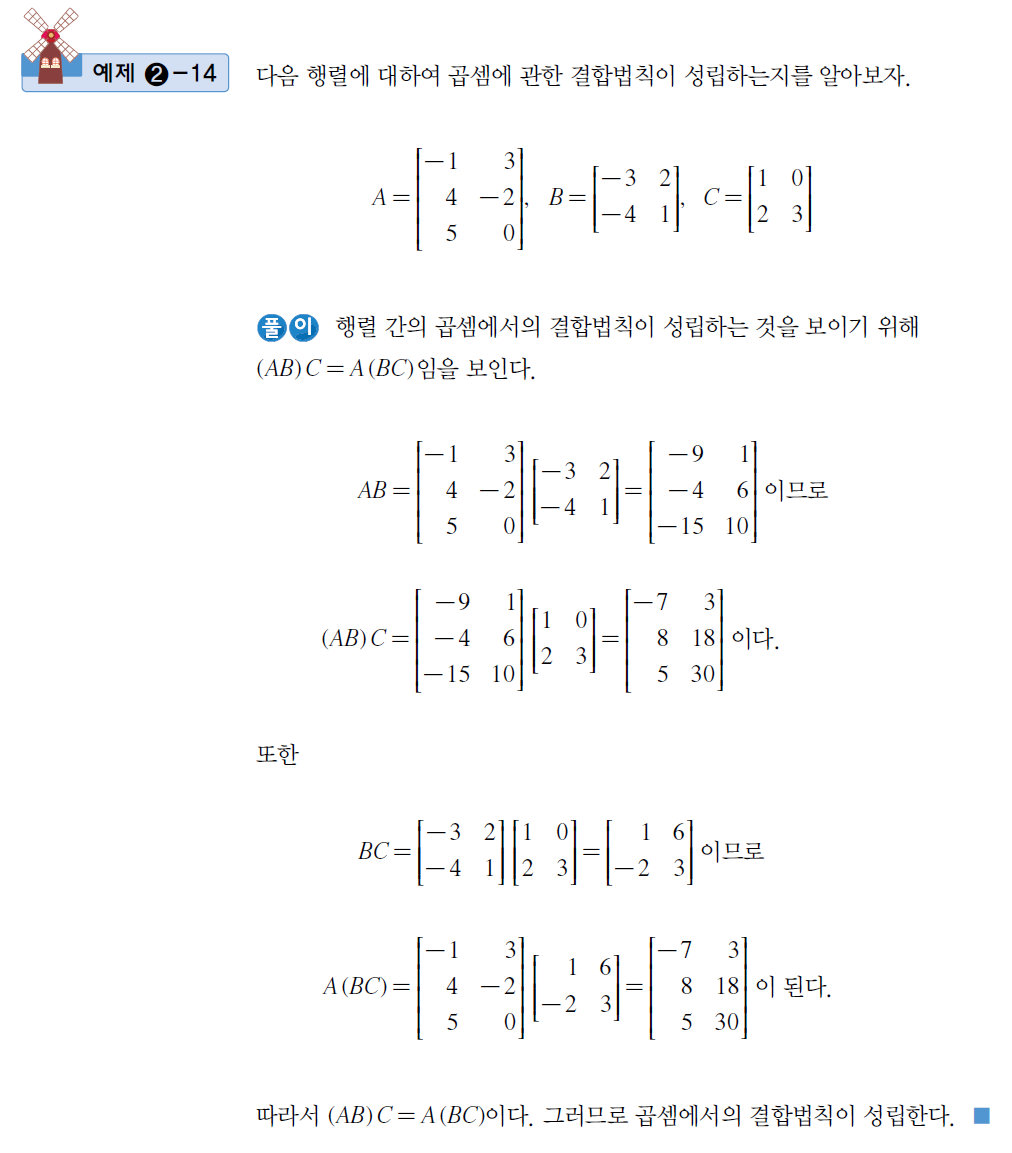 2.1
행렬과 행렬의 연산
36
LINEAR ALGEBRA
Chapter 2. 행렬
2.1
행렬과 행렬의 연산
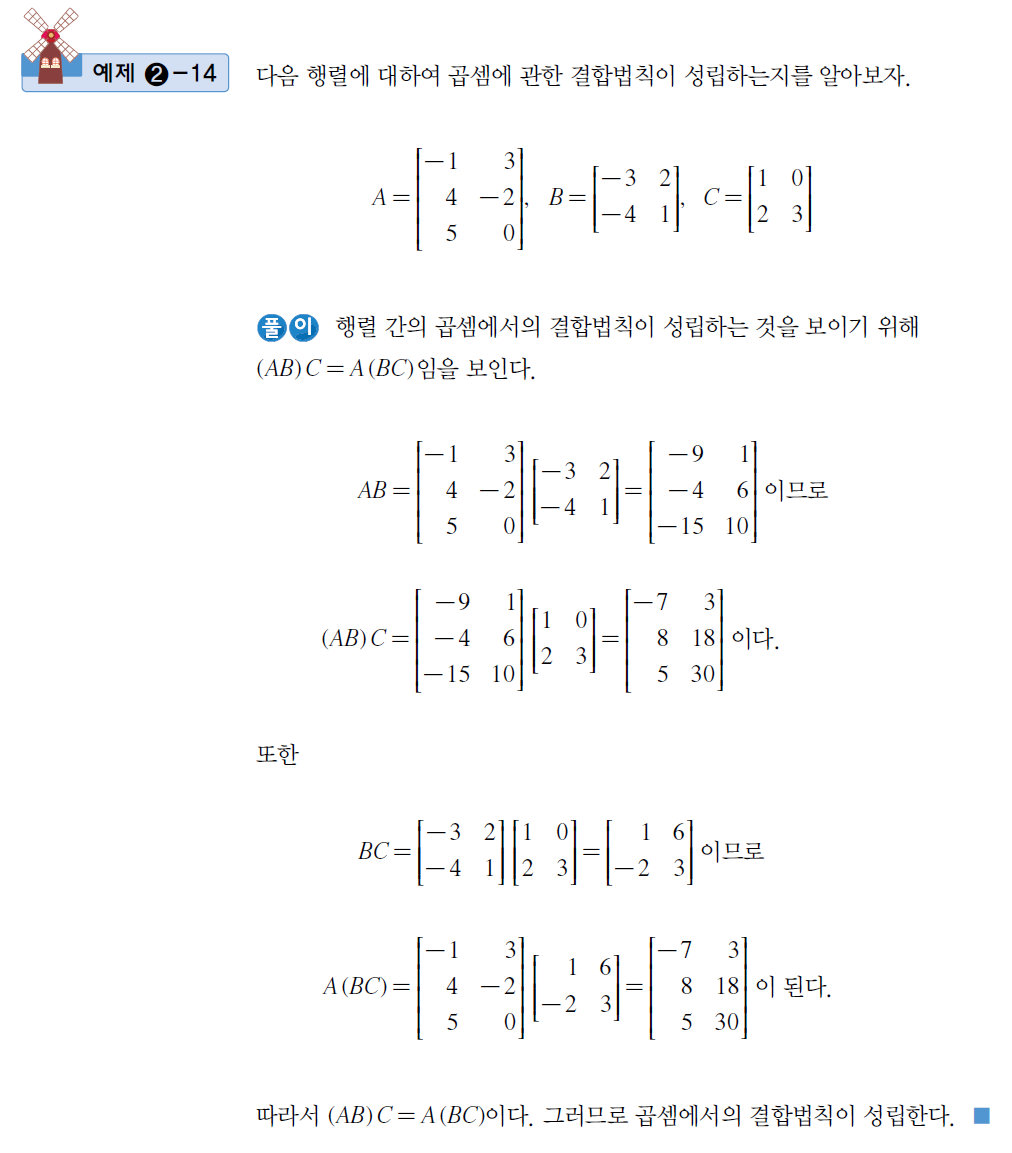 37
LINEAR ALGEBRA
Chapter 2. 행렬
2.1
행렬과 행렬의 연산
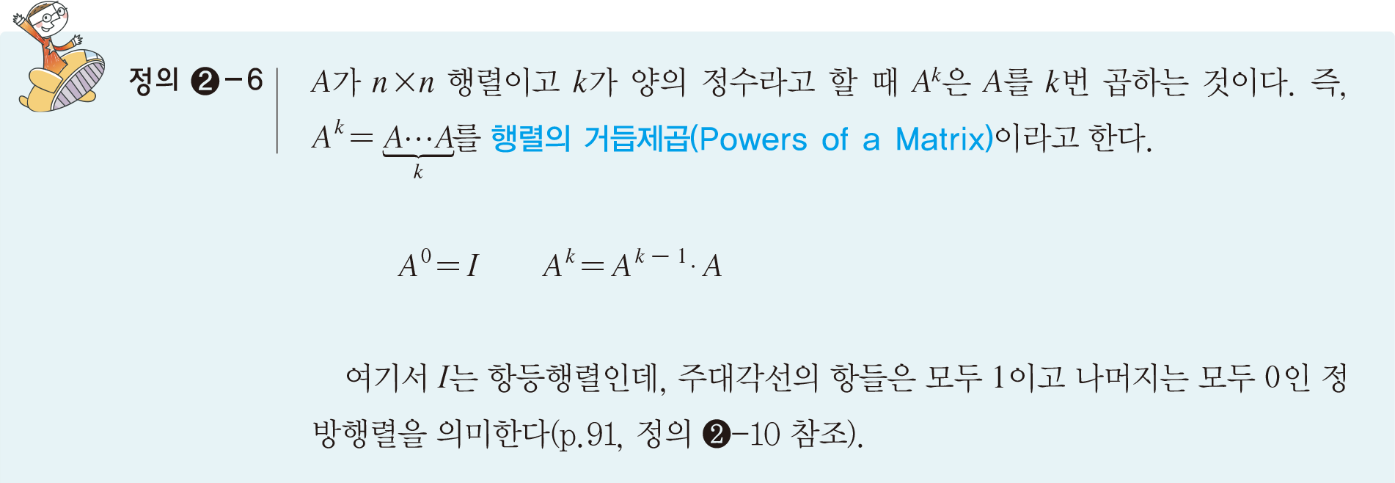 38
LINEAR ALGEBRA
Chapter 2. 행렬
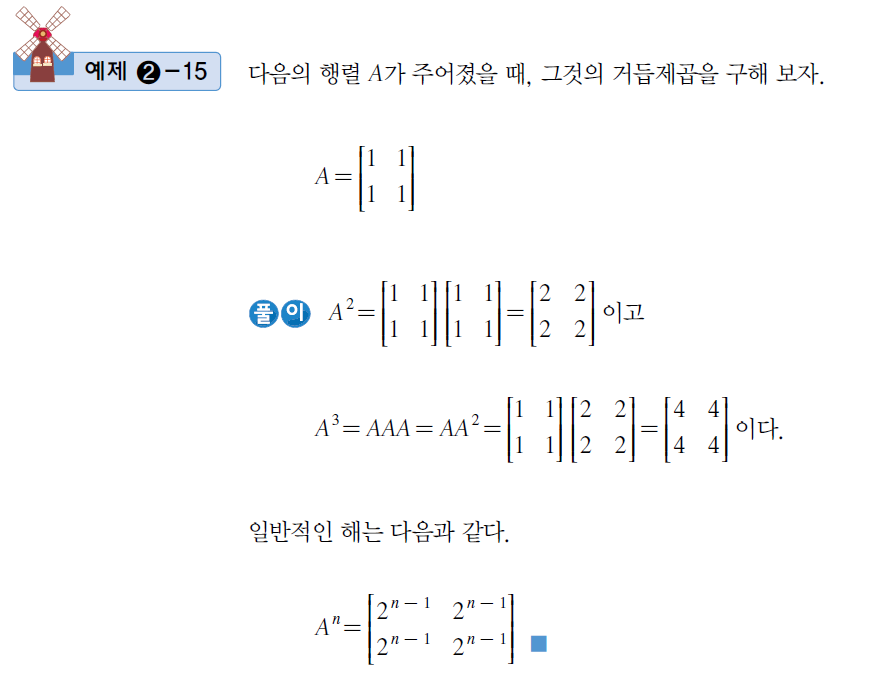 2.1
행렬과 행렬의 연산
39
LINEAR ALGEBRA
Chapter 2. 행렬
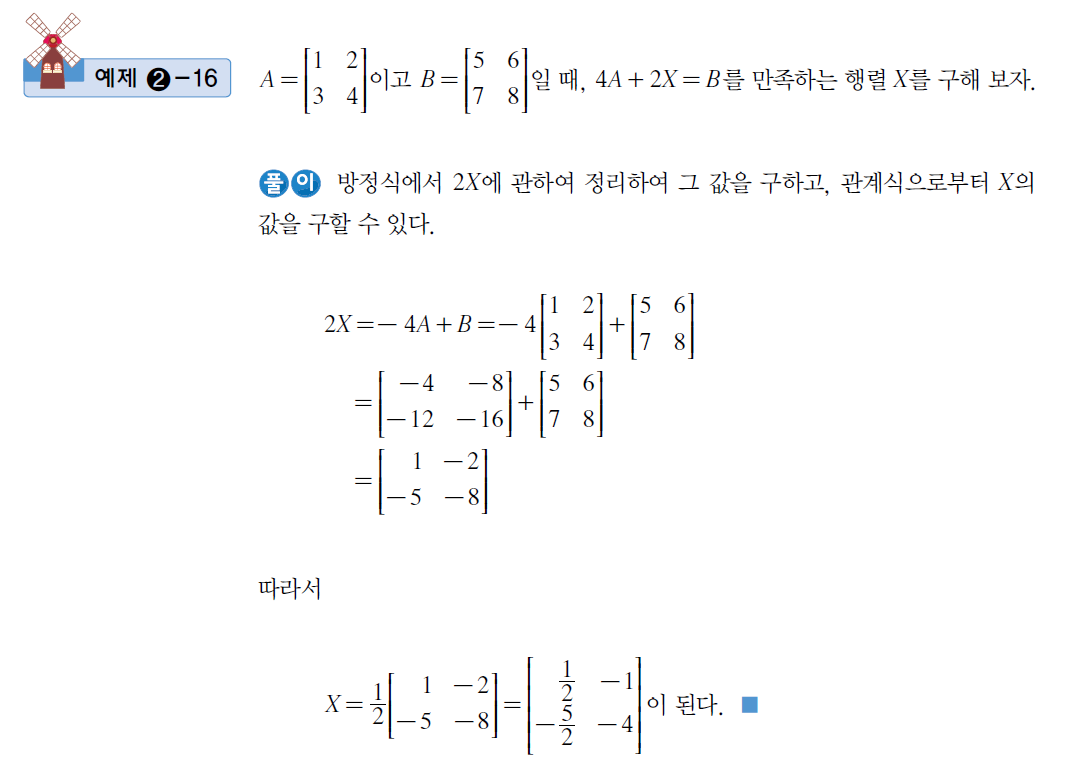 2.1
행렬과 행렬의 연산
40
LINEAR ALGEBRA
Chapter 2. 행렬
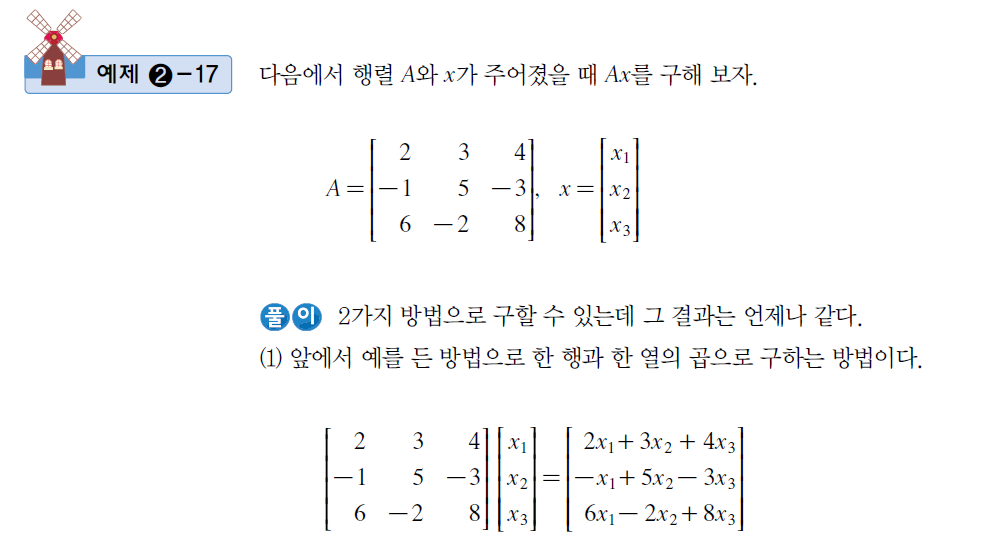 2.1
행렬과 행렬의 연산
41
LINEAR ALGEBRA
Chapter 2. 행렬
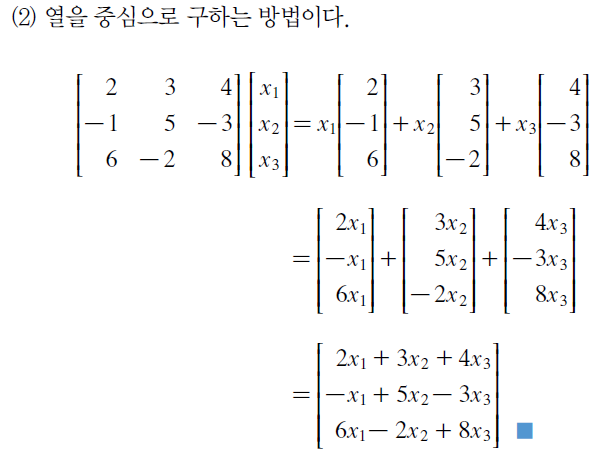 2.1
행렬과 행렬의 연산
42
LINEAR ALGEBRA
Chapter 2. 행렬
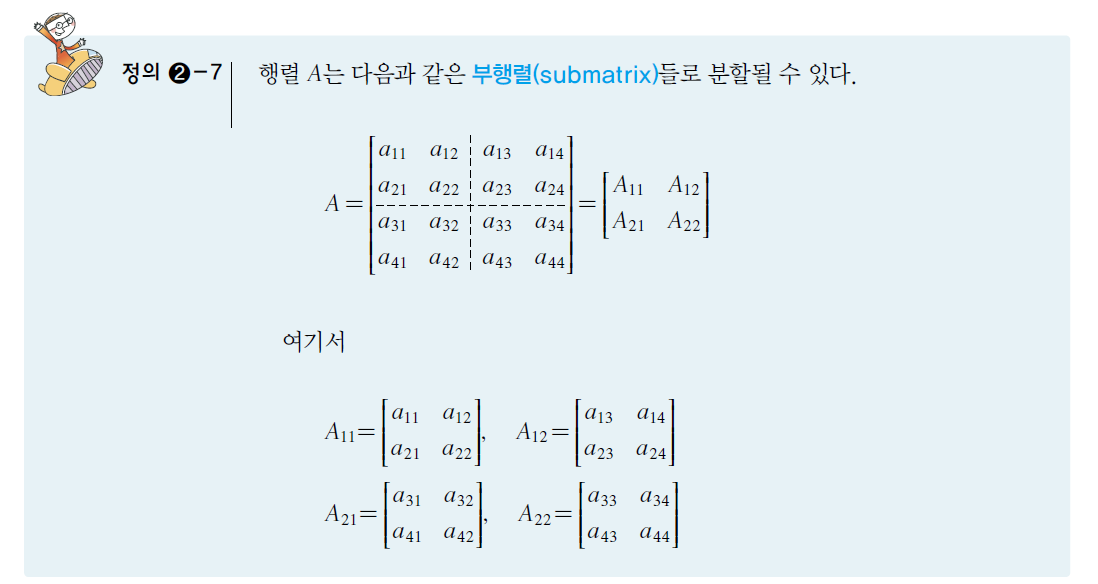 2.1
행렬과 행렬의 연산
43
LINEAR ALGEBRA
Chapter 2. 행렬
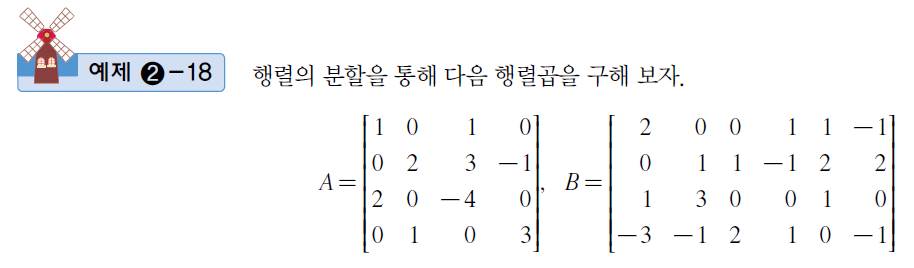 2.1
행렬과 행렬의 연산
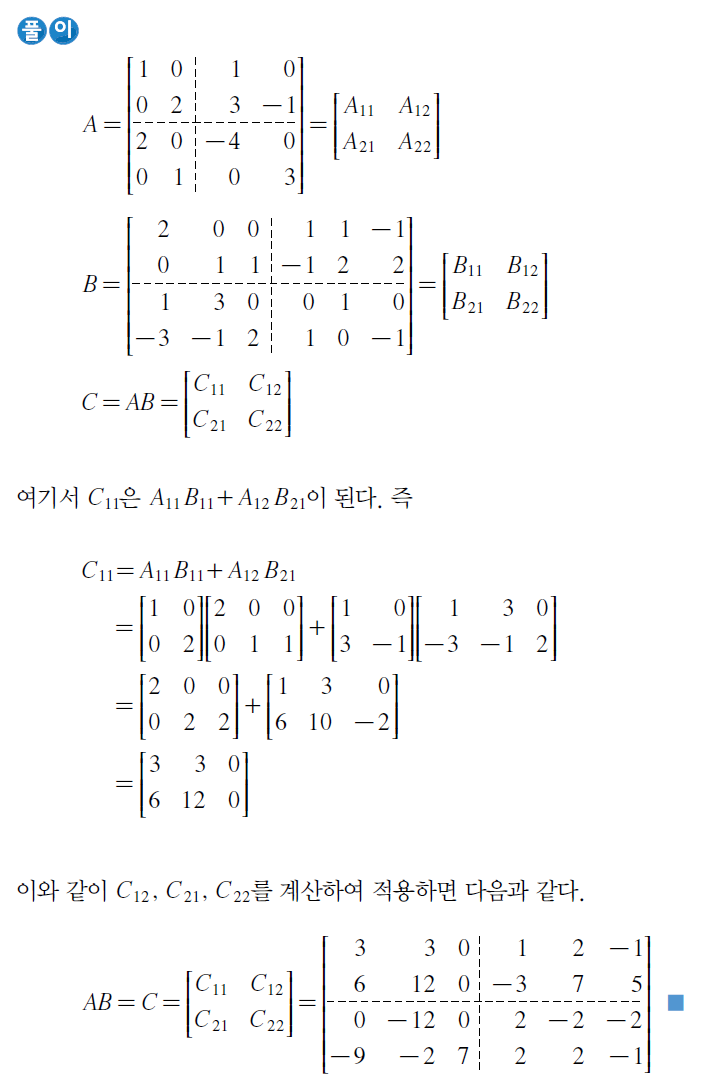 44
LINEAR ALGEBRA
Chapter 2. 행렬
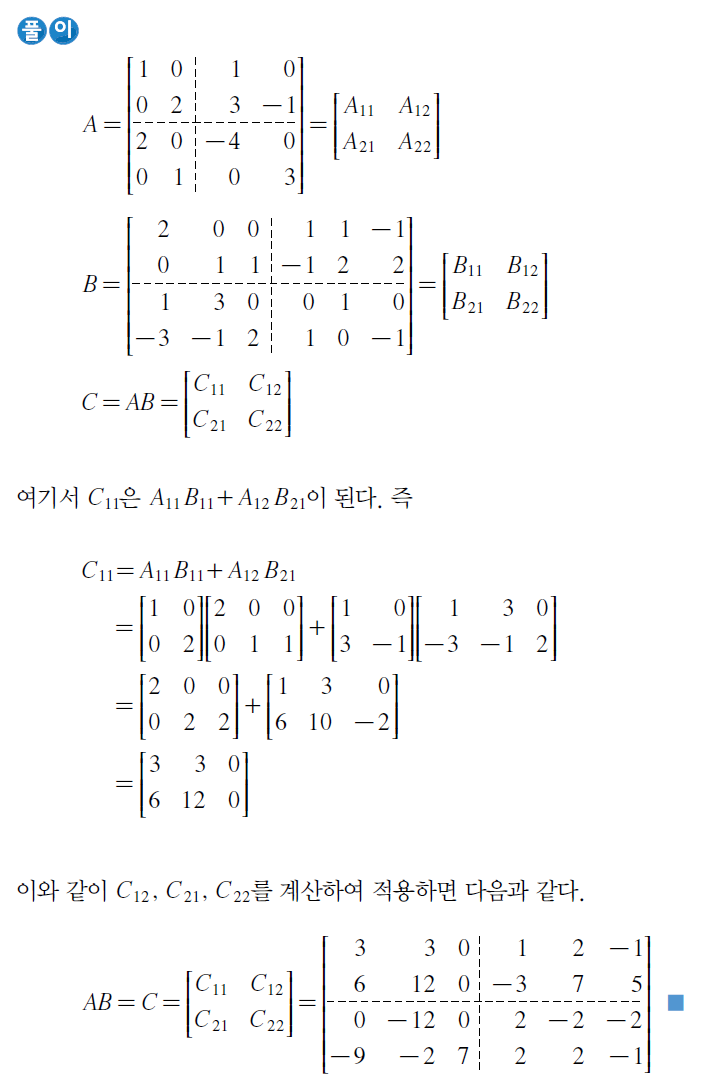 2.1
행렬과 행렬의 연산
45
LINEAR ALGEBRA
Chapter 2. 행렬
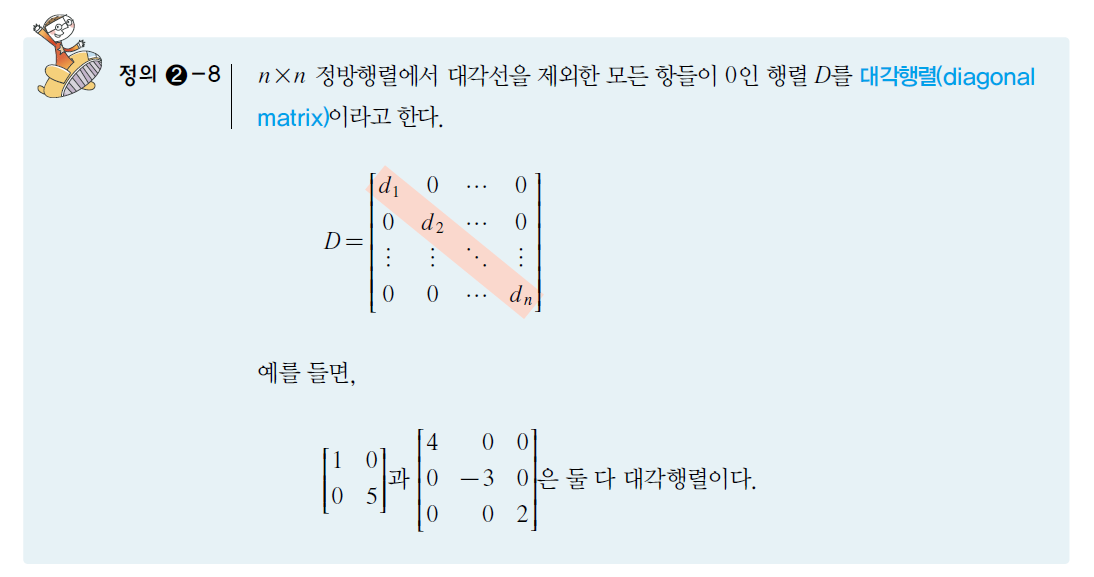 2.2
특수한 행렬
46
LINEAR ALGEBRA
Chapter 2. 행렬
2.2
특수한 행렬
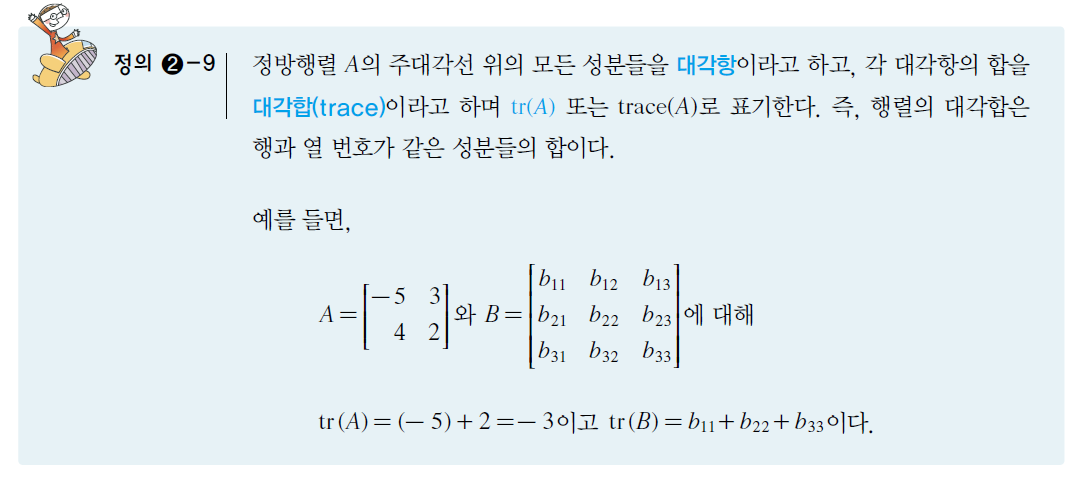 47
LINEAR ALGEBRA
Chapter 2. 행렬
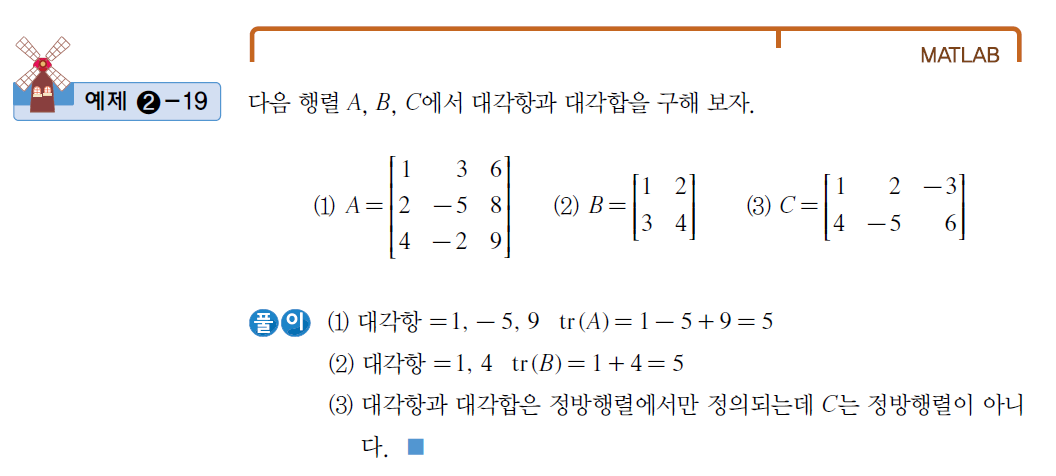 2.2
특수한 행렬
48
LINEAR ALGEBRA
Chapter 2. 행렬
2.2
특수한 행렬
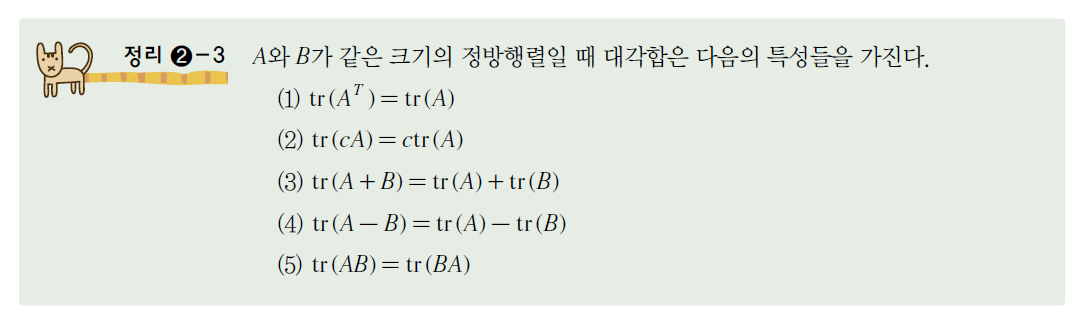 49
LINEAR ALGEBRA
Chapter 2. 행렬
2.2
특수한 행렬
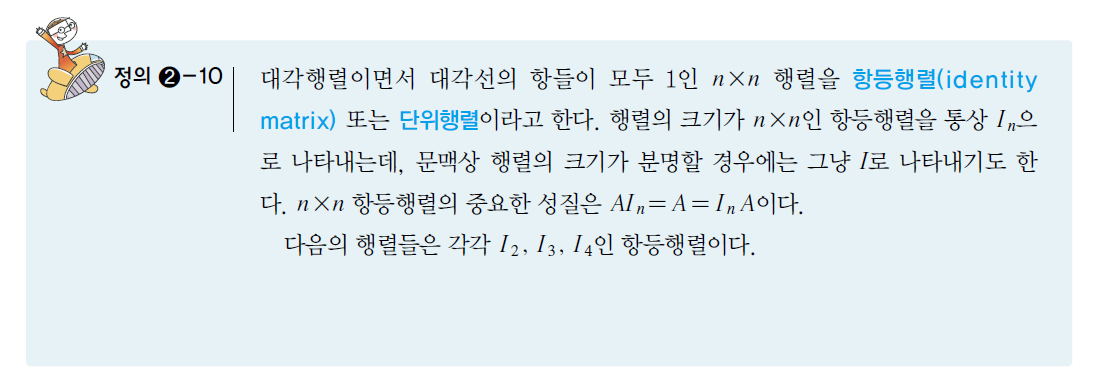 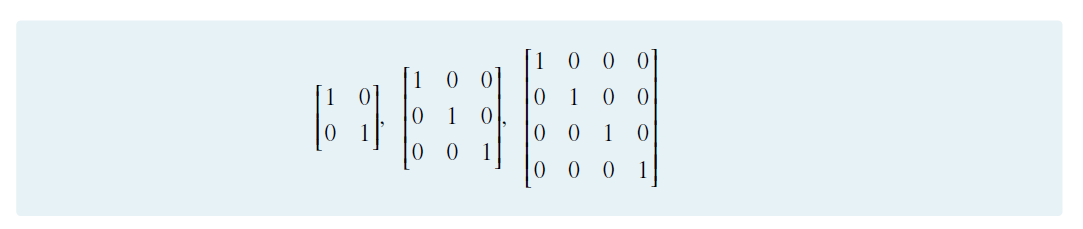 50
LINEAR ALGEBRA
Chapter 2. 행렬
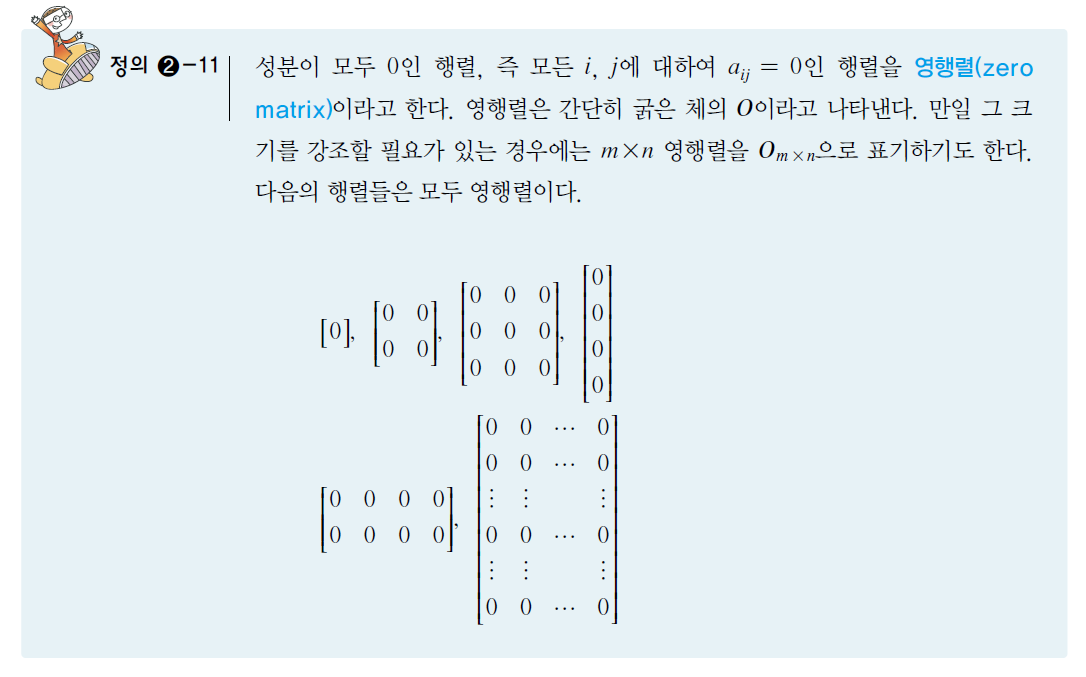 2.2
특수한 행렬
51
LINEAR ALGEBRA
Chapter 2. 행렬
2.2
특수한 행렬
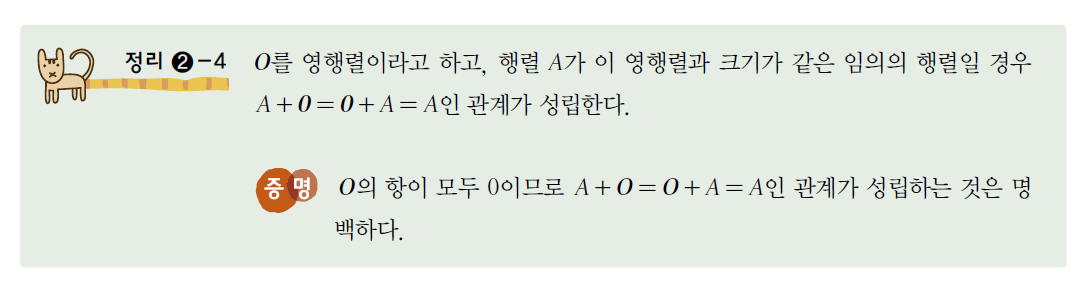 52
LINEAR ALGEBRA
Chapter 2. 행렬
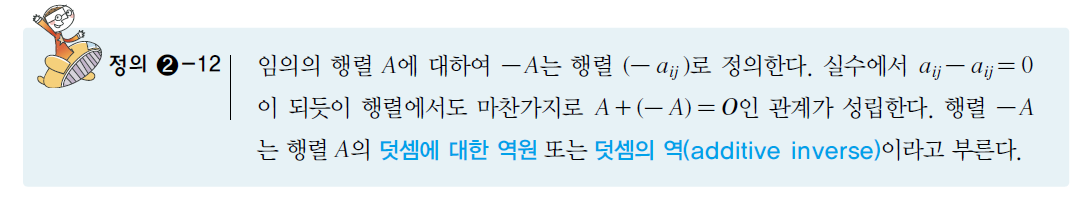 2.2
특수한 행렬
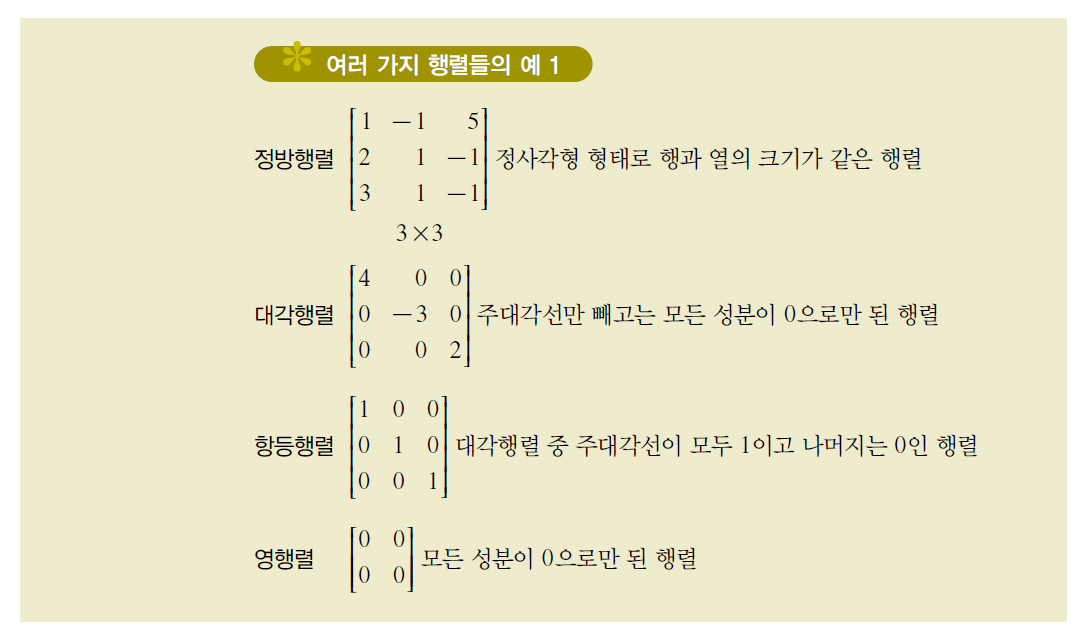 53
LINEAR ALGEBRA
Chapter 2. 행렬
2.2
특수한 행렬
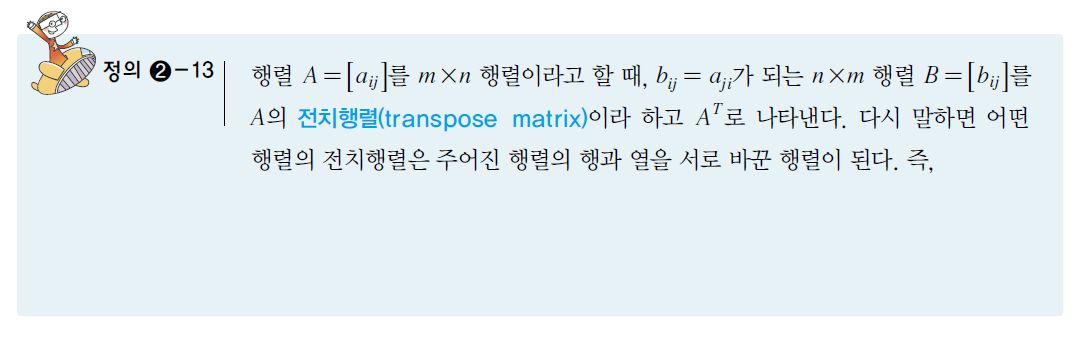 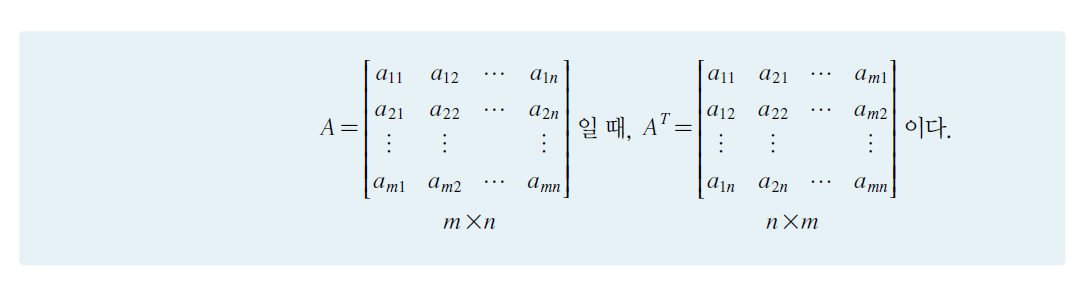 54
LINEAR ALGEBRA
Chapter 2. 행렬
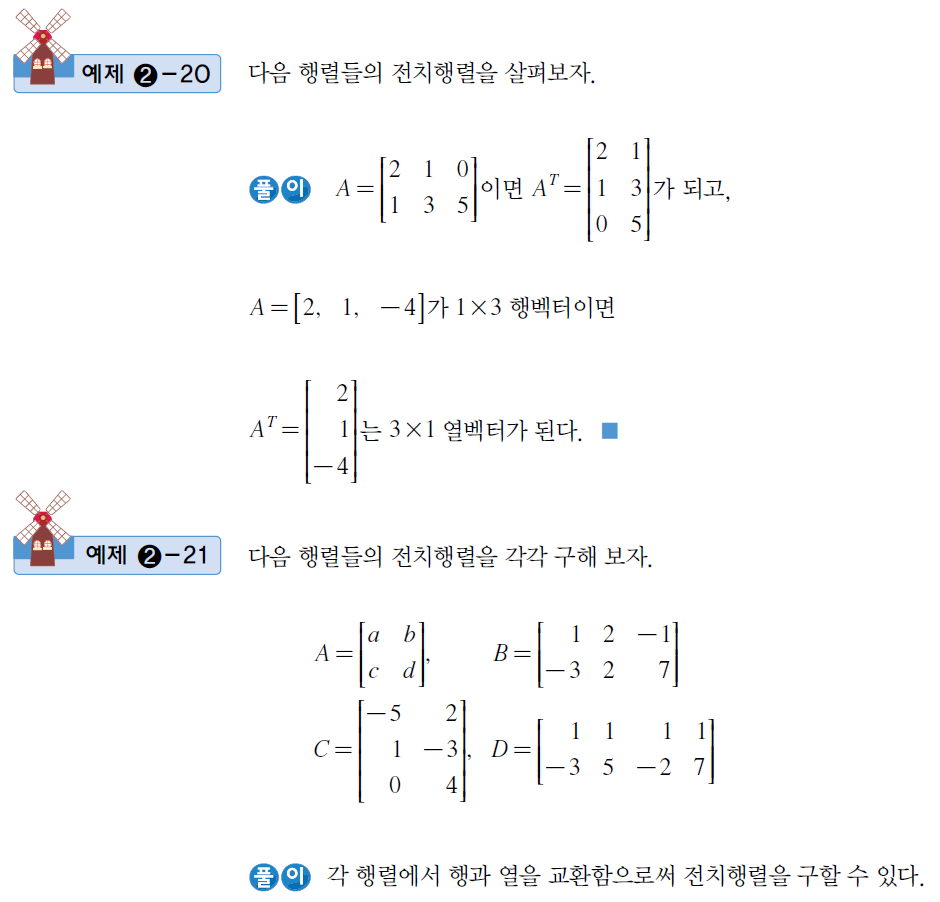 2.2
특수한 행렬
55
LINEAR ALGEBRA
Chapter 2. 행렬
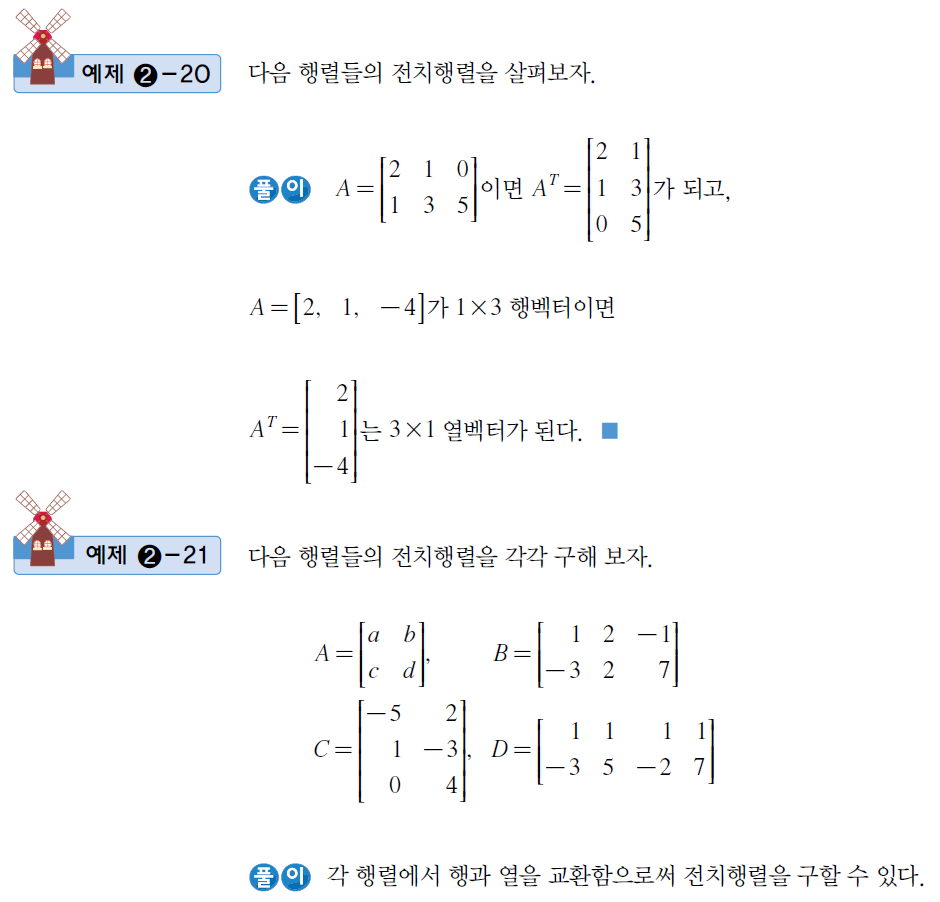 2.2
특수한 행렬
56
LINEAR ALGEBRA
Chapter 2. 행렬
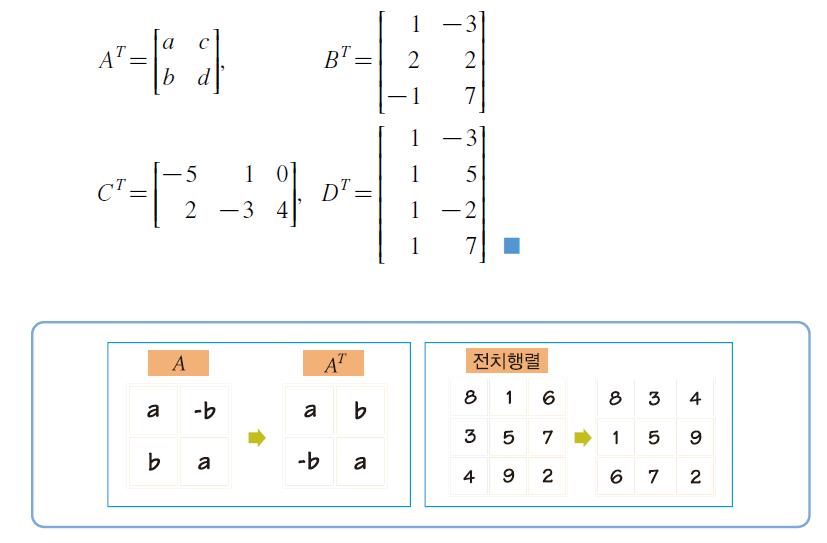 2.2
특수한 행렬
57
LINEAR ALGEBRA
Chapter 2. 행렬
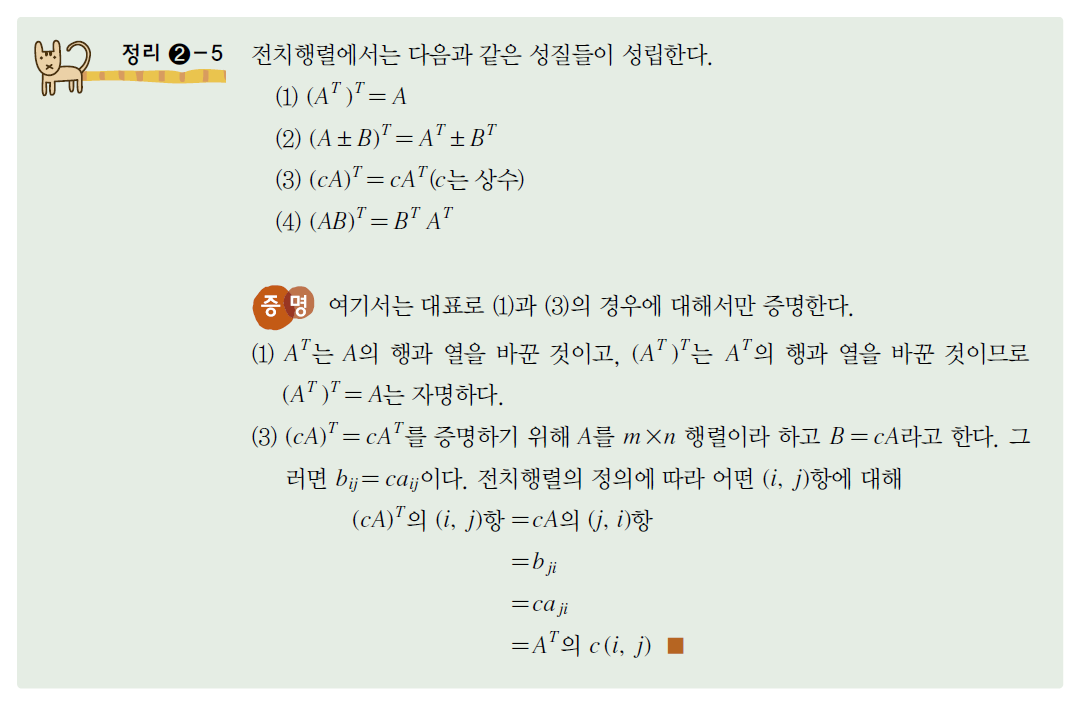 2.2
특수한 행렬
58
LINEAR ALGEBRA
Chapter 2. 행렬
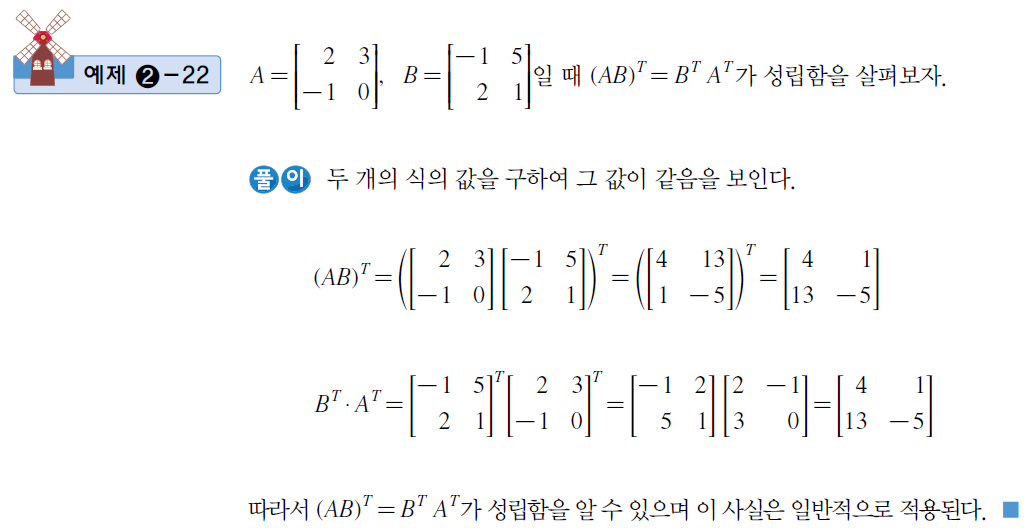 2.2
특수한 행렬
59
LINEAR ALGEBRA
Chapter 2. 행렬
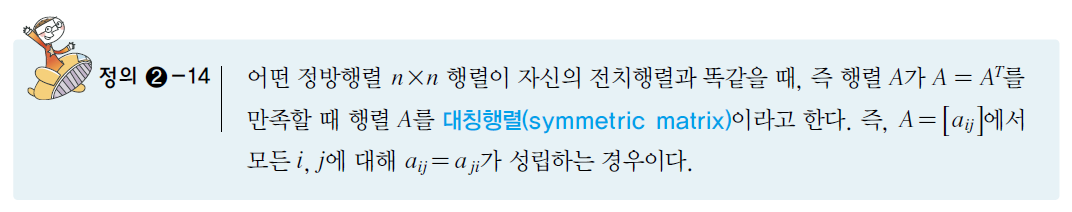 2.2
특수한 행렬
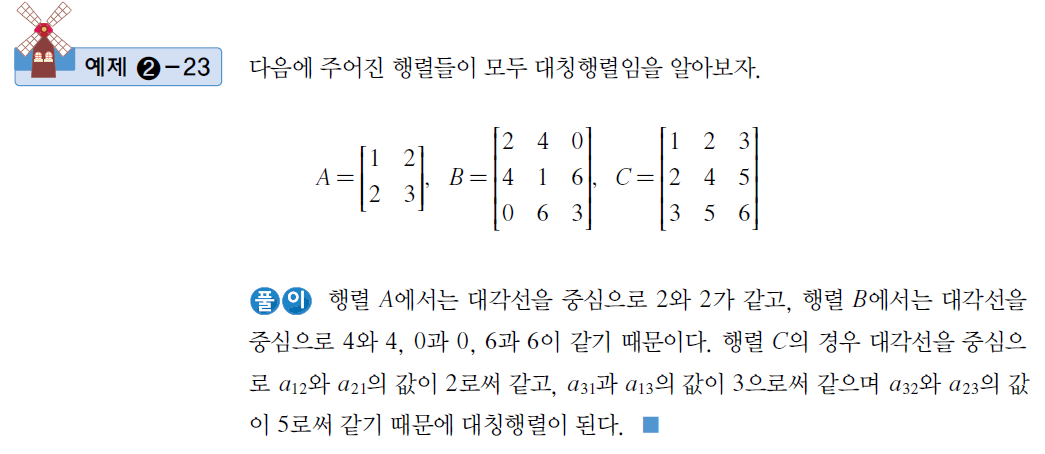 60
LINEAR ALGEBRA
Chapter 2. 행렬
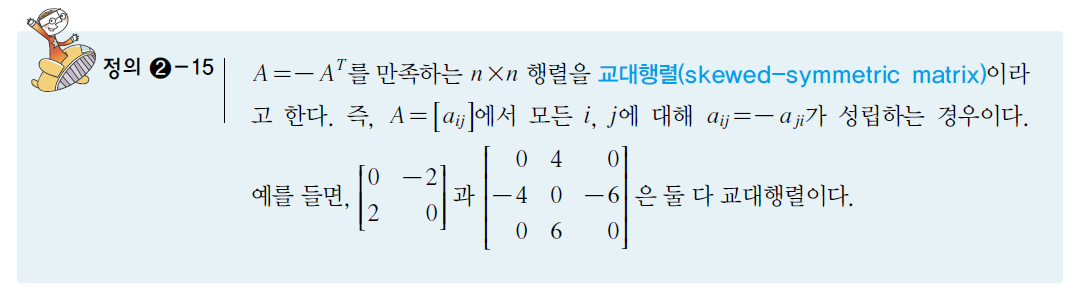 2.2
특수한 행렬
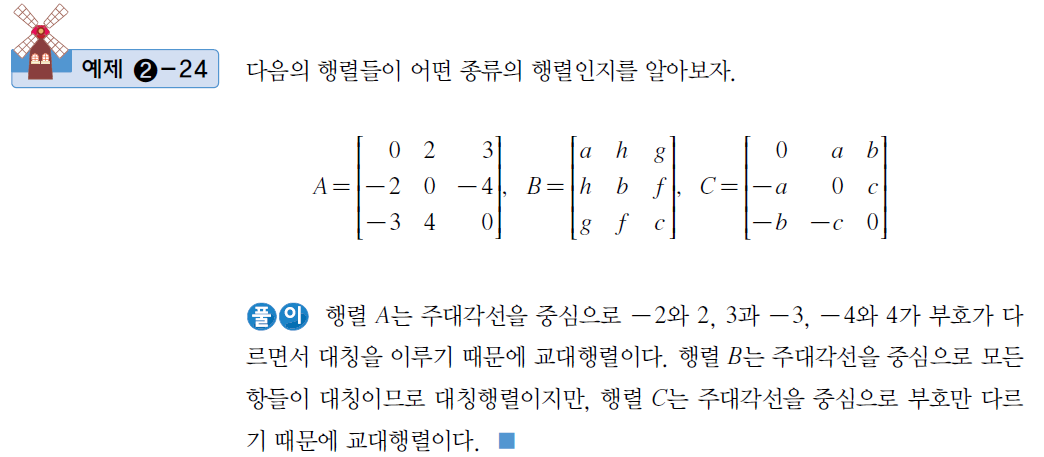 61
LINEAR ALGEBRA
Chapter 2. 행렬
2.2
특수한 행렬
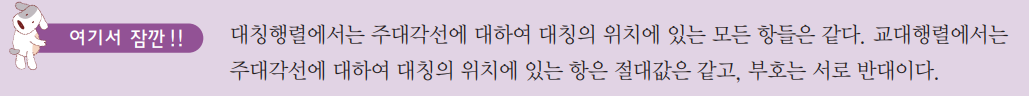 62
LINEAR ALGEBRA
Chapter 2. 행렬
2.2
특수한 행렬
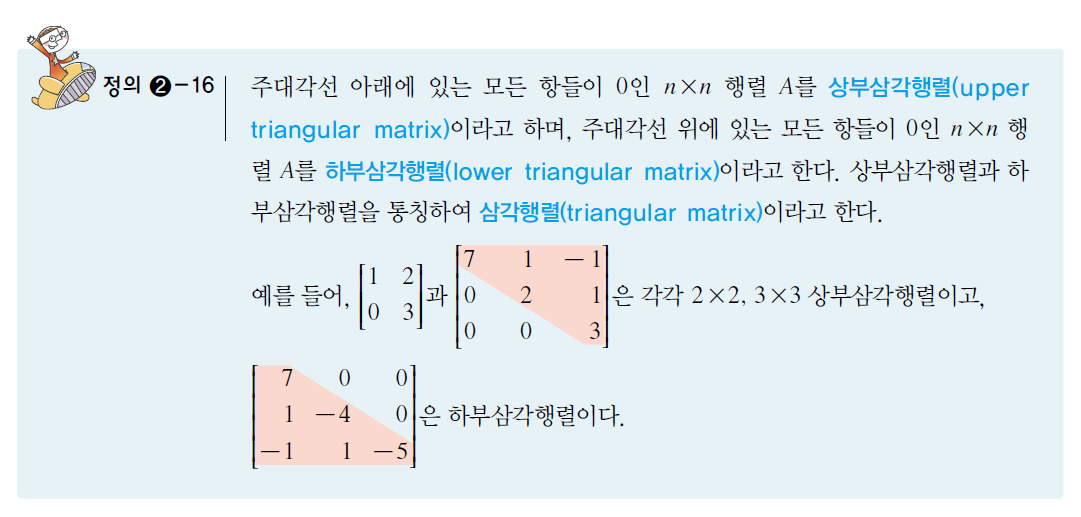 63
LINEAR ALGEBRA
Chapter 2. 행렬
2.2
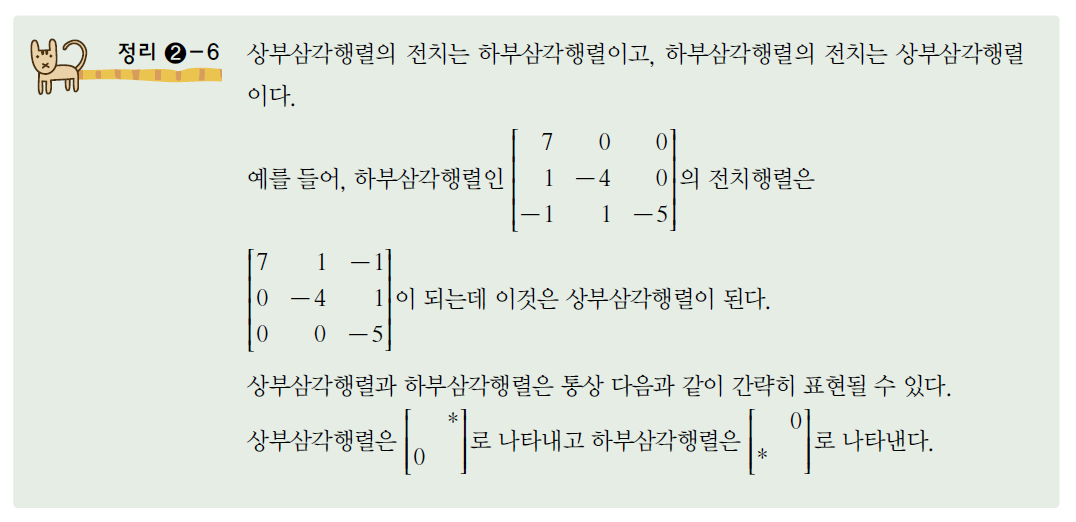 특수한 행렬
64
LINEAR ALGEBRA
Chapter 2. 행렬
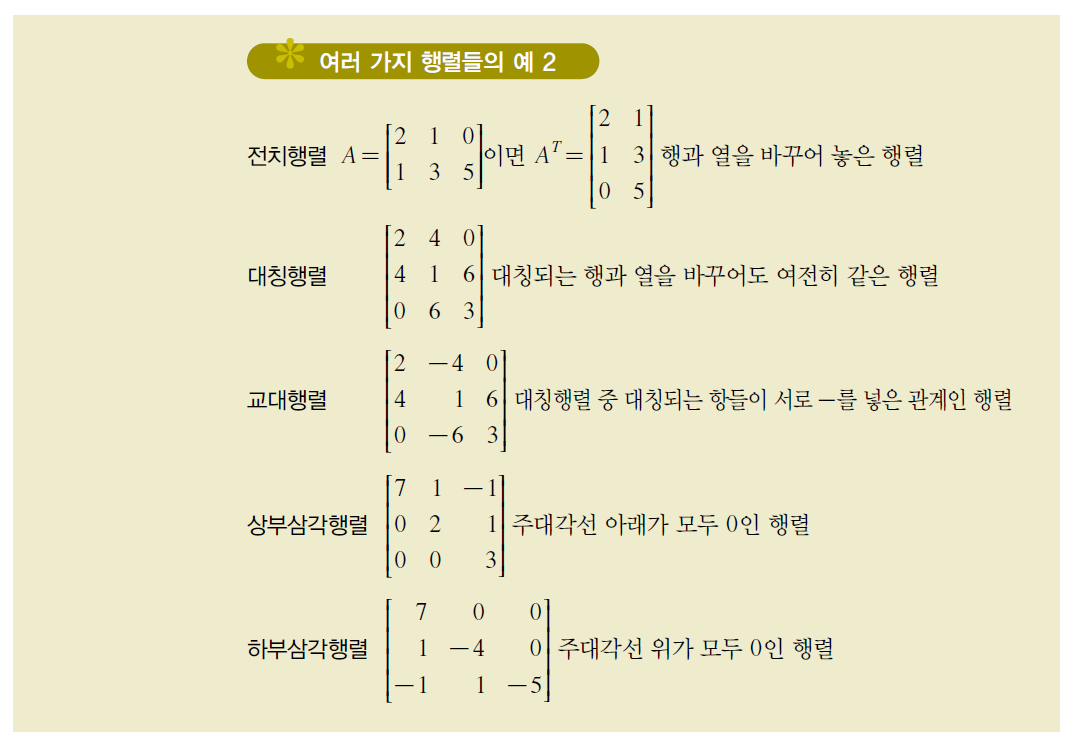 2.2
특수한 행렬
65
LINEAR ALGEBRA
Chapter 2. 행렬
2.3
행렬의 기본 연산과 사다리꼴
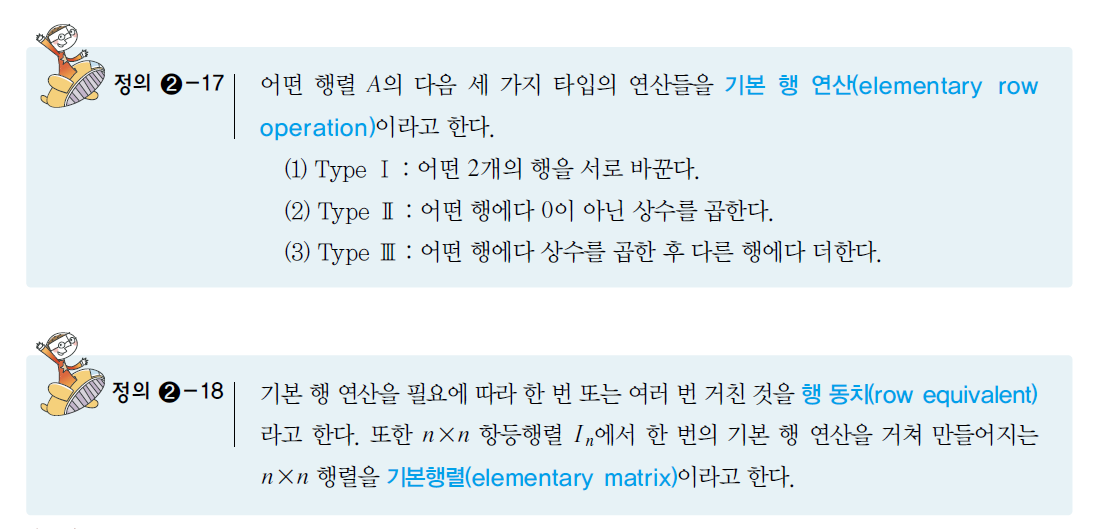 66
LINEAR ALGEBRA
Chapter 2. 행렬
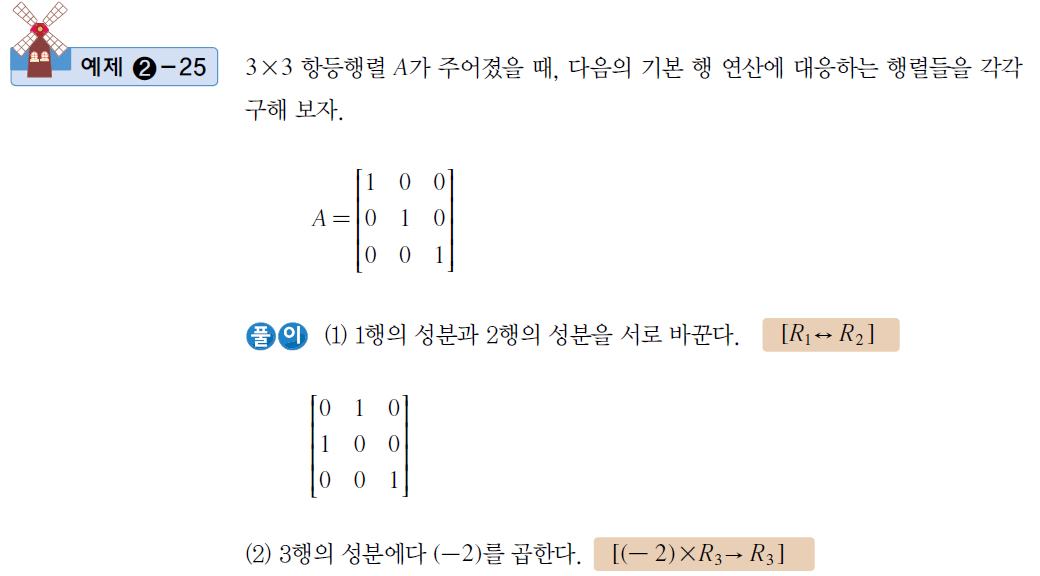 2.3
행렬의 기본 연산과 사다리꼴
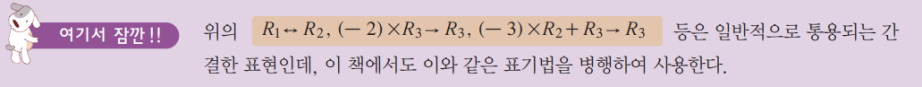 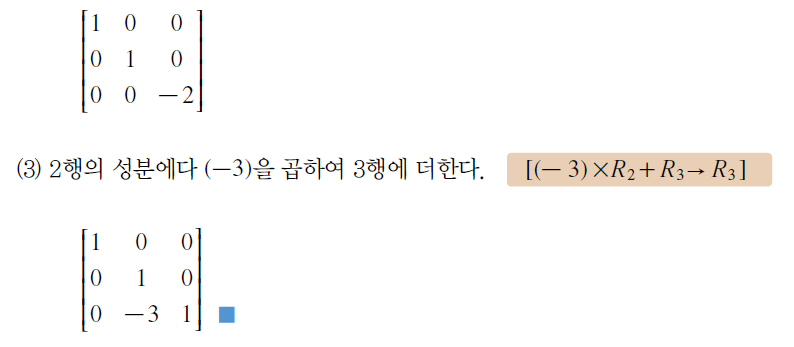 67
LINEAR ALGEBRA
Chapter 2. 행렬
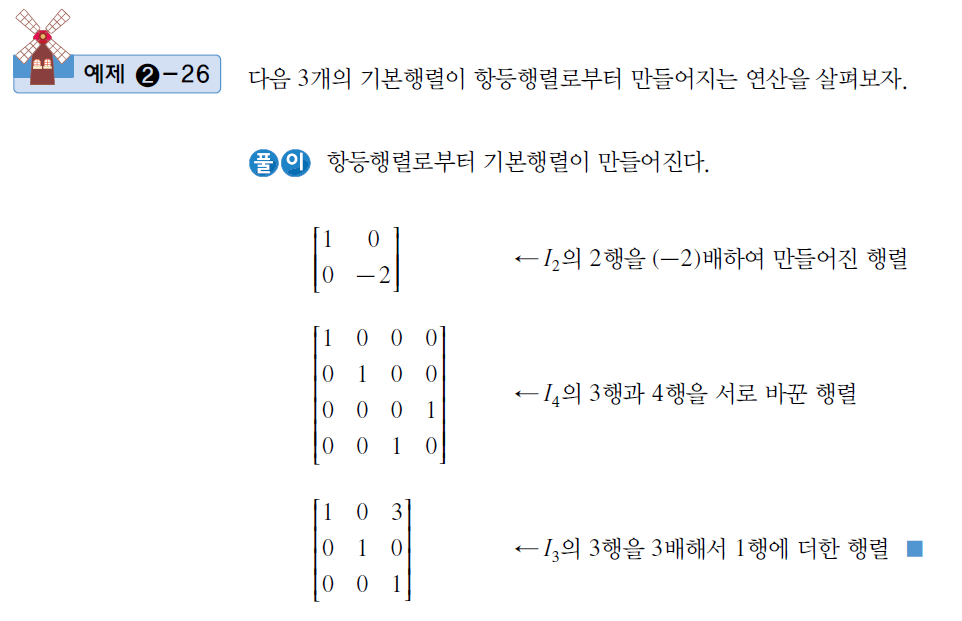 2.3
행렬의 기본 연산과 사다리꼴
68
LINEAR ALGEBRA
Chapter 2. 행렬
2.3
행렬의 기본 연산과 사다리꼴
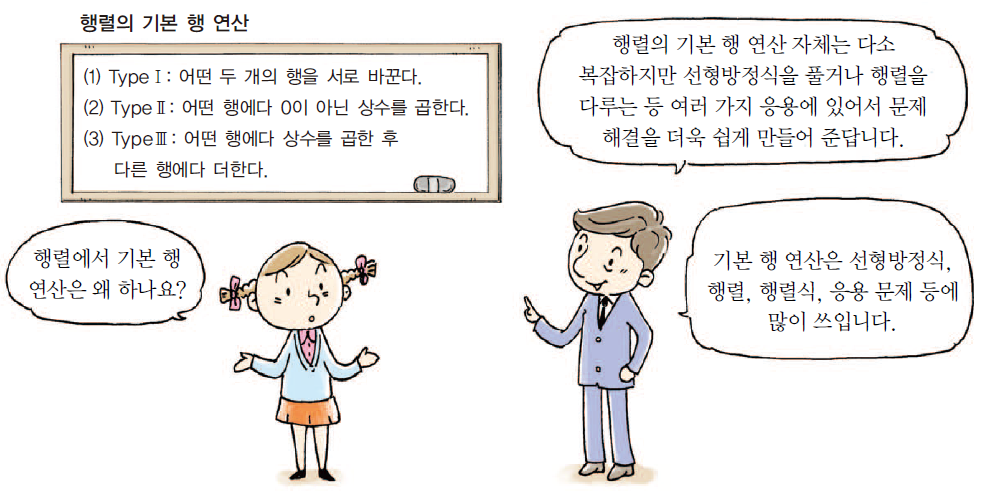 69
LINEAR ALGEBRA
Chapter 2. 행렬
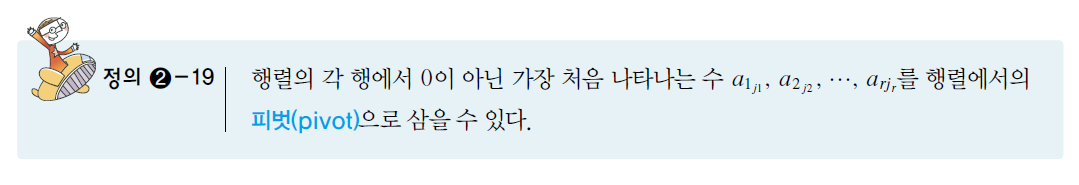 2.3
행렬의 기본 연산과 사다리꼴
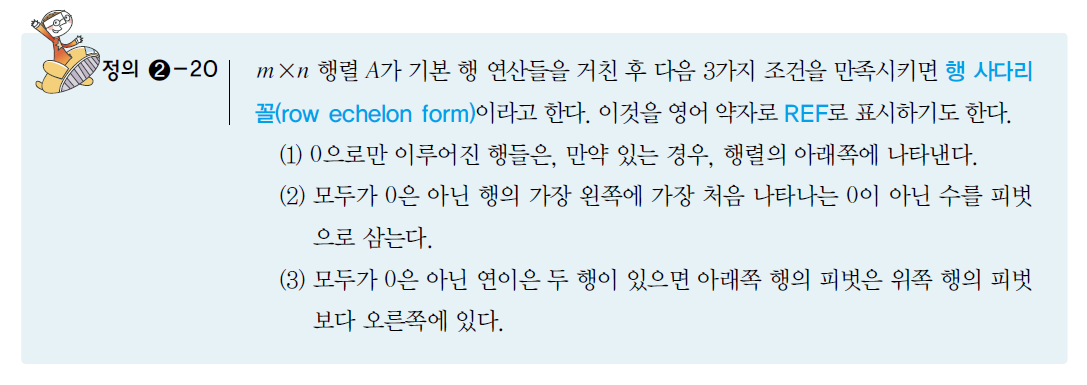 70
LINEAR ALGEBRA
Chapter 2. 행렬
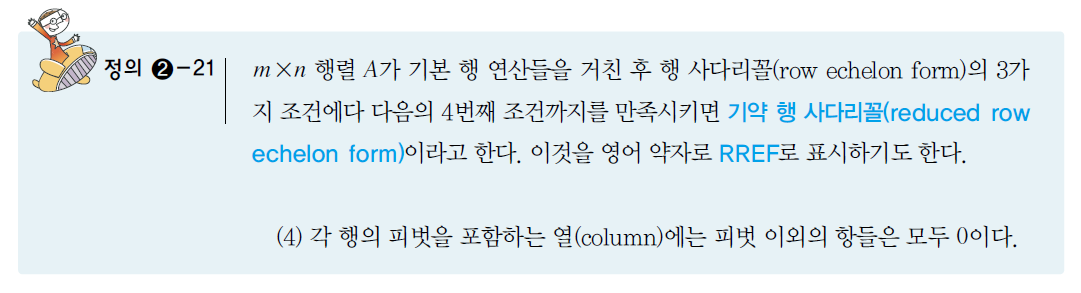 2.3
행렬의 기본 연산과 사다리꼴
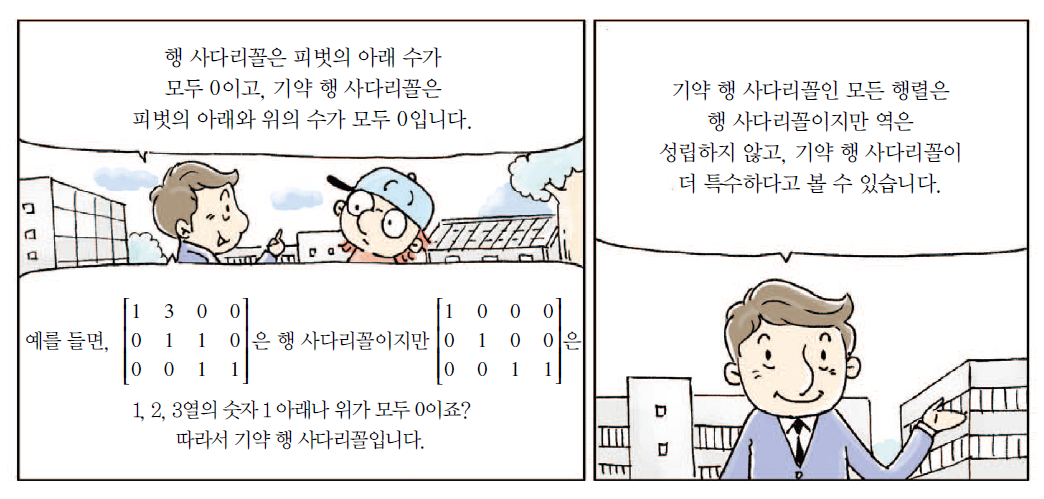 71
LINEAR ALGEBRA
Chapter 2. 행렬
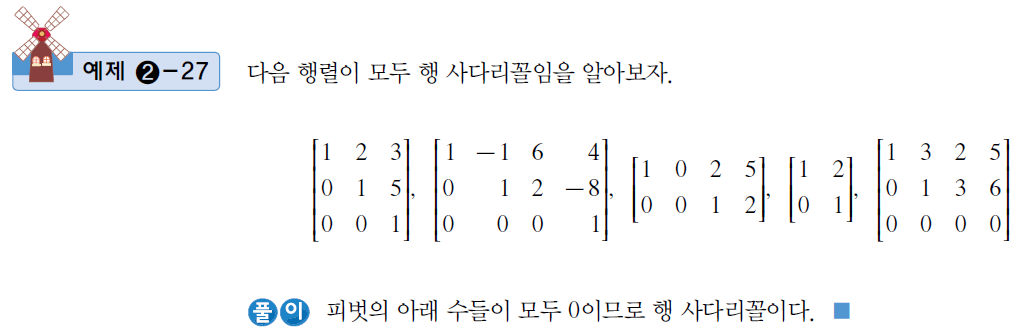 2.3
행렬의 기본 연산과 사다리꼴
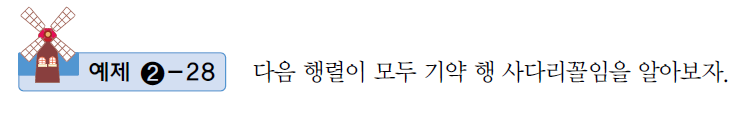 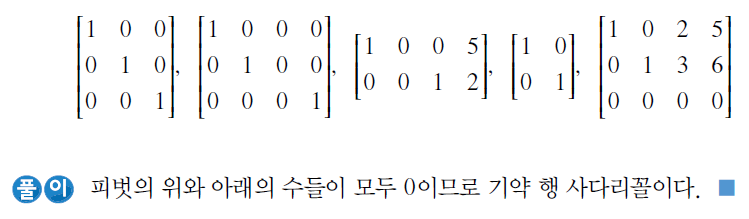 72
LINEAR ALGEBRA
Chapter 2. 행렬
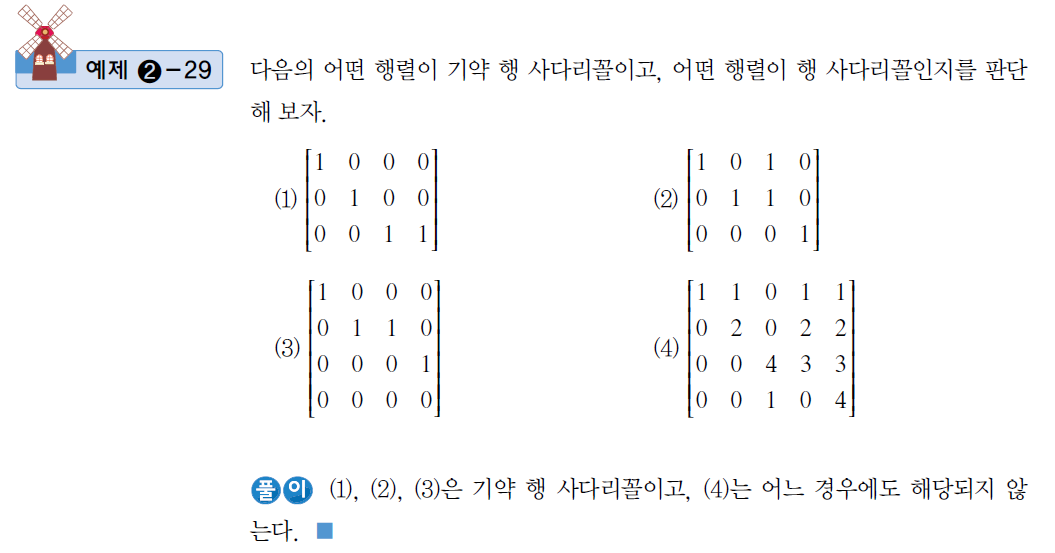 2.3
행렬의 기본 연산과 사다리꼴
73
LINEAR ALGEBRA
Chapter 2. 행렬
2.3
행렬의 기본 연산과 사다리꼴
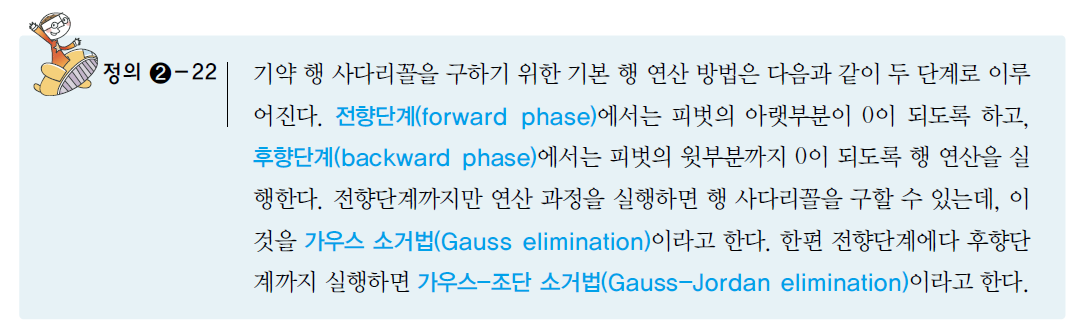 74
LINEAR ALGEBRA
Chapter 2. 행렬
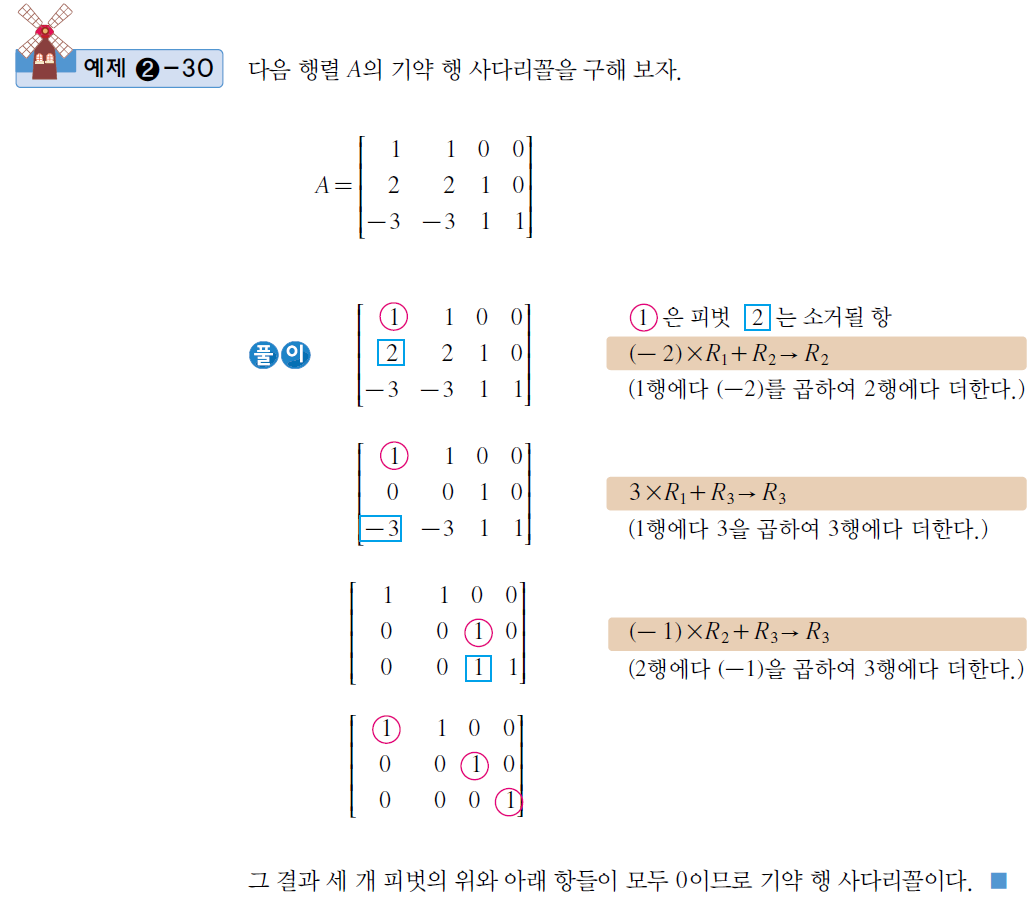 2.3
행렬의 기본 연산과 사다리꼴
75
LINEAR ALGEBRA
Chapter 2. 행렬
2.3
행렬의 기본 연산과 사다리꼴
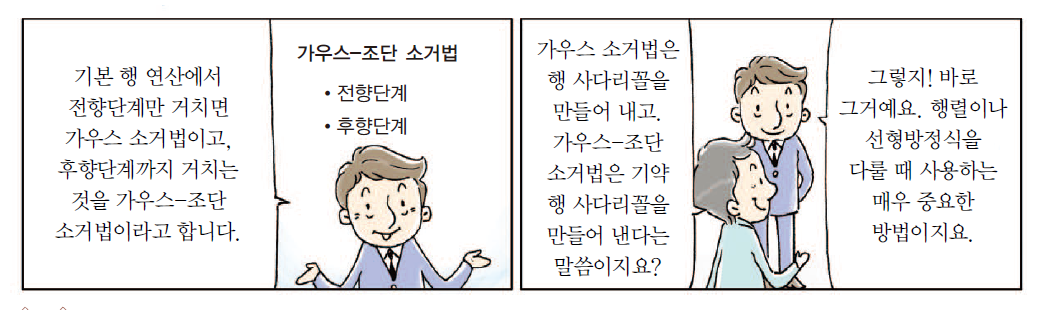 76
LINEAR ALGEBRA
Chapter 2. 행렬
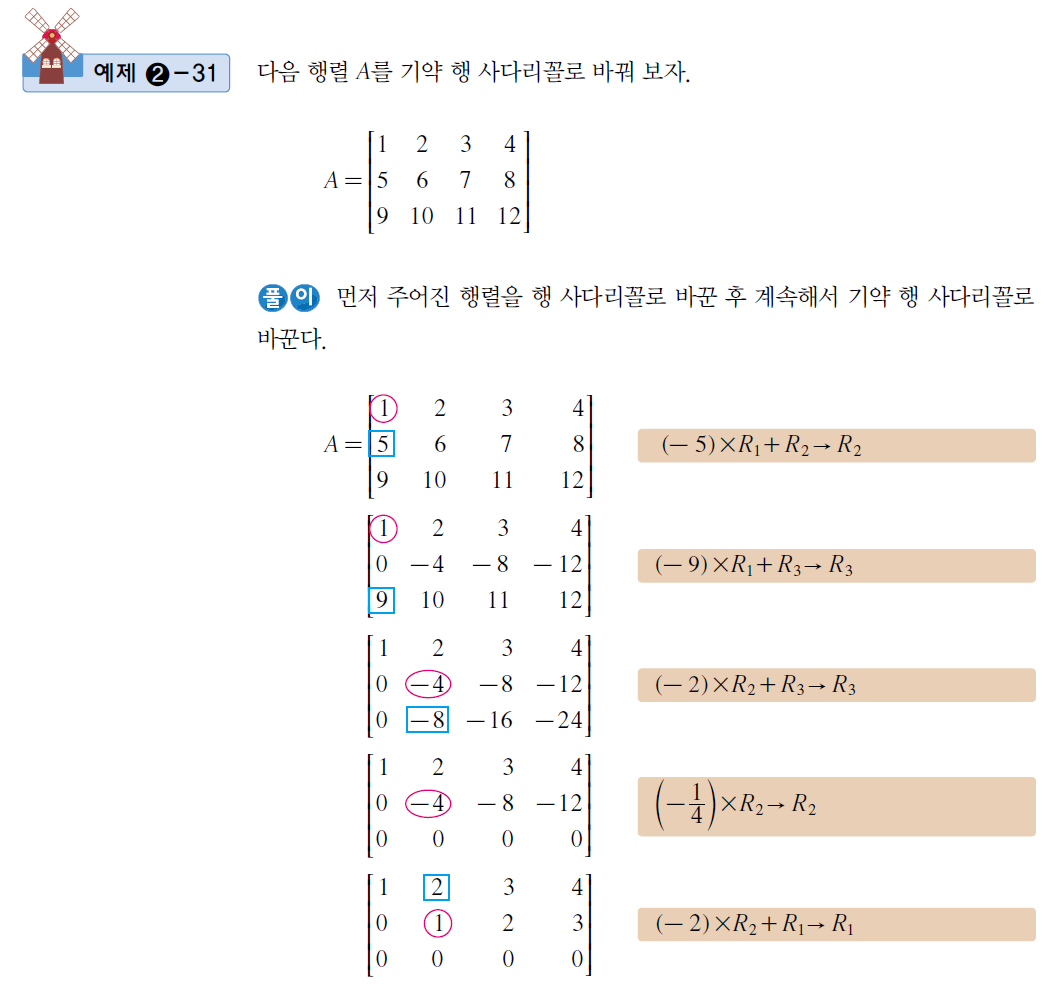 2.3
행렬의 기본 연산과 사다리꼴
77
LINEAR ALGEBRA
Chapter 2. 행렬
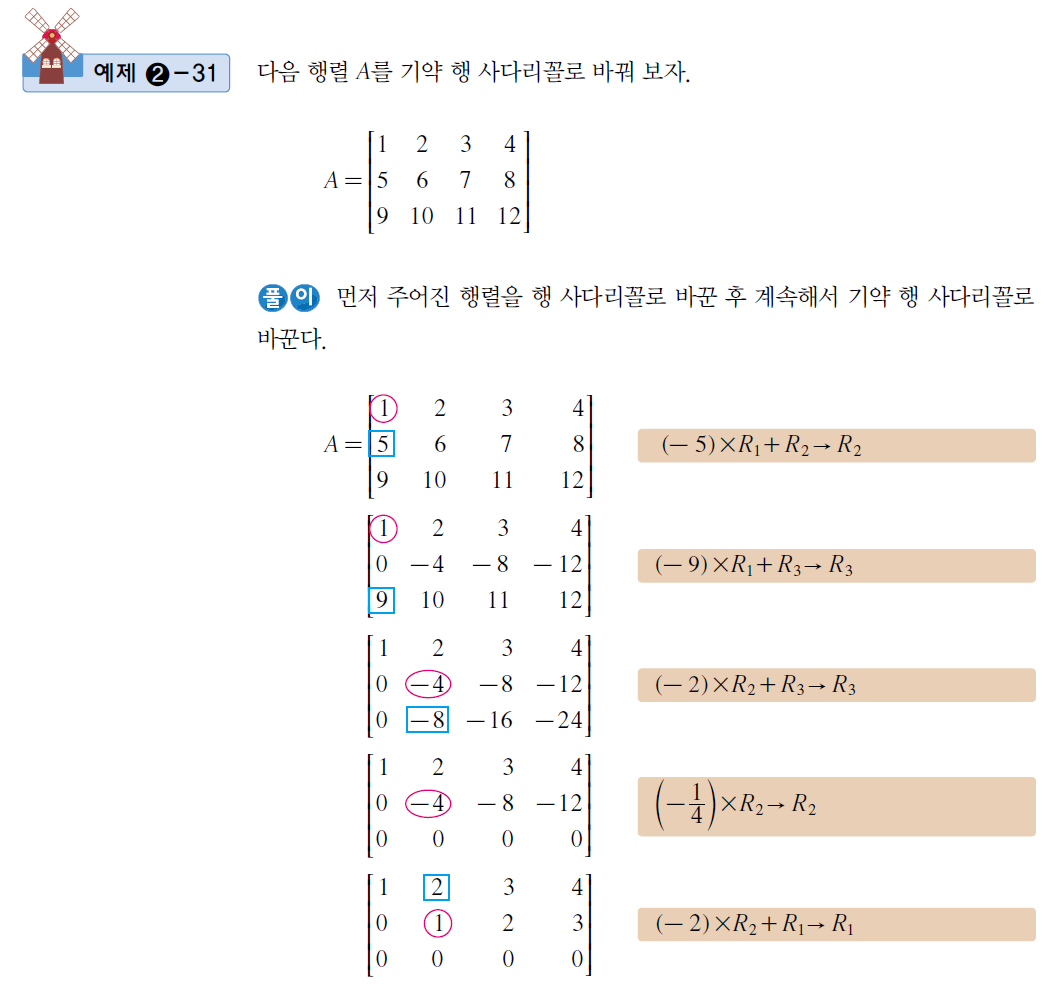 2.3
행렬의 기본 연산과 사다리꼴
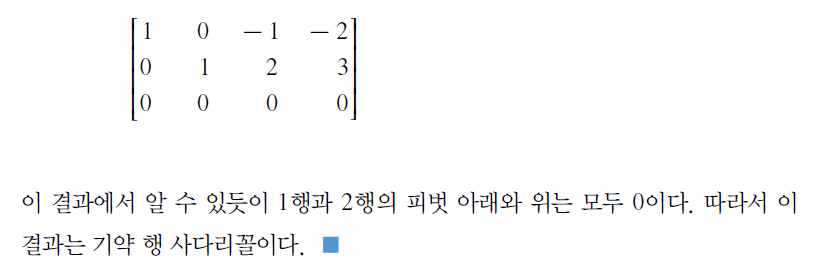 78
LINEAR ALGEBRA
Chapter 2. 행렬
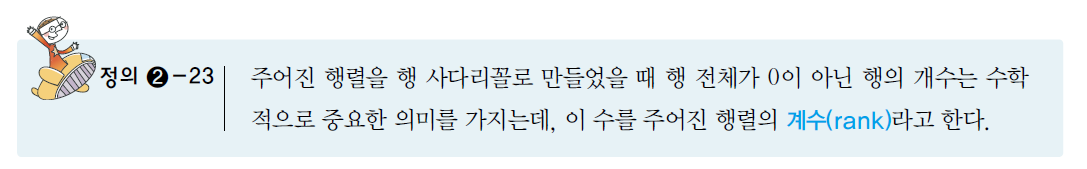 2.3
행렬의 기본 연산과 사다리꼴
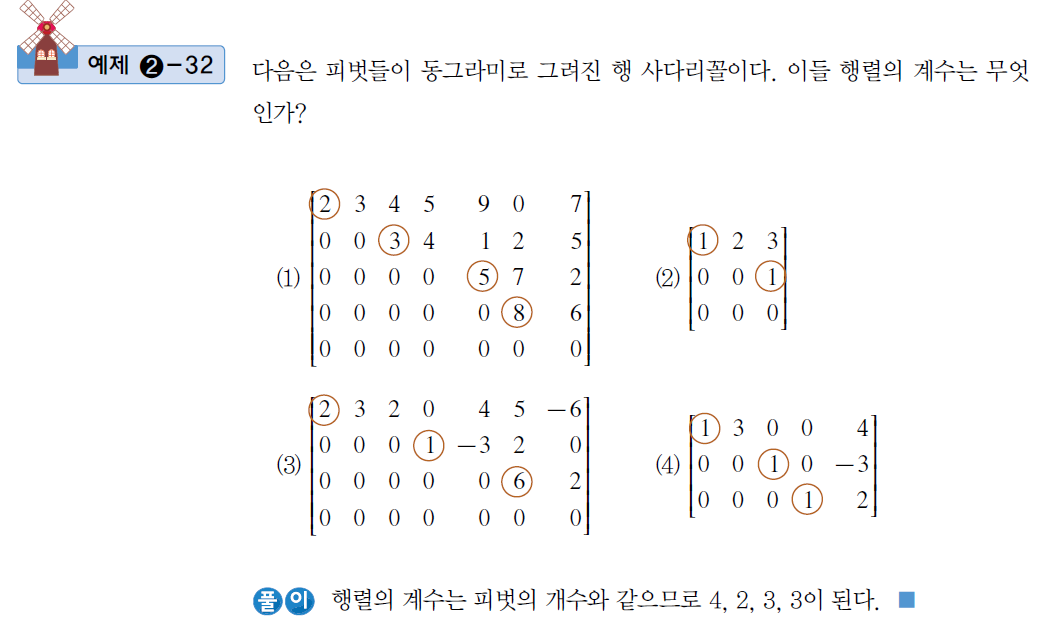 79
LINEAR ALGEBRA
Chapter 2. 행렬
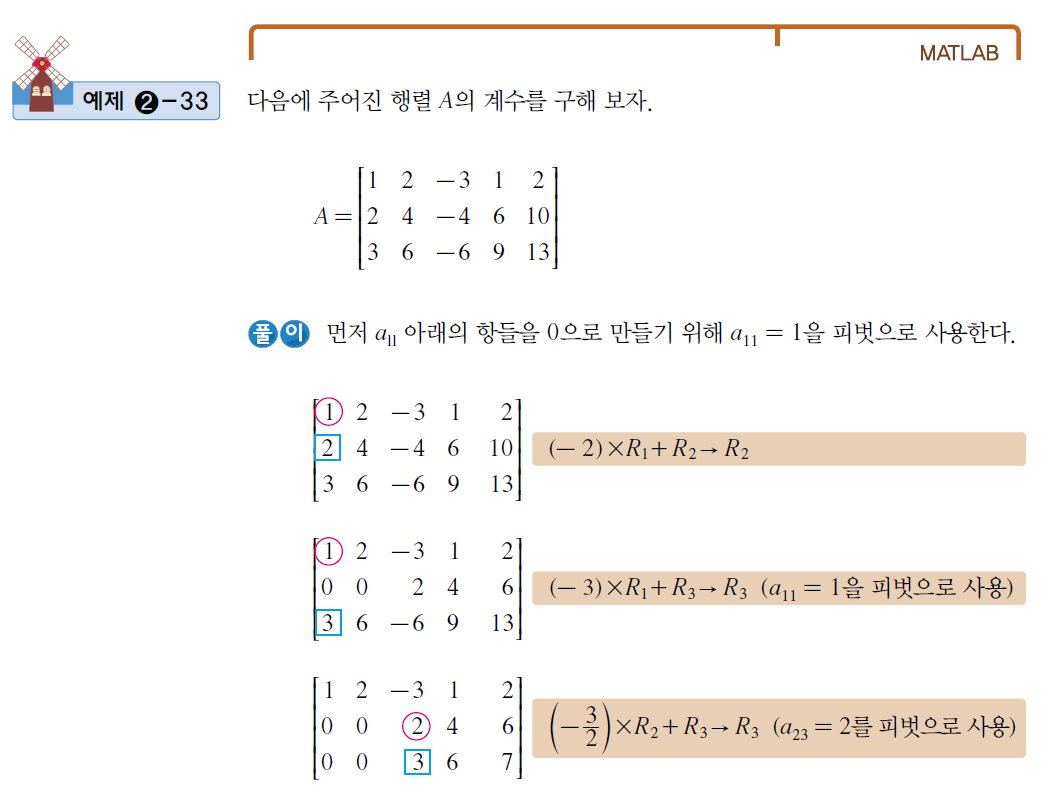 2.3
행렬의 기본 연산과 사다리꼴
80
LINEAR ALGEBRA
Chapter 2. 행렬
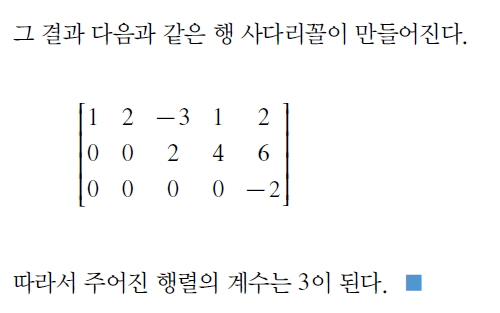 2.3
행렬의 기본 연산과 사다리꼴
81
LINEAR ALGEBRA
Chapter 2. 행렬
2.3
행렬의 기본 연산과 사다리꼴
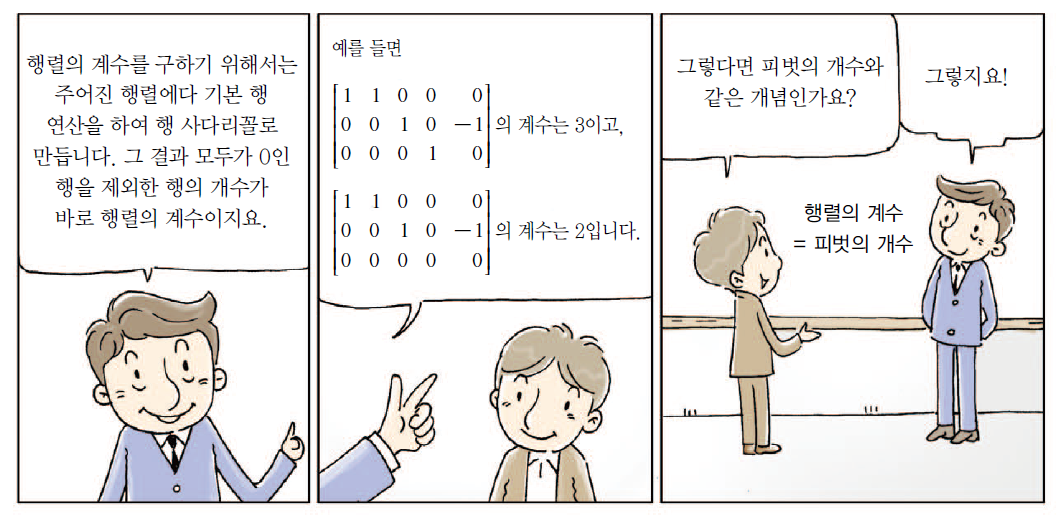 82
LINEAR ALGEBRA
Chapter 2. 행렬
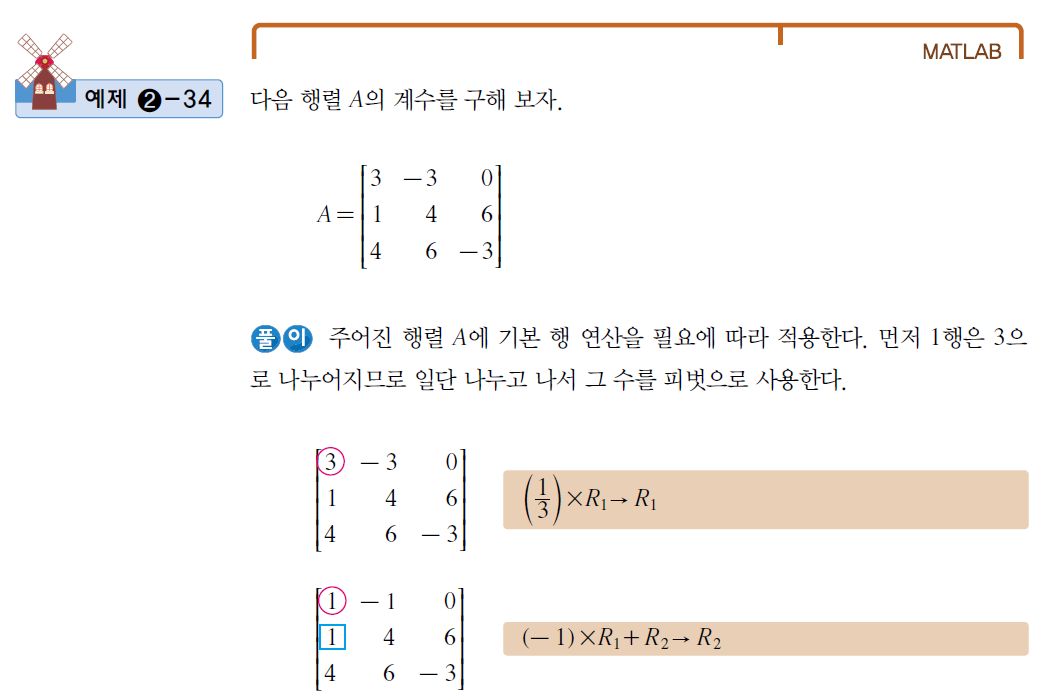 2.3
행렬의 기본 연산과 사다리꼴
83
LINEAR ALGEBRA
Chapter 2. 행렬
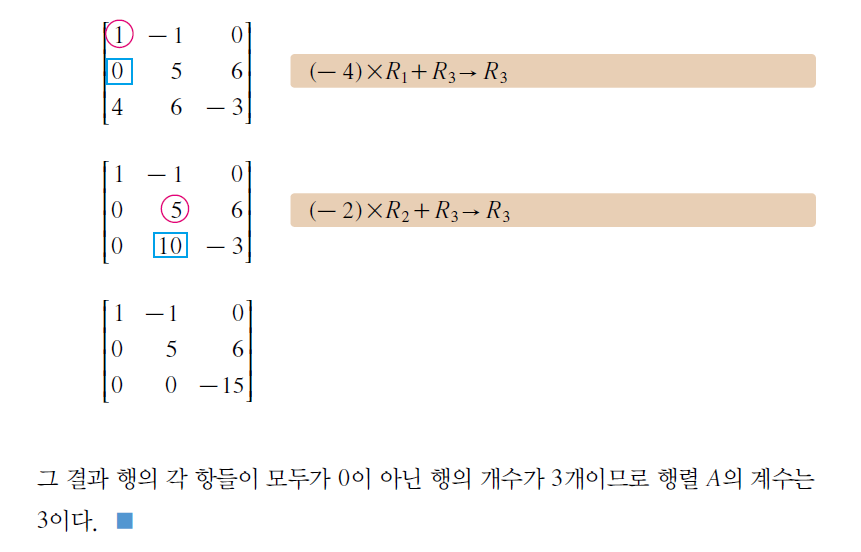 2.3
행렬의 기본 연산과 사다리꼴
84
LINEAR ALGEBRA
Chapter 2. 행렬
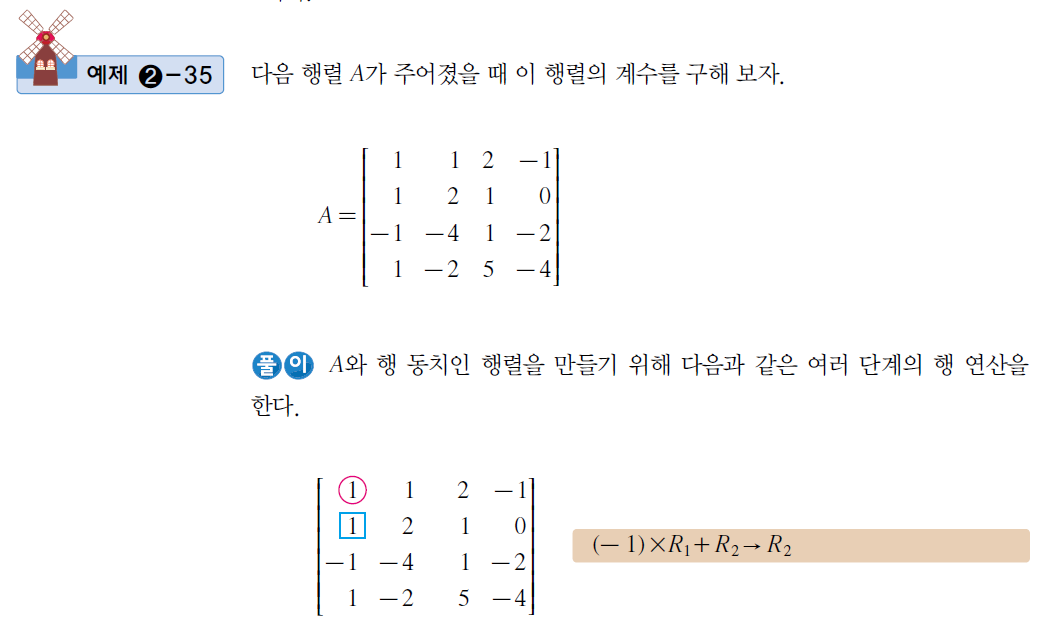 2.3
행렬의 기본 연산과 사다리꼴
85
LINEAR ALGEBRA
Chapter 2. 행렬
2.3
행렬의 기본 연산과 사다리꼴
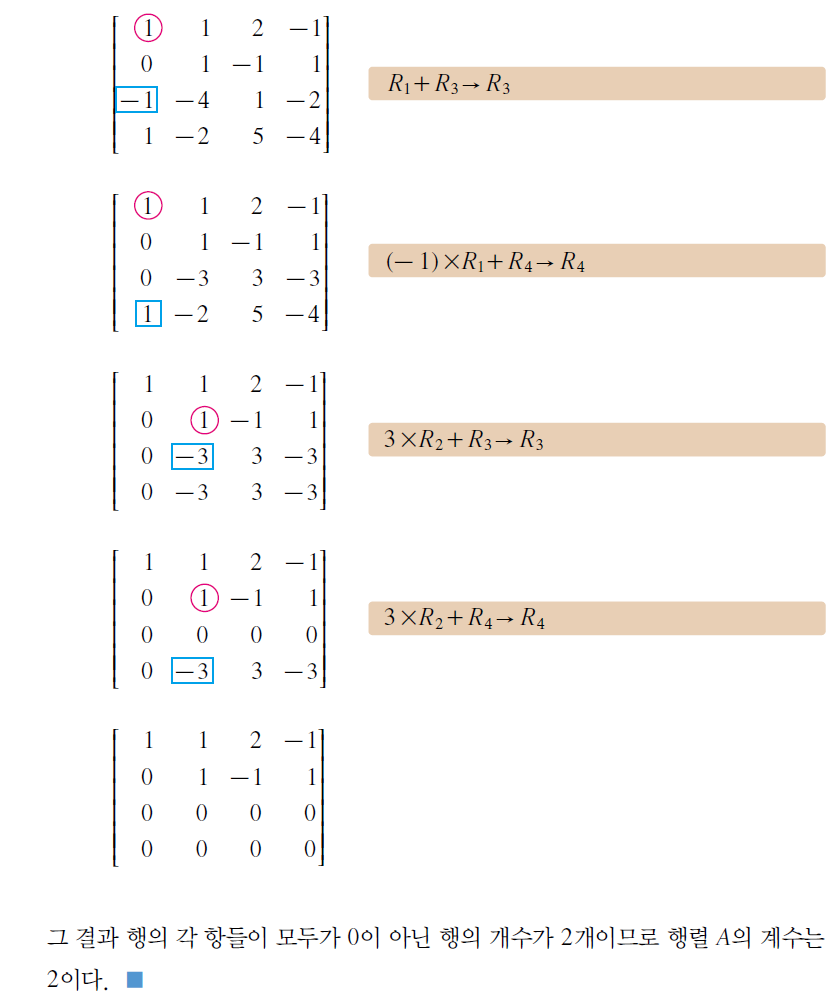 86
LINEAR ALGEBRA
Chapter 2. 행렬
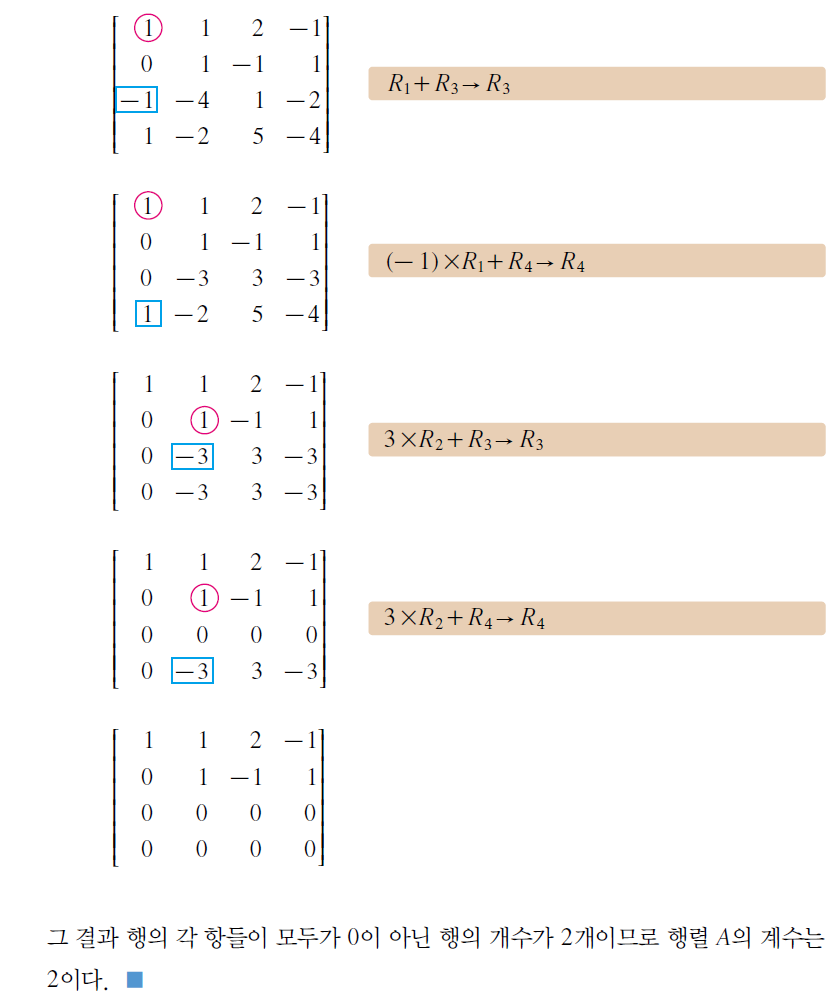 2.3
행렬의 기본 연산과 사다리꼴
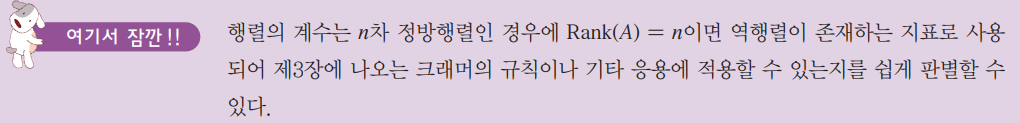 87
LINEAR ALGEBRA
Chapter 2. 행렬
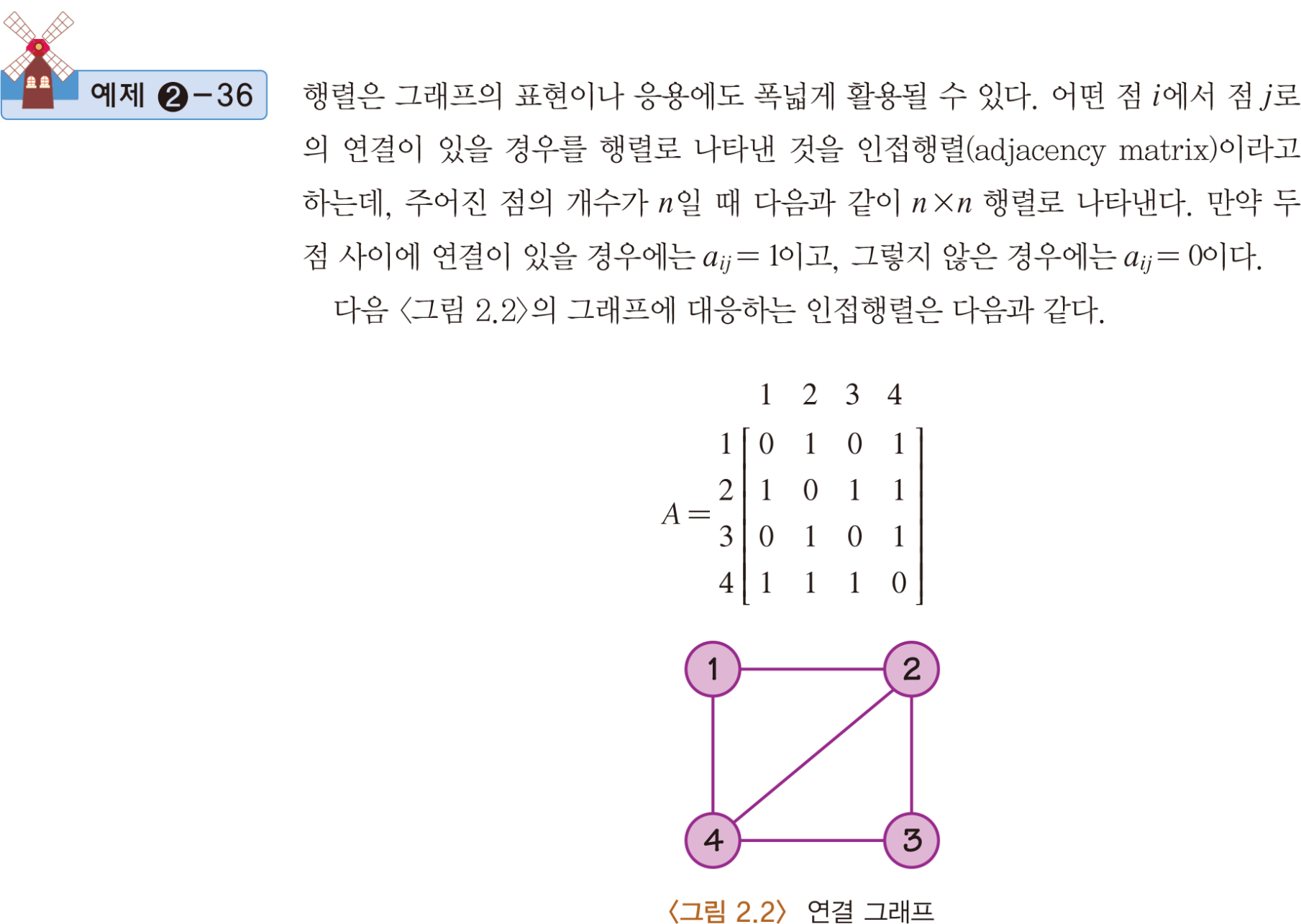 2.3
행렬의 기본 연산과 사다리꼴
88
LINEAR ALGEBRA
Chapter 2. 행렬
2.3
행렬의 기본 연산과 사다리꼴
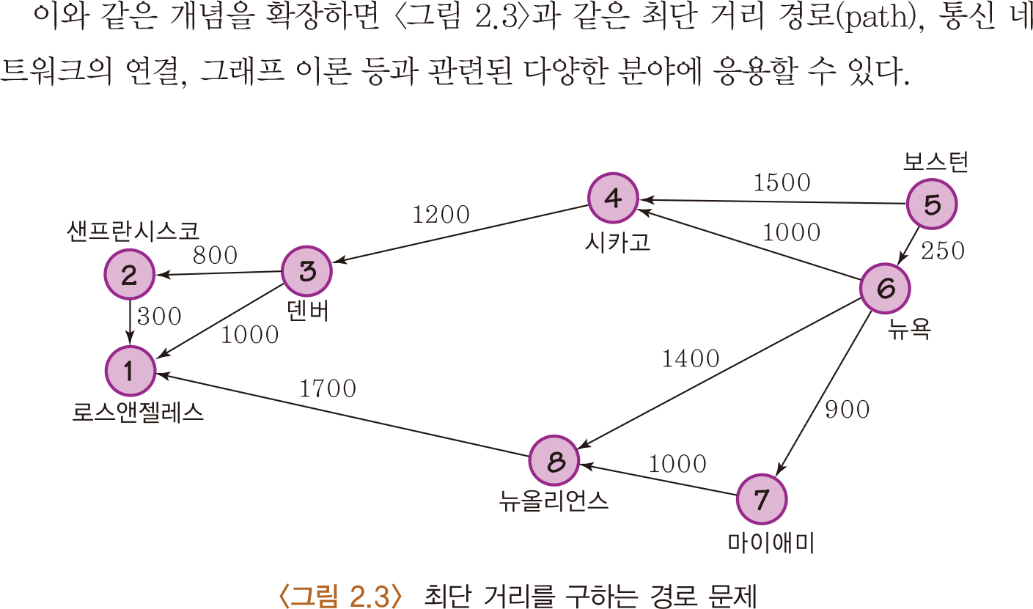 89
LINEAR ALGEBRA
Chapter 2. 행렬
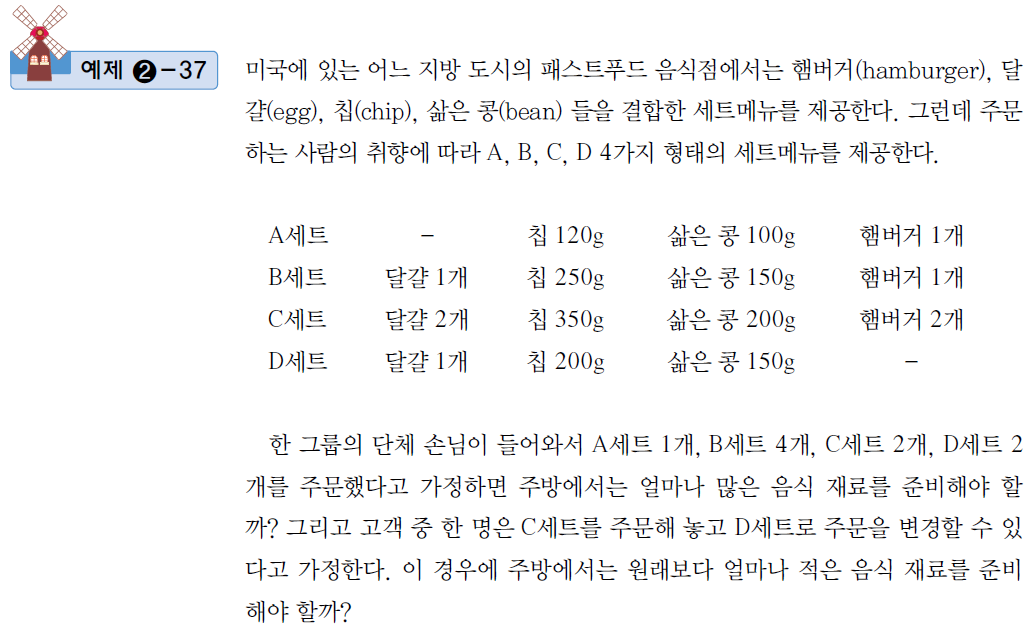 2.3
행렬의 기본 연산과 사다리꼴
90
LINEAR ALGEBRA
Chapter 2. 행렬
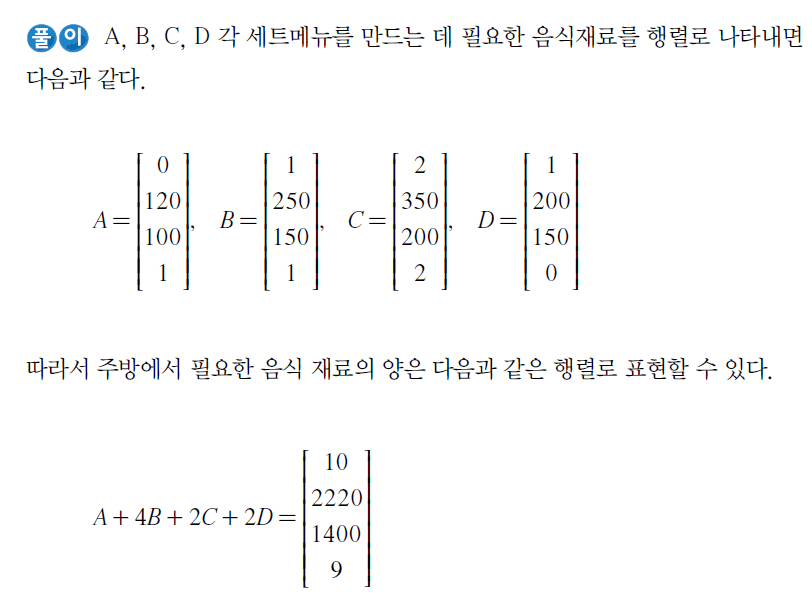 2.3
행렬의 기본 연산과 사다리꼴
91
LINEAR ALGEBRA
Chapter 2. 행렬
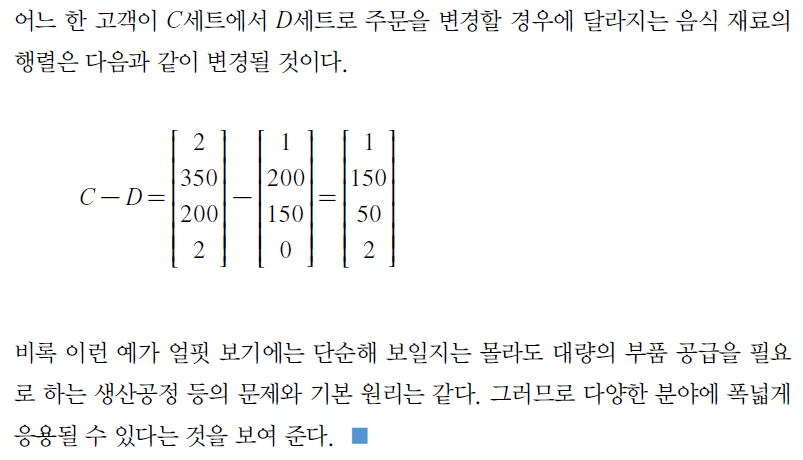 2.3
행렬의 기본 연산과 사다리꼴
92
LINEAR ALGEBRA
Chapter 2. 행렬
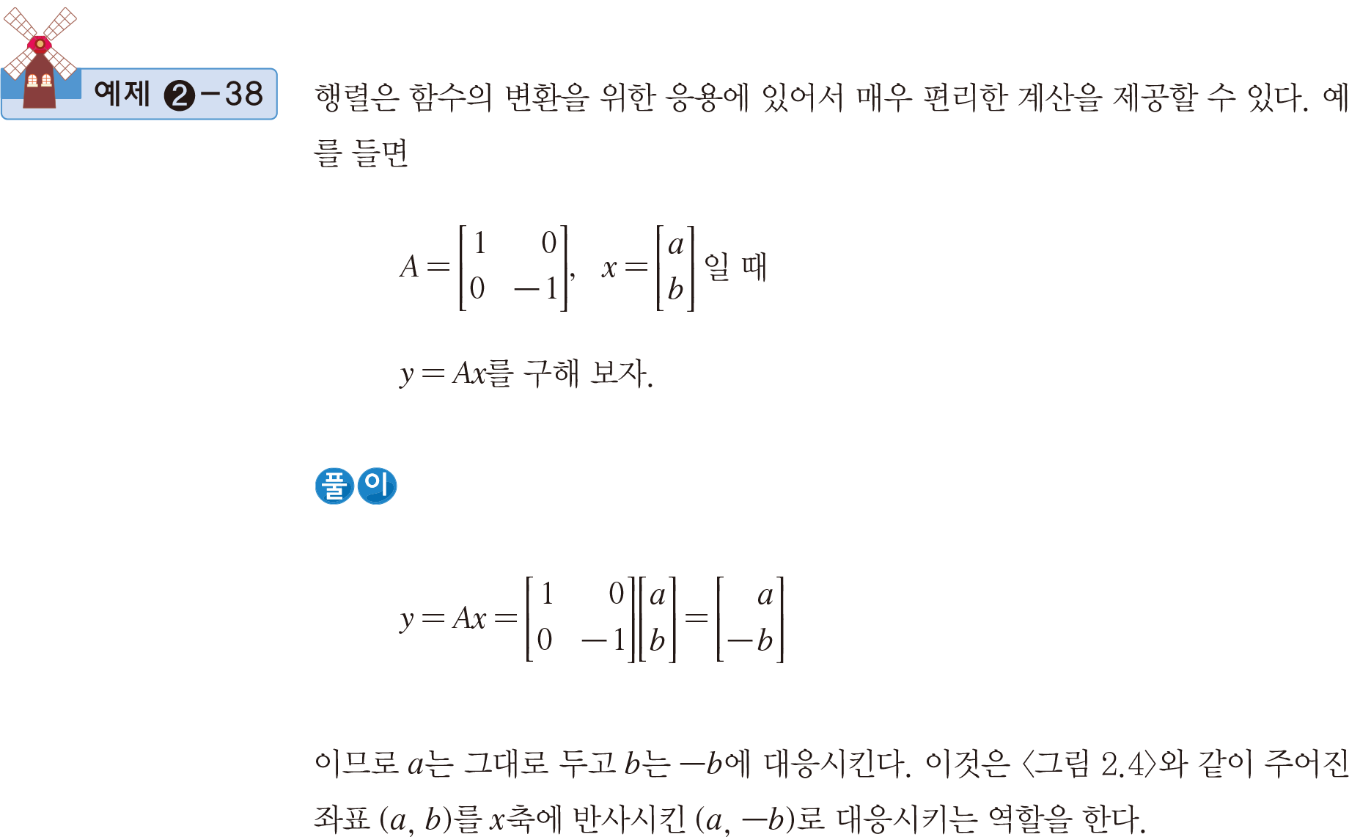 2.3
행렬의 기본 연산과 사다리꼴
93
LINEAR ALGEBRA
Chapter 2. 행렬
2.3
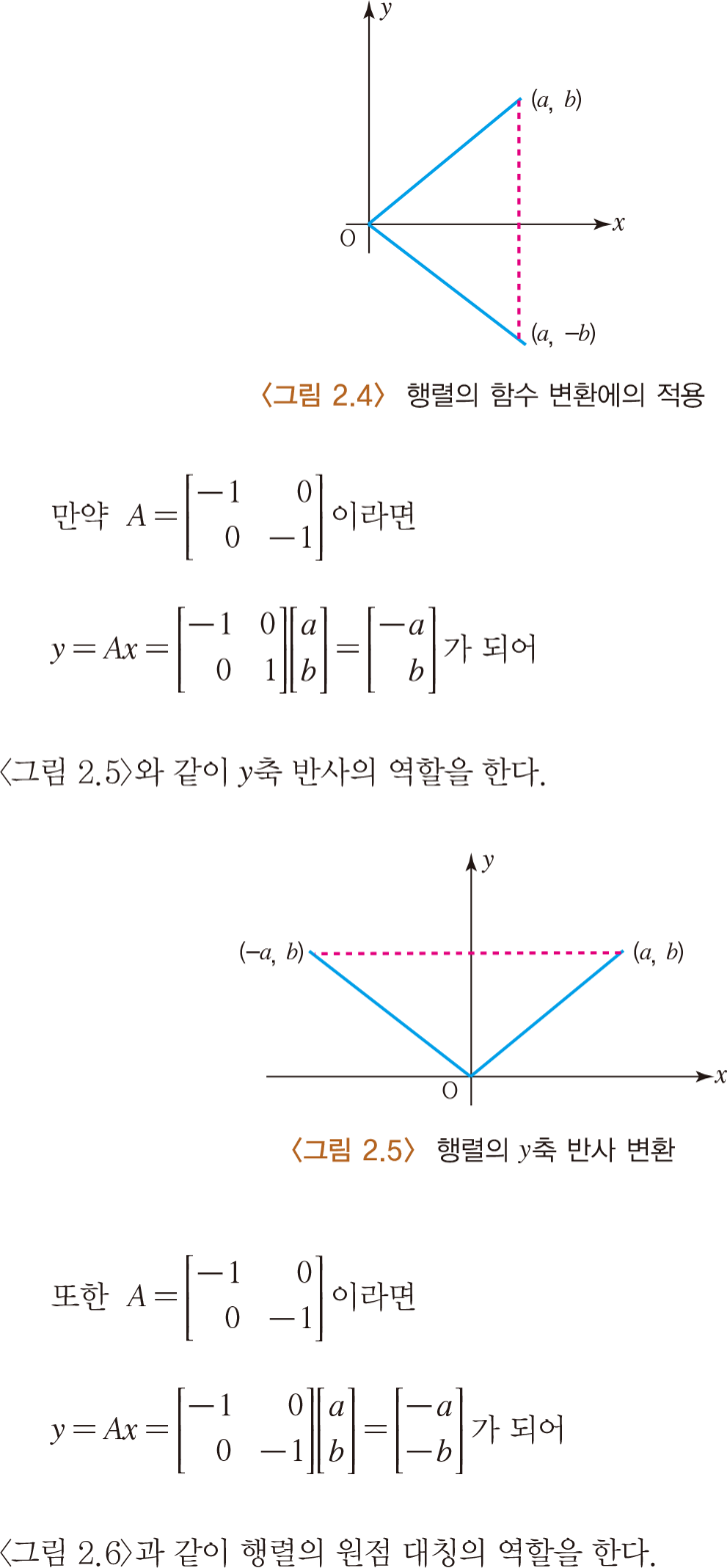 행렬의 기본 연산과 사다리꼴
94
LINEAR ALGEBRA
Chapter 2. 행렬
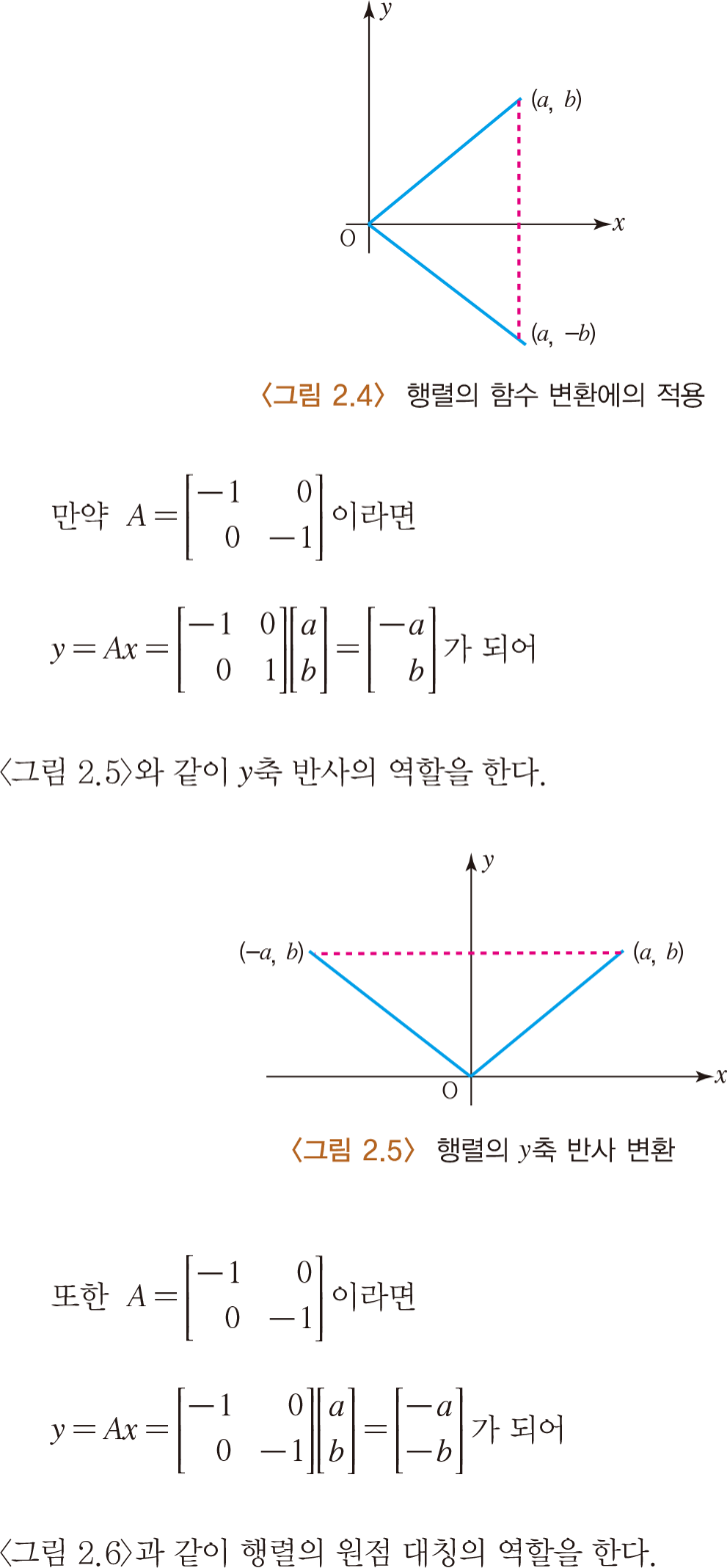 2.3
행렬의 기본 연산과 사다리꼴
95
LINEAR ALGEBRA
Chapter 2. 행렬
2.3
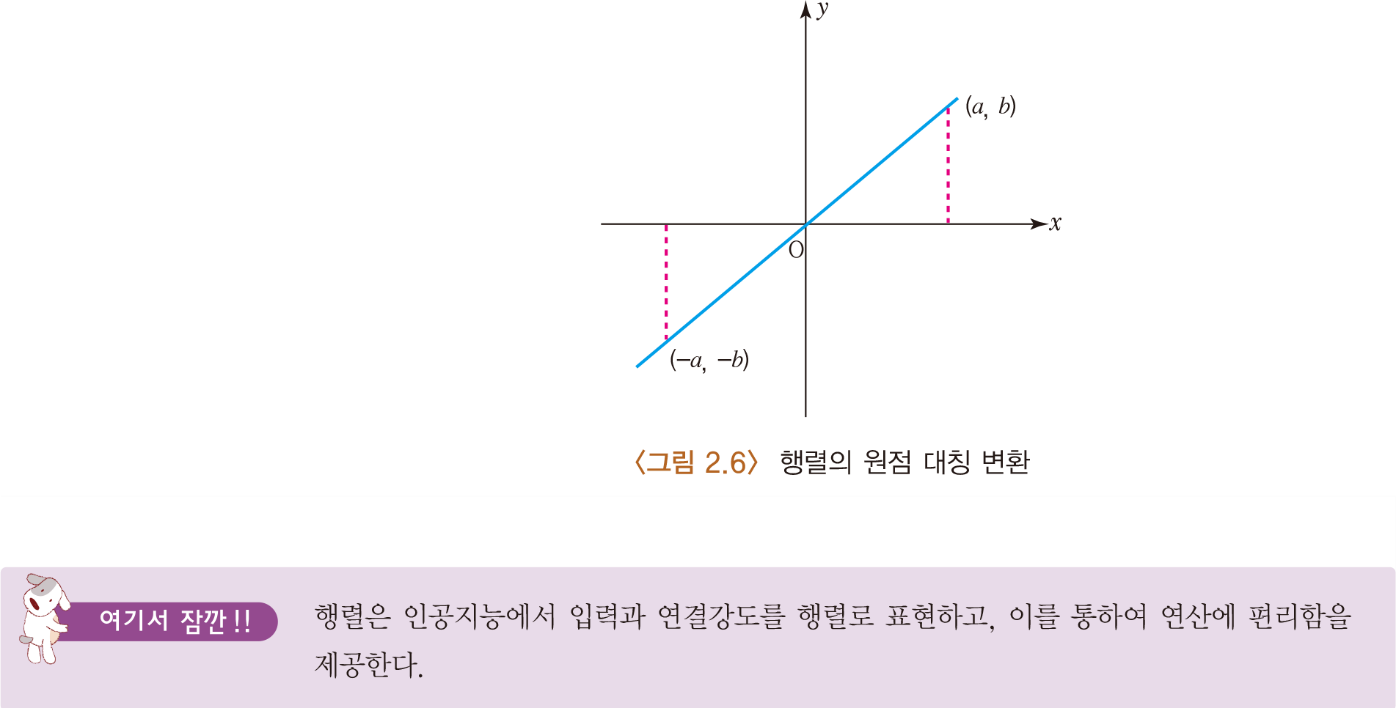 행렬의 기본 연산과 사다리꼴
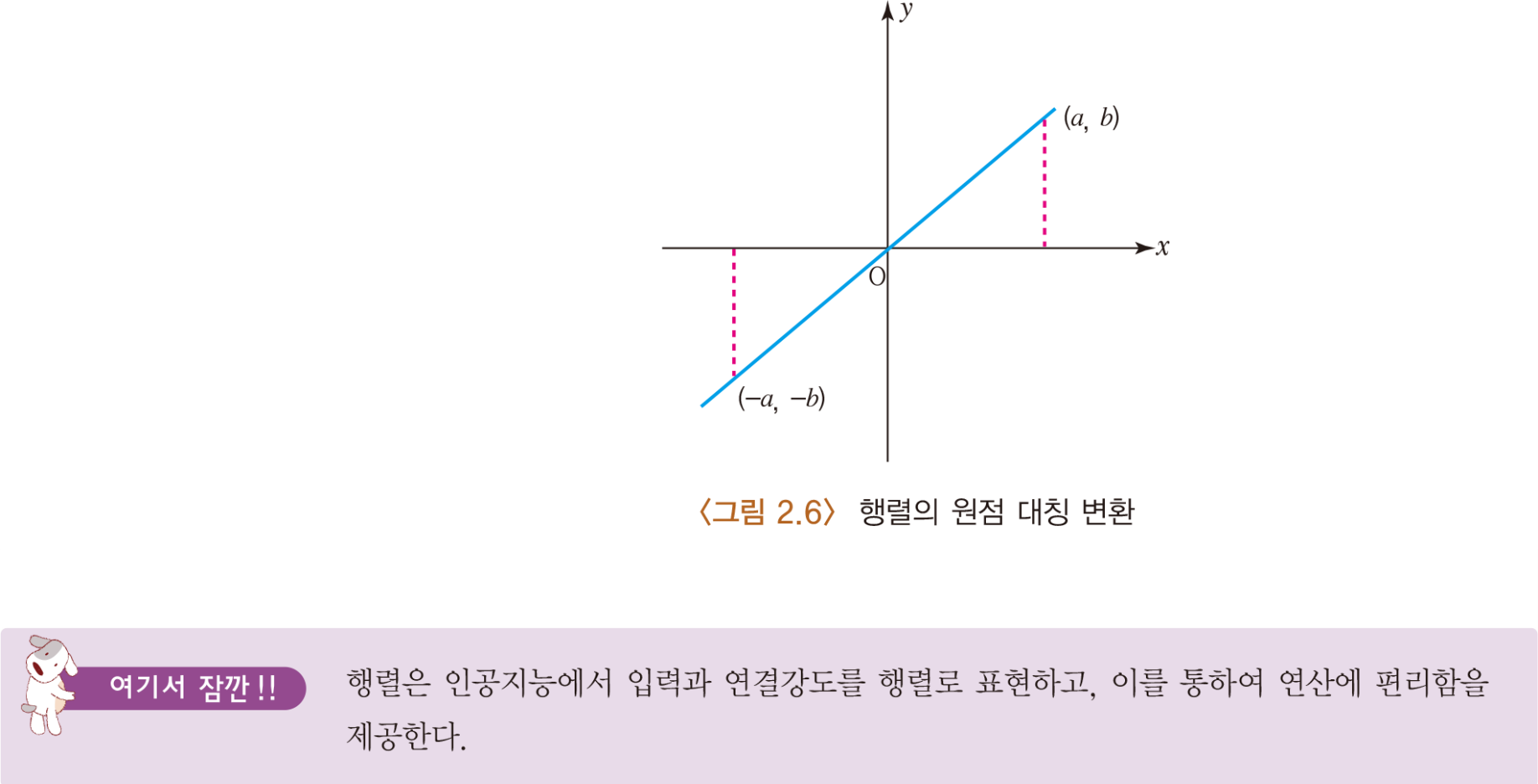 96
LINEAR ALGEBRA
Chapter 2. 행렬
2.4
컴퓨터 프로그램에 의한 연산
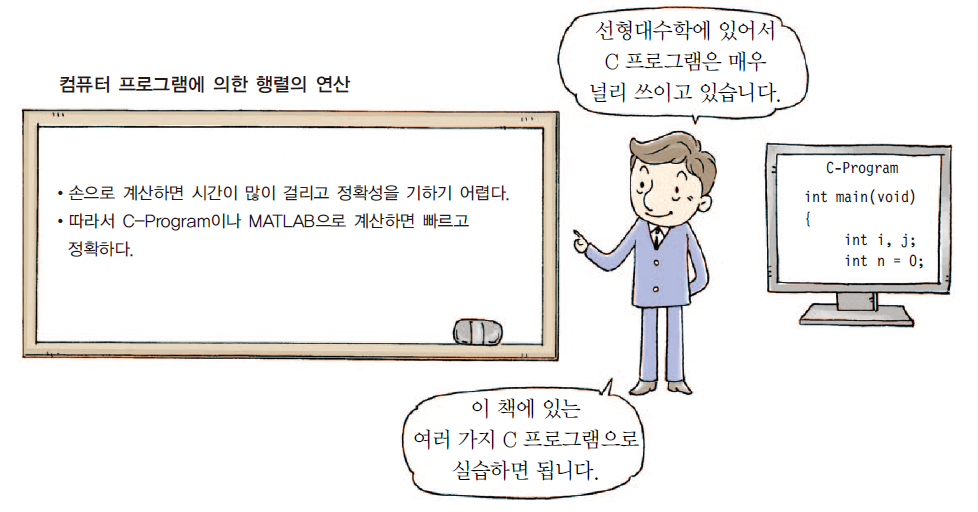 97
LINEAR ALGEBRA
Chapter 2. 행렬
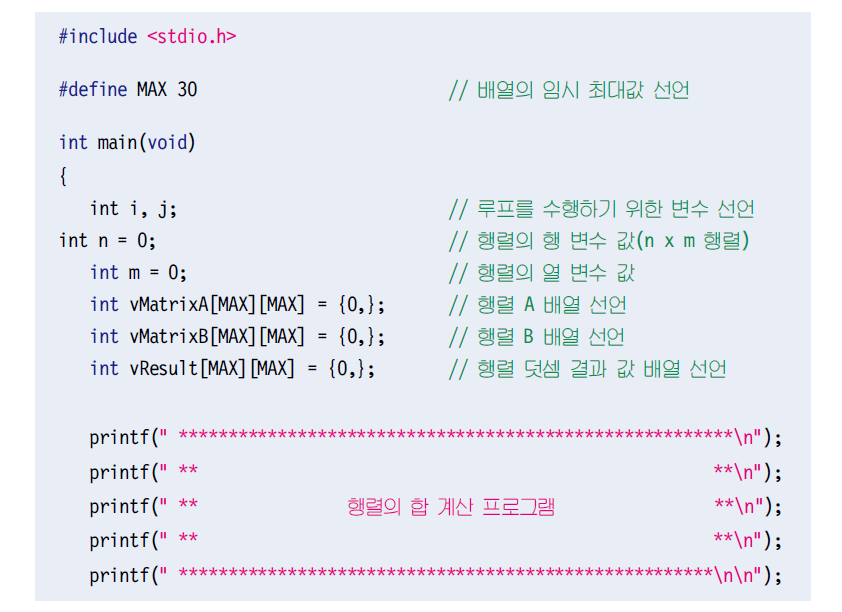 2.4
컴퓨터 프로그램에 의한 연산
98
LINEAR ALGEBRA
Chapter 2. 행렬
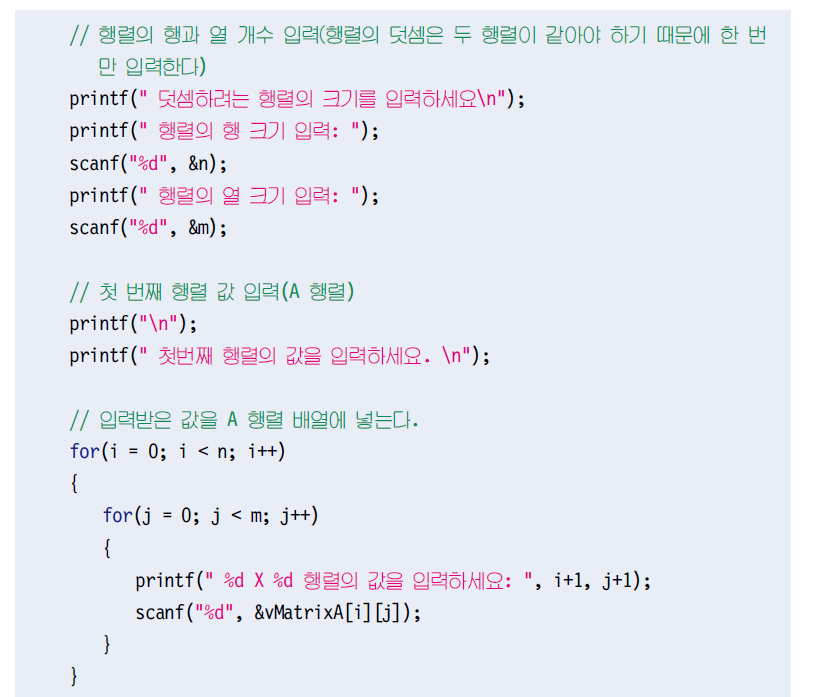 2.4
컴퓨터 프로그램에 의한 연산
99
LINEAR ALGEBRA
Chapter 2. 행렬
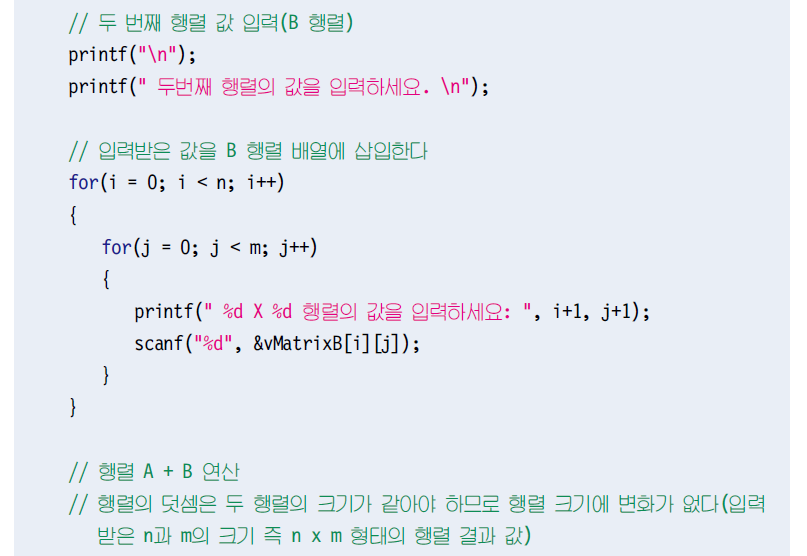 2.4
컴퓨터 프로그램에 의한 연산
100
LINEAR ALGEBRA
Chapter 2. 행렬
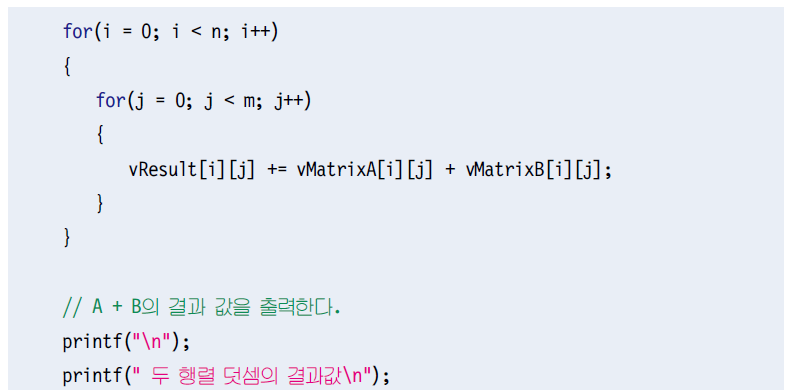 2.4
컴퓨터 프로그램에 의한 연산
101
LINEAR ALGEBRA
Chapter 2. 행렬
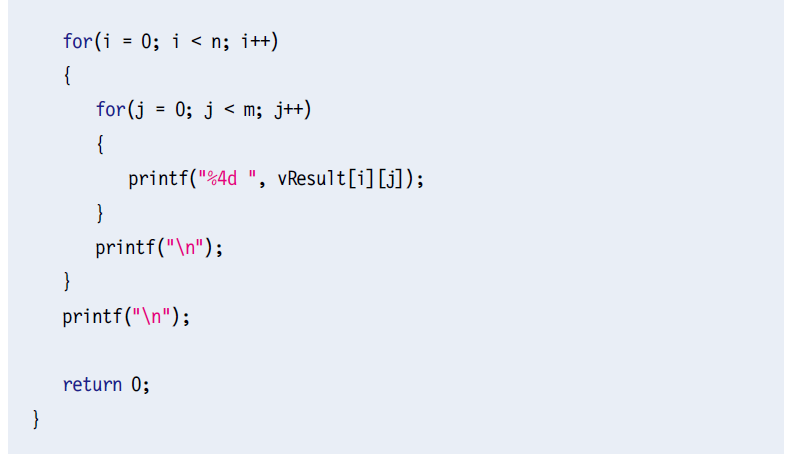 2.4
컴퓨터 프로그램에 의한 연산
102
LINEAR ALGEBRA
Chapter 2. 행렬
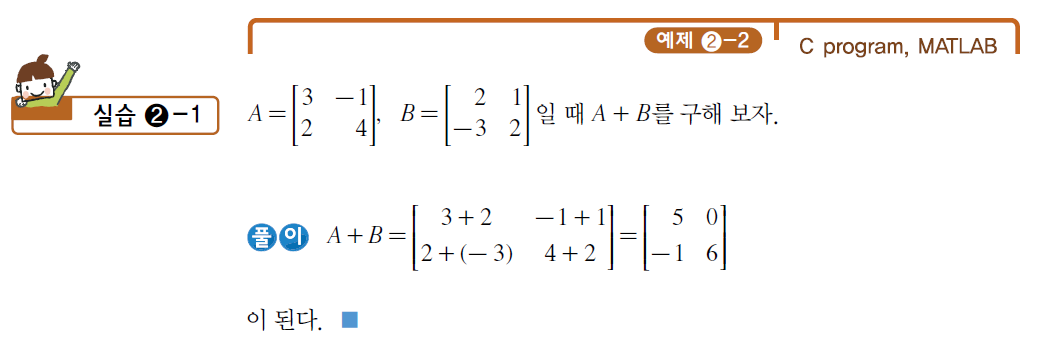 2.4
컴퓨터 프로그램에 의한 연산
103
LINEAR ALGEBRA
Chapter 2. 행렬
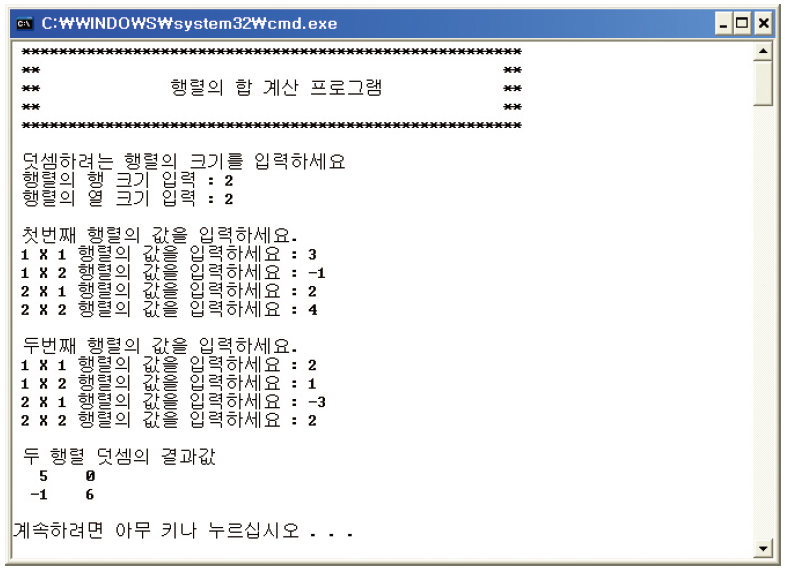 2.4
컴퓨터 프로그램에 의한 연산
104
LINEAR ALGEBRA
Chapter 2. 행렬
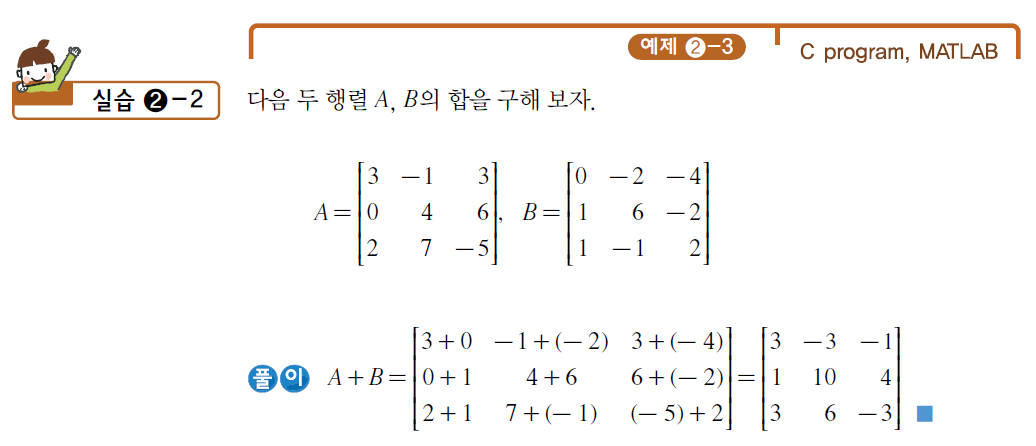 2.4
컴퓨터 프로그램에 의한 연산
105
LINEAR ALGEBRA
Chapter 2. 행렬
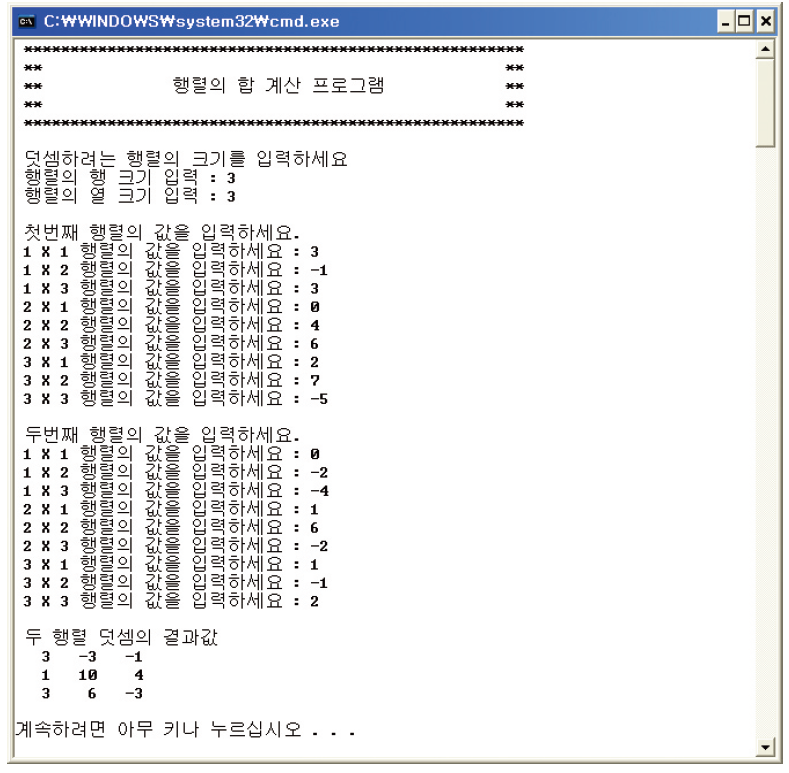 2.4
컴퓨터 프로그램에 의한 연산
106
LINEAR ALGEBRA
Chapter 2. 행렬
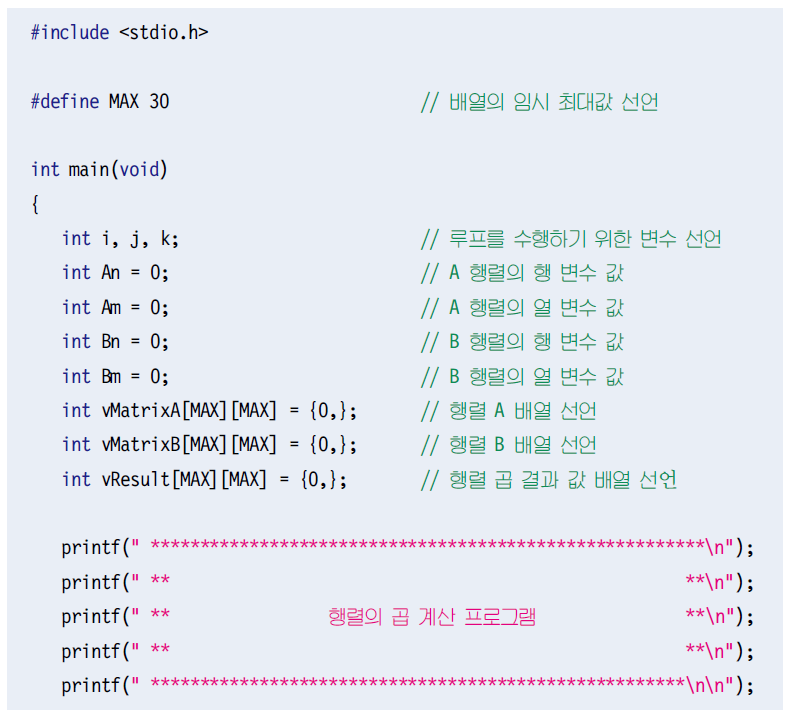 2.4
컴퓨터 프로그램에 의한 연산
107
LINEAR ALGEBRA
Chapter 2. 행렬
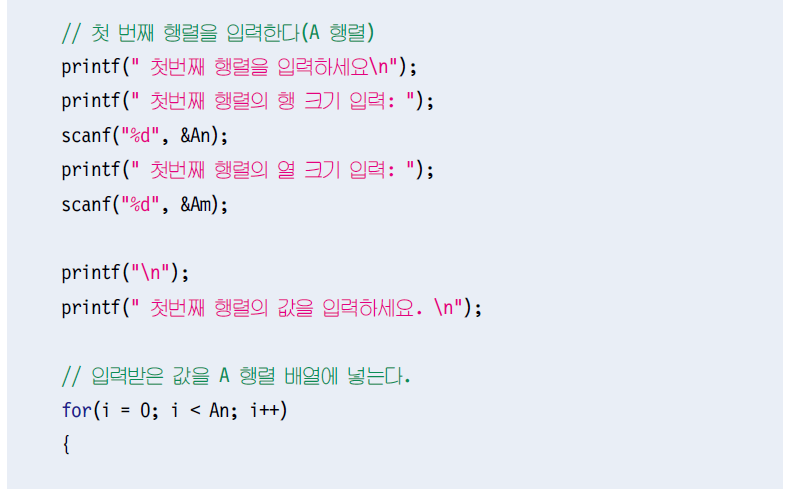 2.4
컴퓨터 프로그램에 의한 연산
108
LINEAR ALGEBRA
Chapter 2. 행렬
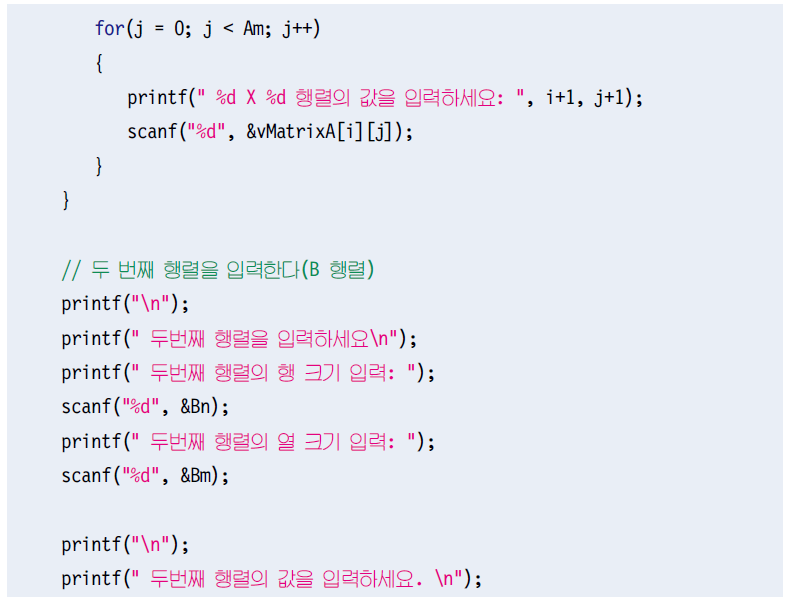 2.4
컴퓨터 프로그램에 의한 연산
109
LINEAR ALGEBRA
Chapter 2. 행렬
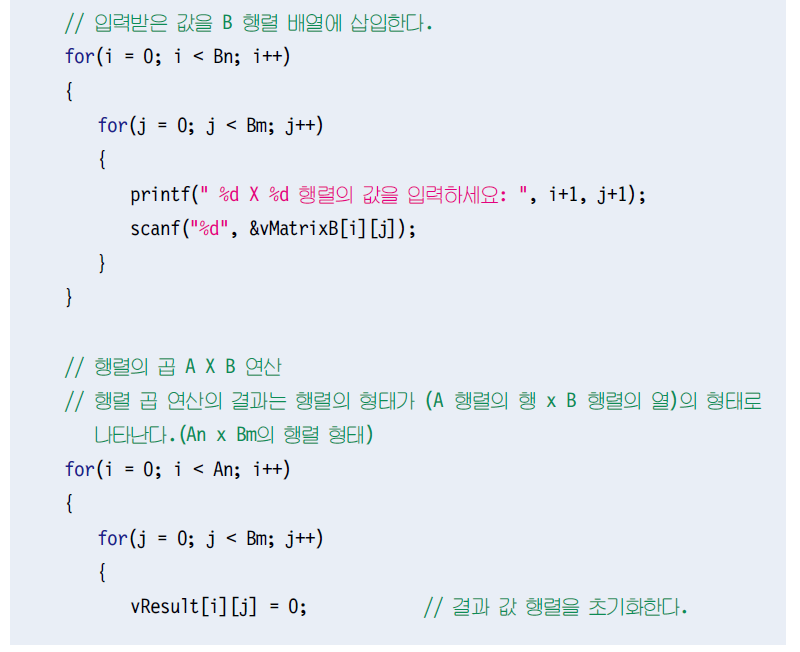 2.4
컴퓨터 프로그램에 의한 연산
110
LINEAR ALGEBRA
Chapter 2. 행렬
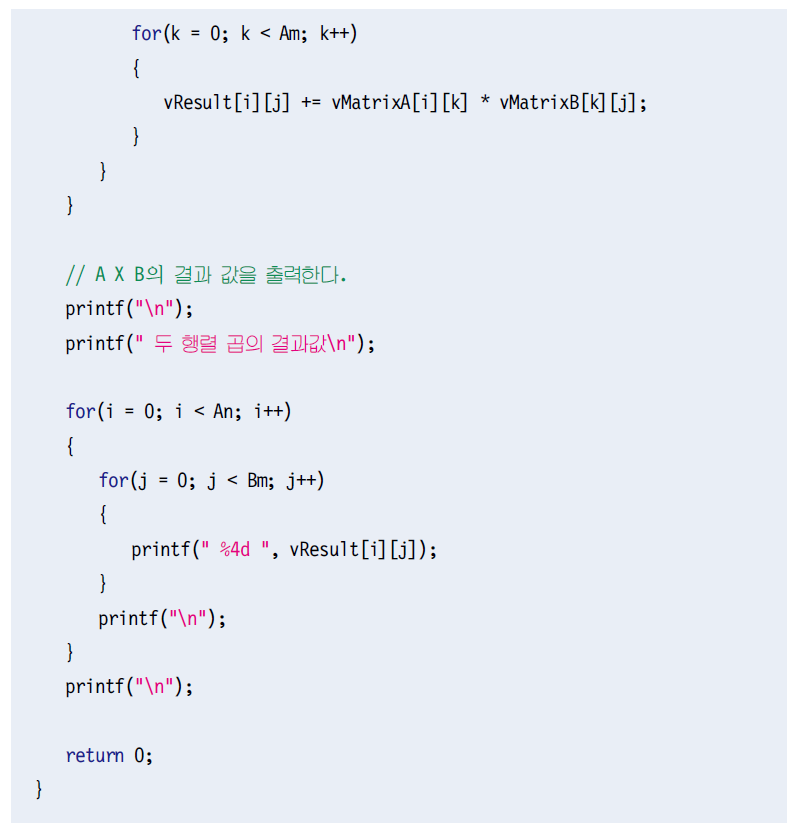 2.4
컴퓨터 프로그램에 의한 연산
111
LINEAR ALGEBRA
Chapter 2. 행렬
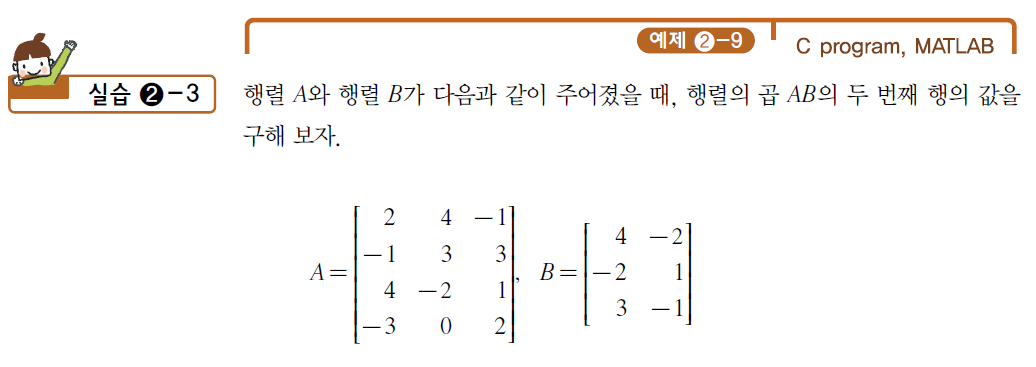 2.4
컴퓨터 프로그램에 의한 연산
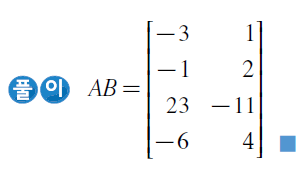 112
LINEAR ALGEBRA
Chapter 2. 행렬
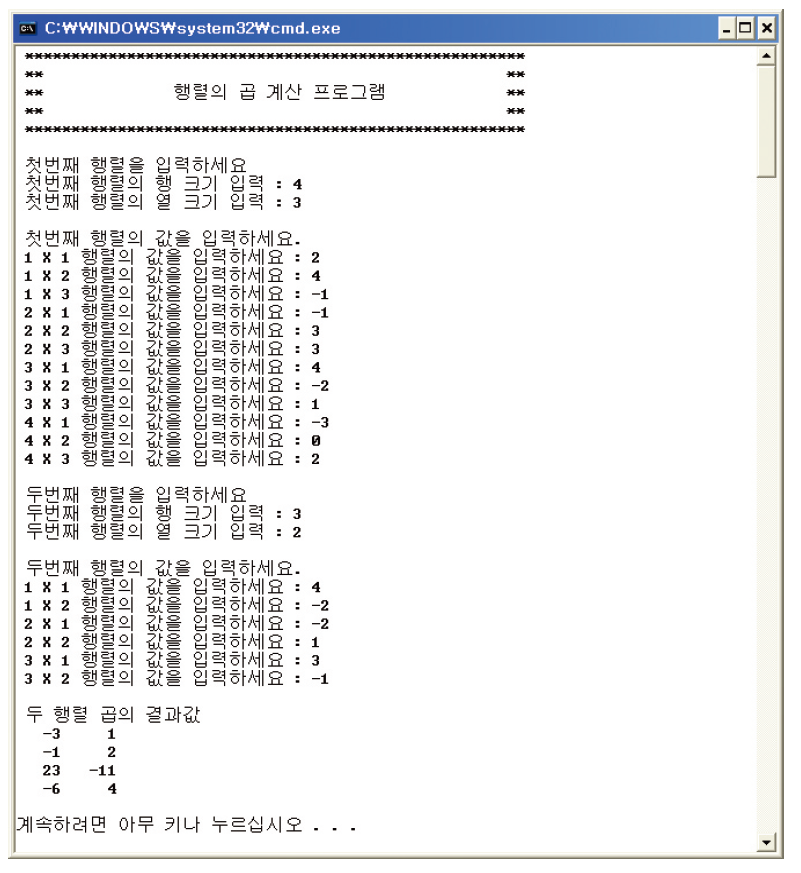 2.4
컴퓨터 프로그램에 의한 연산
113
LINEAR ALGEBRA
Chapter 2. 행렬
2.4
컴퓨터 프로그램에 의한 연산
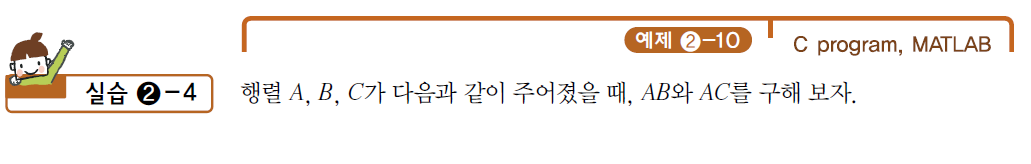 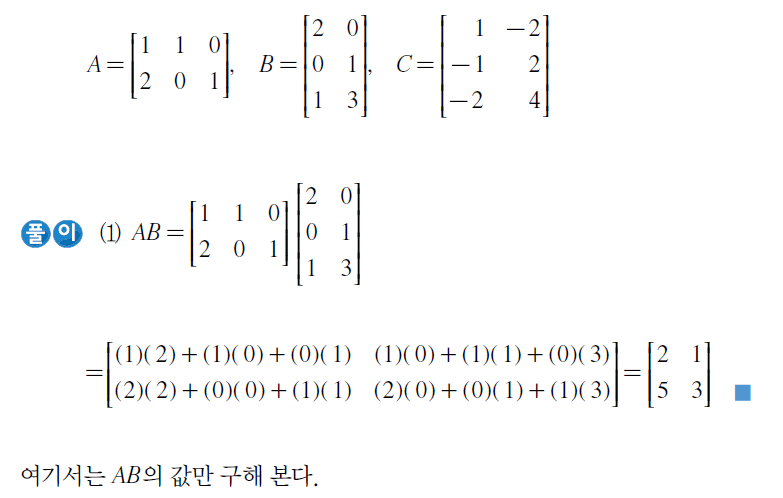 114
LINEAR ALGEBRA
Chapter 2. 행렬
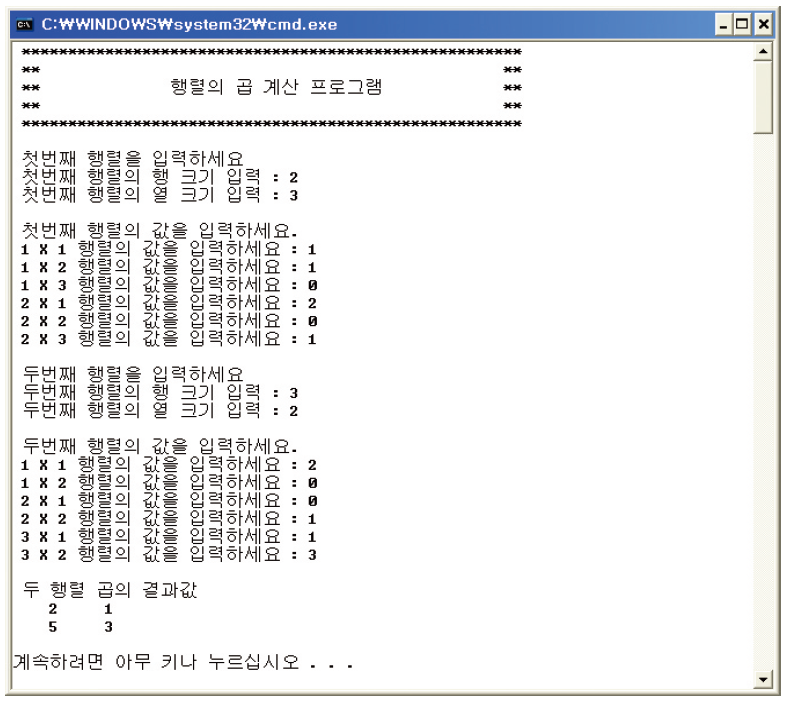 2.4
컴퓨터 프로그램에 의한 연산
115
LINEAR ALGEBRA
Chapter 2. 행렬
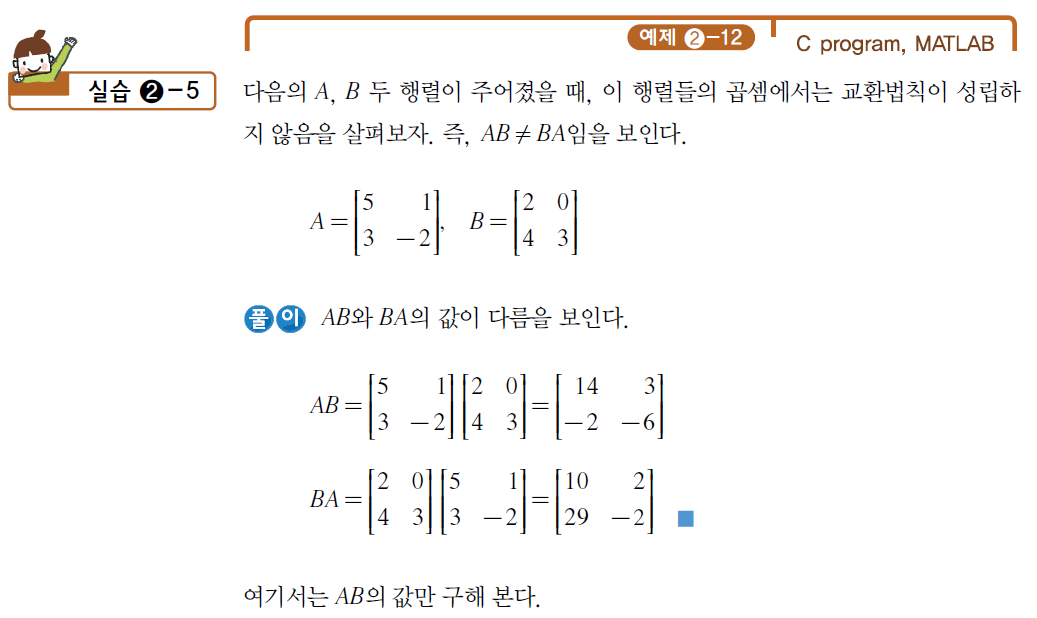 2.4
컴퓨터 프로그램에 의한 연산
116
LINEAR ALGEBRA
Chapter 2. 행렬
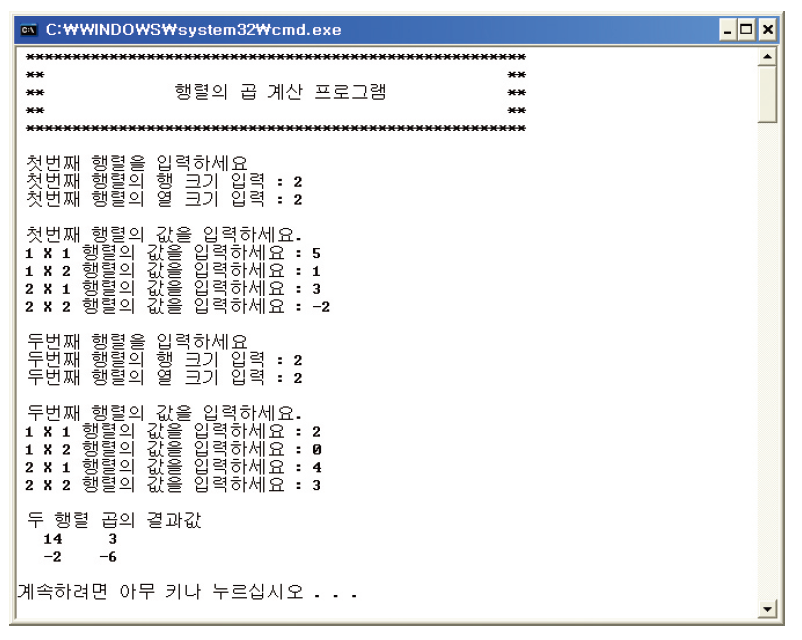 2.4
컴퓨터 프로그램에 의한 연산
117
LINEAR ALGEBRA
Chapter 2. 행렬
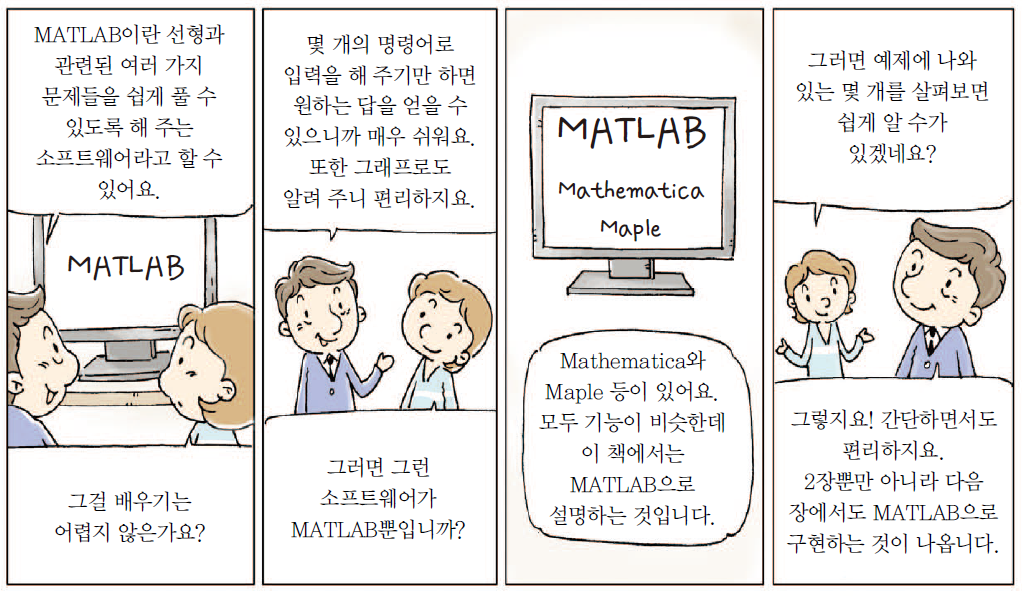 2.4
컴퓨터 프로그램에 의한 연산
118
LINEAR ALGEBRA
Chapter 2. 행렬
(1) MATLAB의 개요
2.4
컴퓨터 프로그램에 의한 연산
MATLAB은 MathWorks사에서 개발한 수치해석 및 프로그래밍 환경을 제공하는 공학용 소프트웨어이다. 
행렬을 이용한 처리가 용이하며, 함수와 데이터의 그래프 표현이 가능하고, 사용자 인터페이스 생성도 가능하다. 
각종 내장 함수를 포함한 이와 같은 기능을 활용하여 과학과 공학 분야에서의 여러 가지 문제들을 편리하고 빠르게 풀 수 있다.
(2) MATLAB의 특징과 연산 명령어 MATLAB의 주요 특징들
행렬 데이터가 기본 연산, M-file을 사용한 프로그래밍
Toolbox(도구 상자), 심볼로 이루어진 수식을 계산하는 기호 계산, GUI 프로그래밍, SIMULINK 등
119
LINEAR ALGEBRA
Chapter 2. 행렬
MATLAB의 연산
2.4
컴퓨터 프로그램에 의한 연산
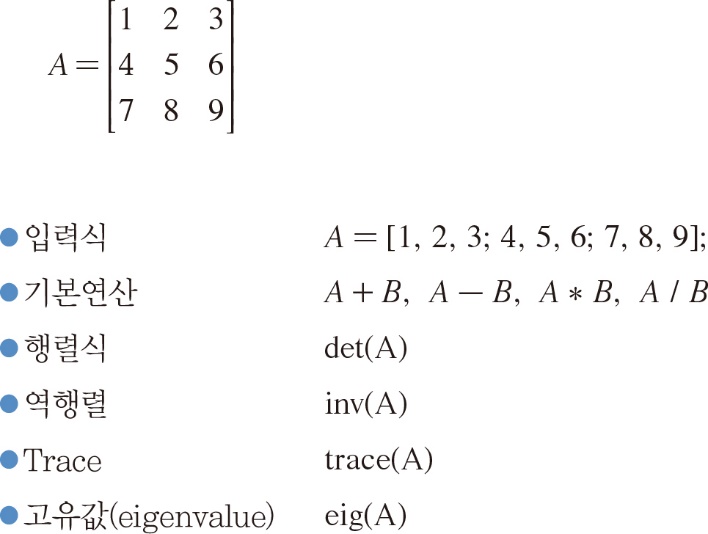 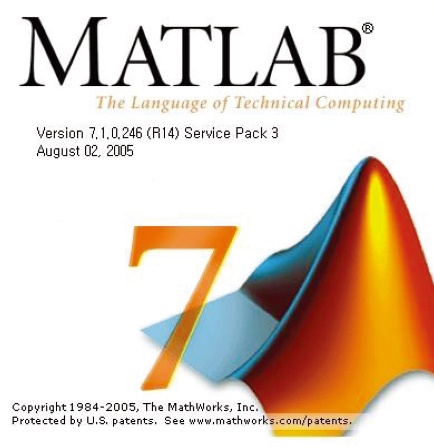 120
LINEAR ALGEBRA
Chapter 2. 행렬
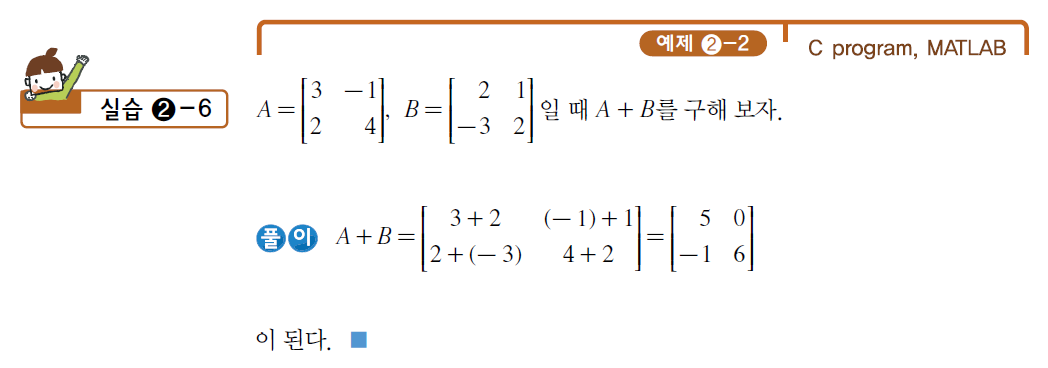 2.4
컴퓨터 프로그램에 의한 연산
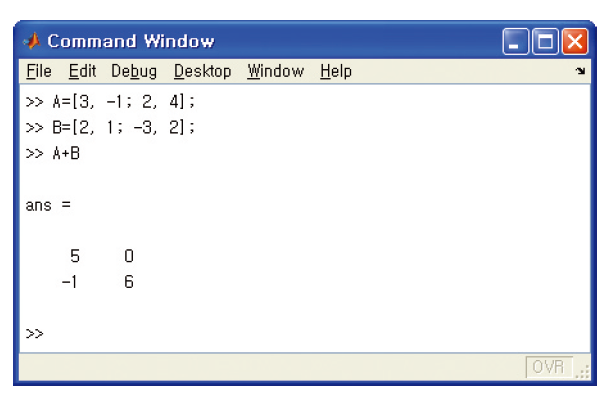 121
LINEAR ALGEBRA
Chapter 2. 행렬
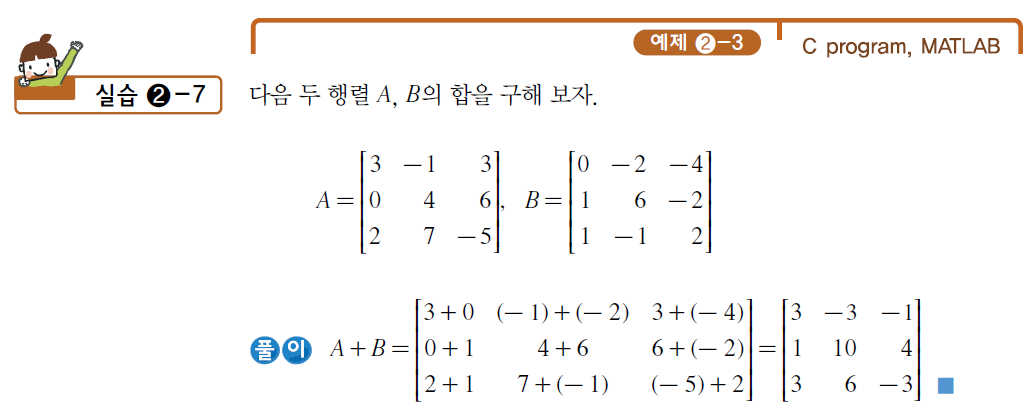 2.4
컴퓨터 프로그램에 의한 연산
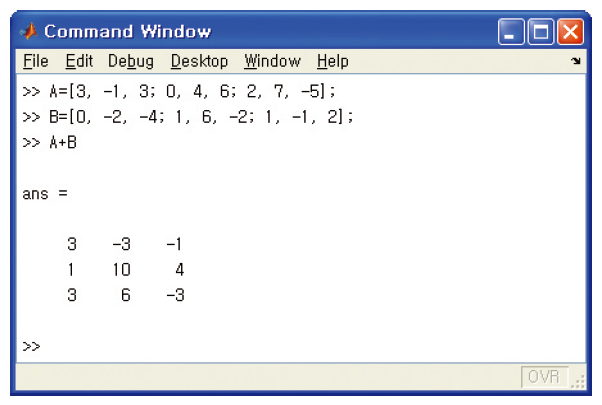 122
LINEAR ALGEBRA
Chapter 2. 행렬
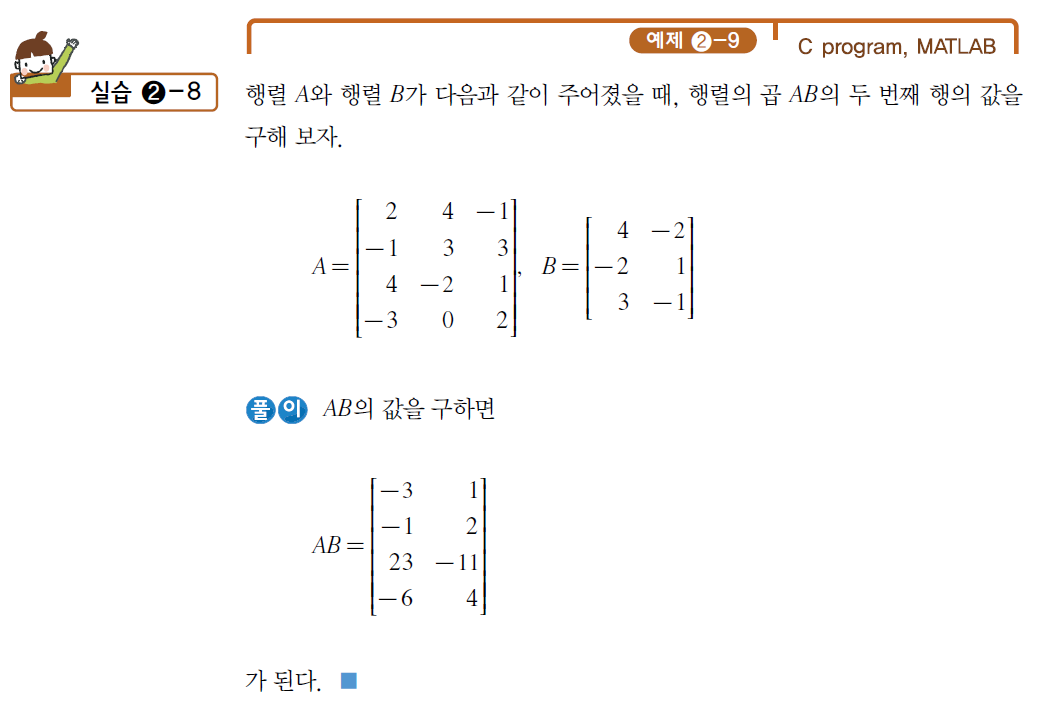 2.4
컴퓨터 프로그램에 의한 연산
123
LINEAR ALGEBRA
Chapter 2. 행렬
2.4
컴퓨터 프로그램에 의한 연산
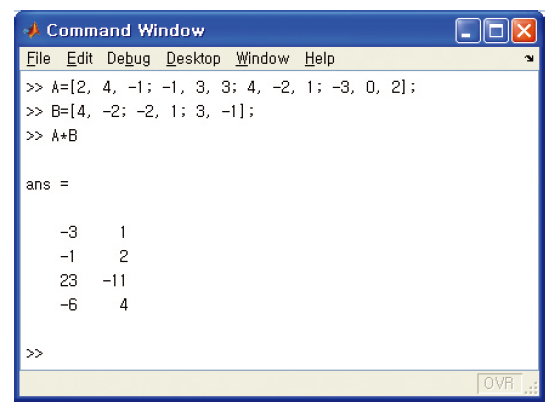 124
LINEAR ALGEBRA
Chapter 2. 행렬
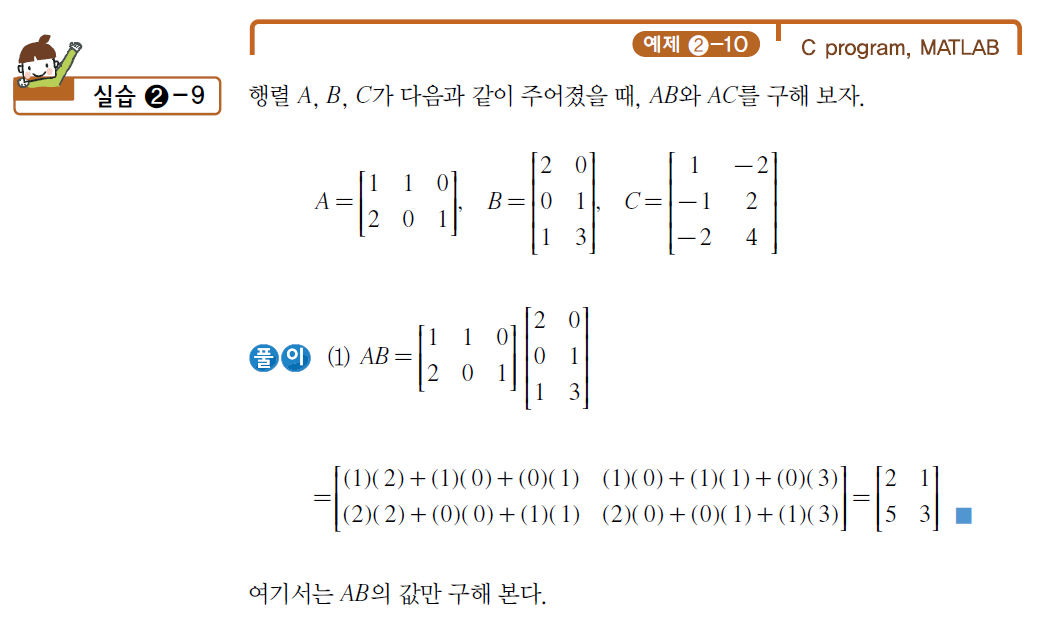 2.4
컴퓨터 프로그램에 의한 연산
125
LINEAR ALGEBRA
Chapter 2. 행렬
2.4
컴퓨터 프로그램에 의한 연산
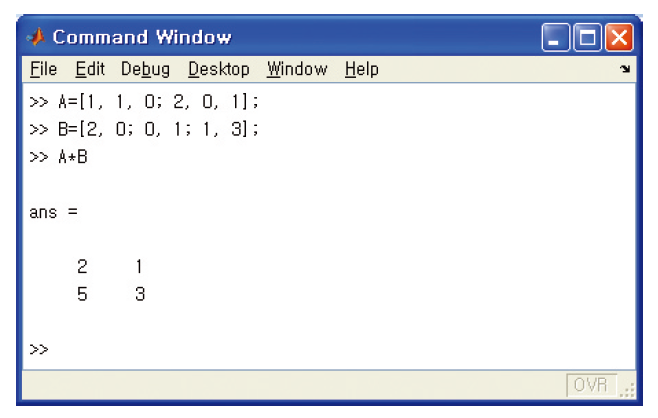 126
LINEAR ALGEBRA
Chapter 2. 행렬
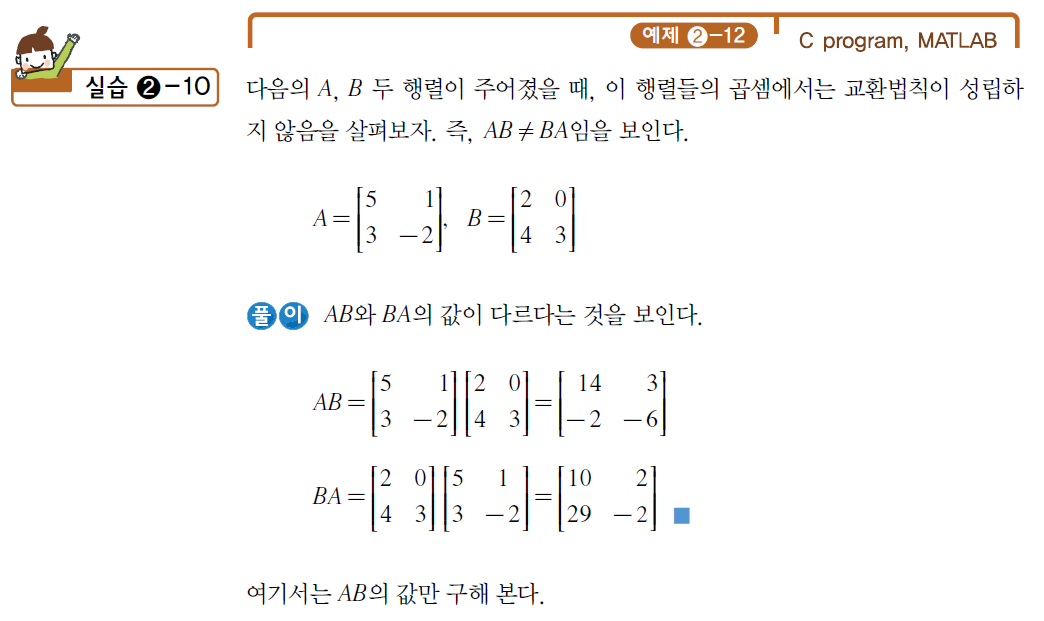 2.4
컴퓨터 프로그램에 의한 연산
127
LINEAR ALGEBRA
Chapter 2. 행렬
2.4
컴퓨터 프로그램에 의한 연산
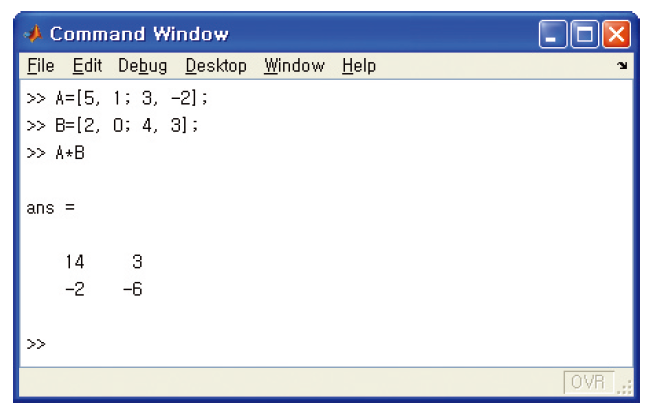 128
LINEAR ALGEBRA
Chapter 2. 행렬
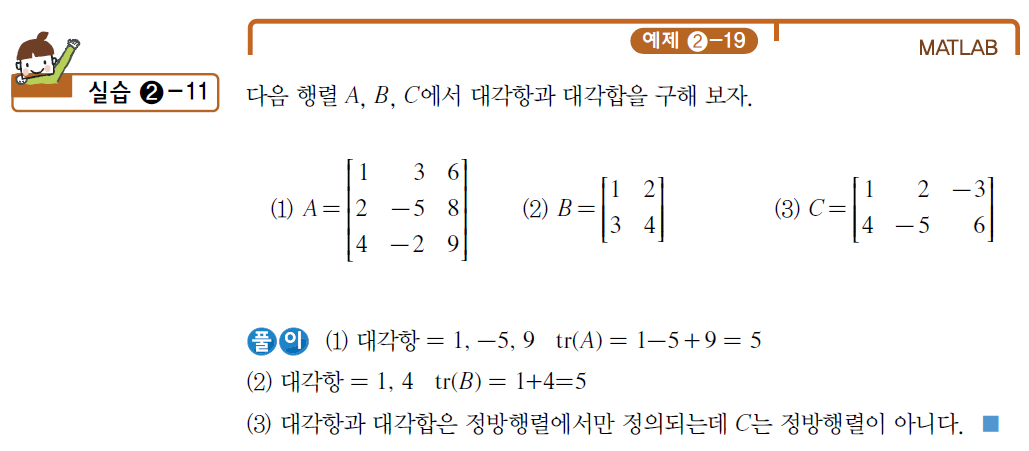 2.4
컴퓨터 프로그램에 의한 연산
129
LINEAR ALGEBRA
Chapter 2. 행렬
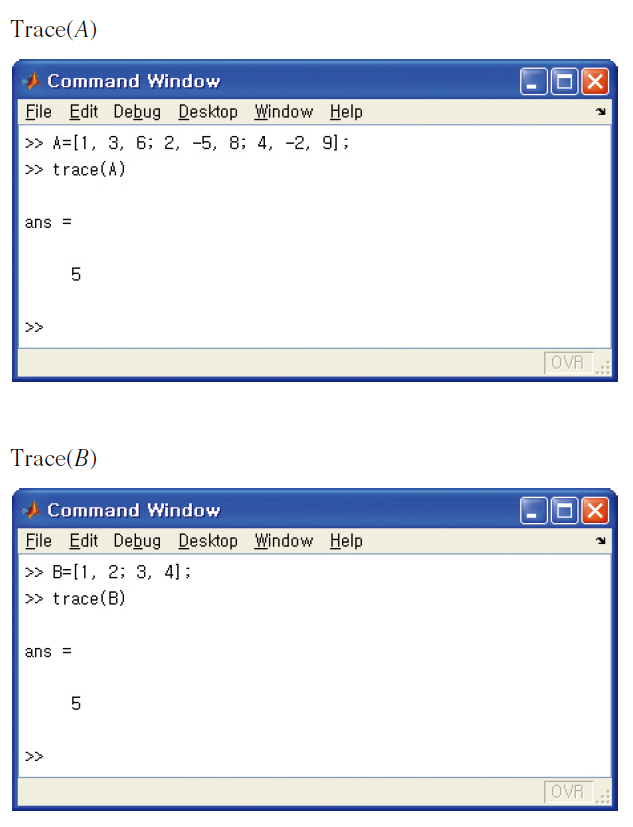 2.4
컴퓨터 프로그램에 의한 연산
130
LINEAR ALGEBRA
Chapter 2. 행렬
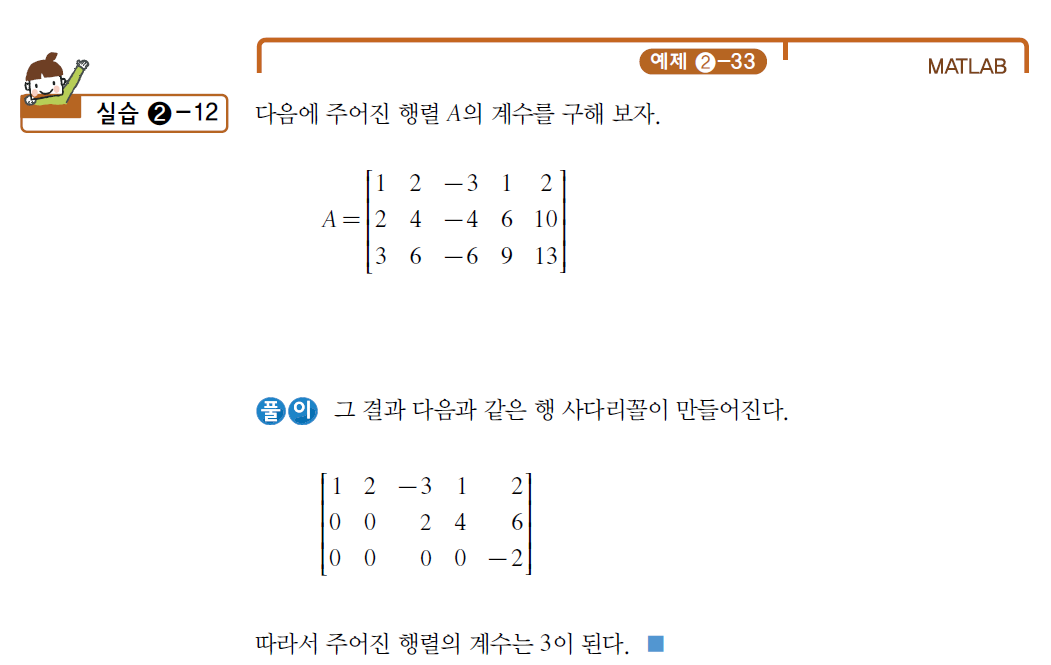 2.4
컴퓨터 프로그램에 의한 연산
131
LINEAR ALGEBRA
Chapter 2. 행렬
2.4
컴퓨터 프로그램에 의한 연산
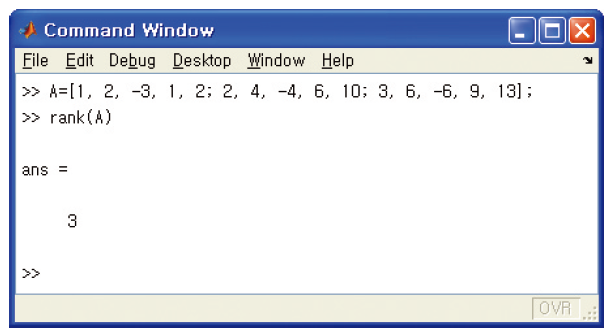 132
LINEAR ALGEBRA
Chapter 2. 행렬
2.4
컴퓨터 프로그램에 의한 연산
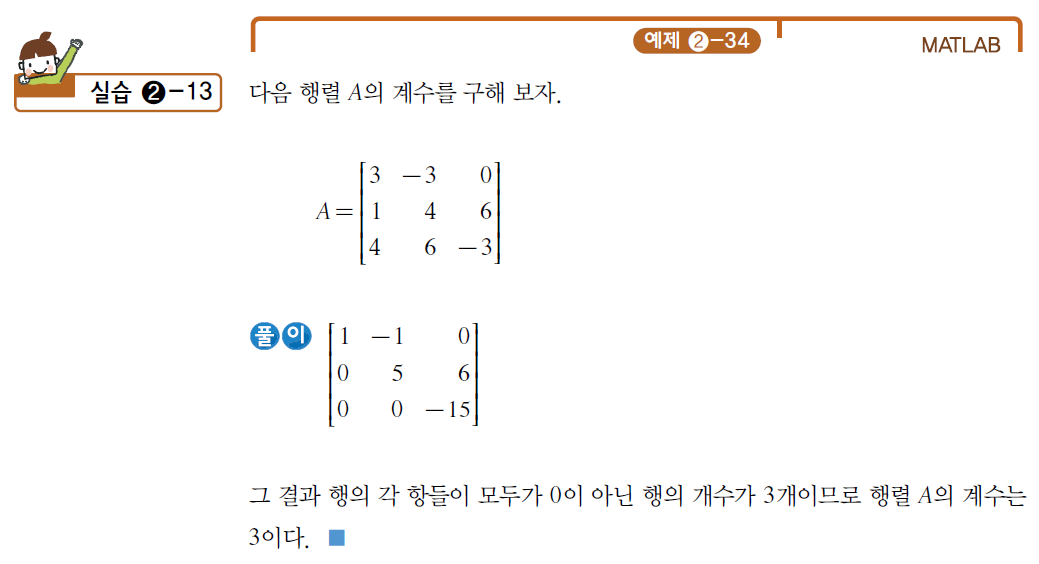 133
LINEAR ALGEBRA
Chapter 2. 행렬
2.4
컴퓨터 프로그램에 의한 연산
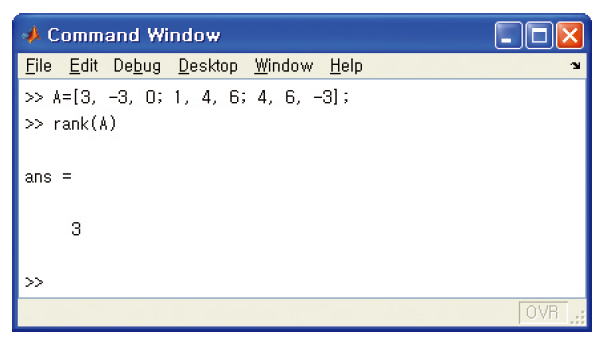 134
LINEAR ALGEBRA
Chapter 2. 행렬
2.5.1 인공지능에서의 행렬
2.5
인공지능과 행렬
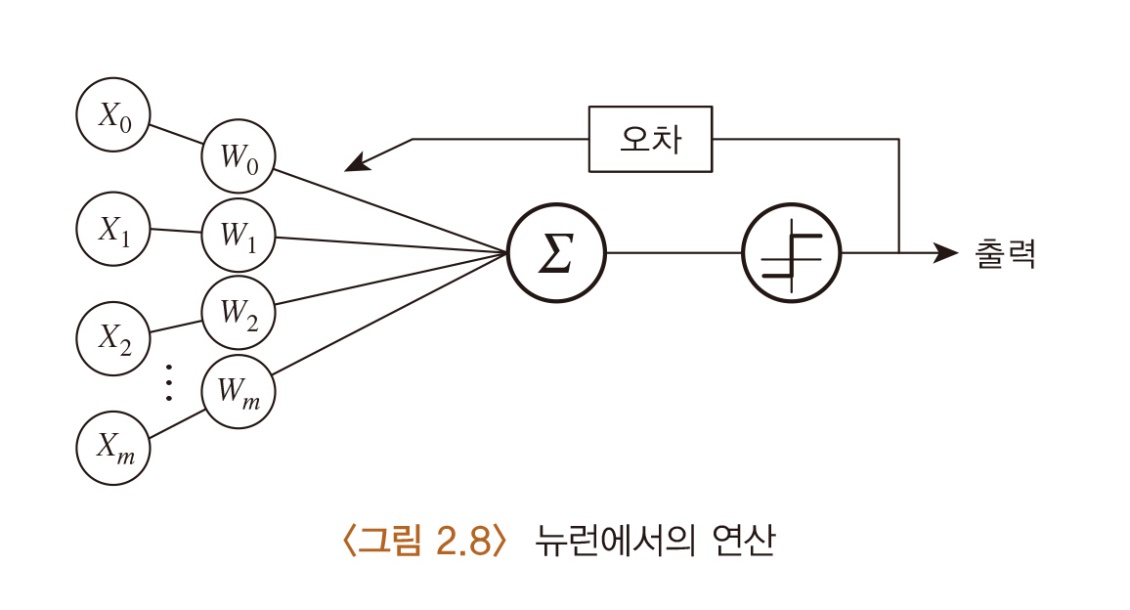 135
LINEAR ALGEBRA
Chapter 2. 행렬
2.5.2 인공지능에서의 행렬의 응용
2.5
인공지능과 행렬
행렬의 덧셈과 곱셈 연산 및 선형 변환 지식은 인공지능 분야에서 많이 응용됨
특히 신경망에서는 <그림 2.9>와 같은 행렬의 곱셈이 기본적으로 사용됨 
즉 신경망에서 주어진 입력과 연결강도를 곱할 때 행렬 연산의 활용은 필수적임
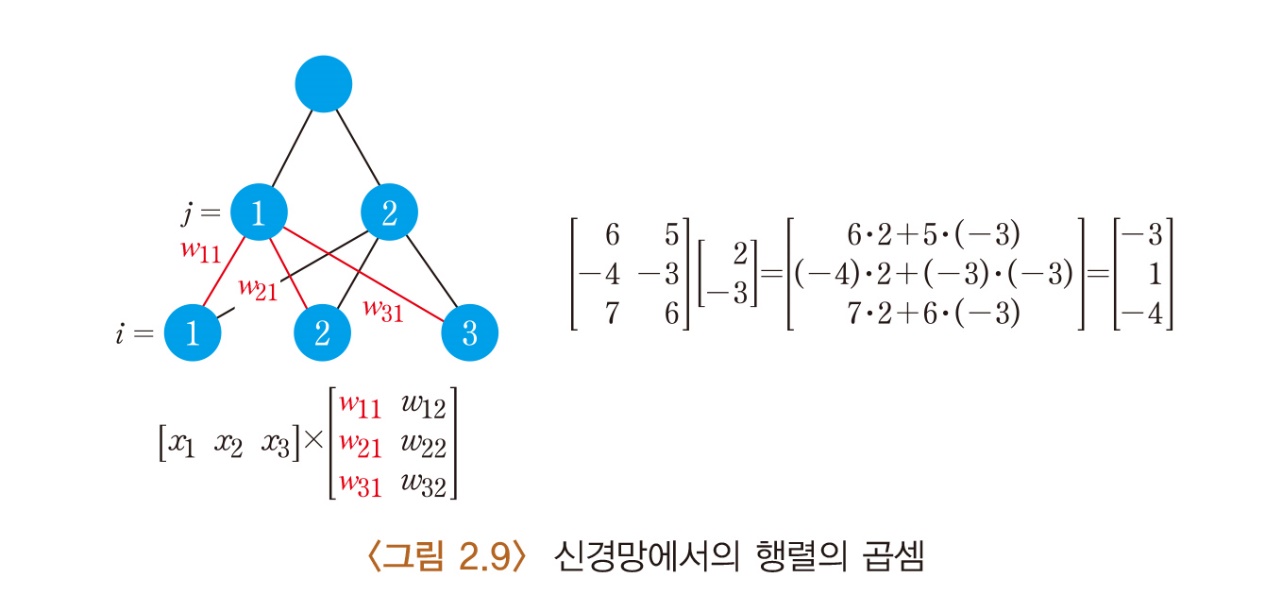 136
LINEAR ALGEBRA
Chapter 2. 행렬
행렬은 선형방정식을 간단하게 표현할 수 있으며, 더욱 쉽게 연산을 할 수   있도록 해 준다. 예를 들어, 2x + 3y = -5와 -3x + y = 2인 방정식을 [           ] 와 같이 행렬로 간단히 나타낼 수 있다.
 경영에 있어서의 재무 분석과 손익 분기점이나 위기 관리에 매우 중요한 역할을 한다.
 인공위성을 통한 자동위치측정시스템, 즉 GPS(Global Positioning System)에의   응용을 통하여 선박, 항공기, 자동차 등의 행로나 길 안내에 응용된다.
 컴퓨터 통신에서의 네트워크 관리 문제도 선형방정식을 통한 행렬을 통해   분석할 수 있다.
 가계의 총 수입과 항목별로 가격과 단위의 다양한 지출 관계를 행렬로 표현하면   효과적인 계산과 현명한 소비를 도와준다.
 어떤 사회 현상들에 대한 판단을 위한 근사값을 짐작할 수 있고 사회적 통찰의   직관을 넓힐 수 있게 도와준다.
 인공지능에서 입력과 연결강도를 행렬로 표현하고, 이를 통하여 연산에 편리함을
   제공한다.
행렬의 생활속의 응용
2  3 -5
-3  1  2
137
LINEAR ALGEBRA
Chapter 2. 행렬